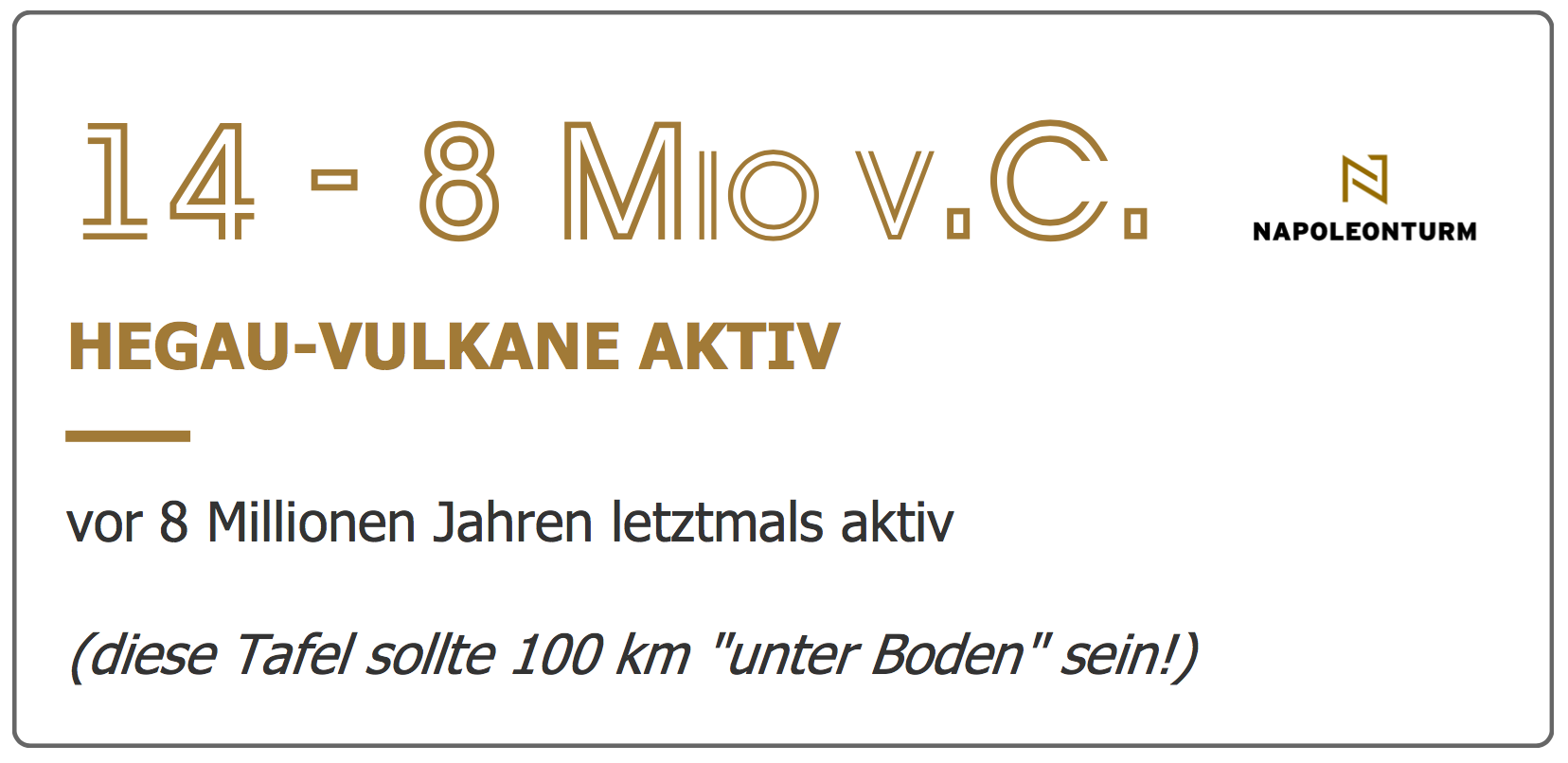 Erdzeitalter Miozän
14 – 8 Mio v. Chr.
Vulkane im Hegau sind aktiv,zuletzt aber nur noch unterirdisch
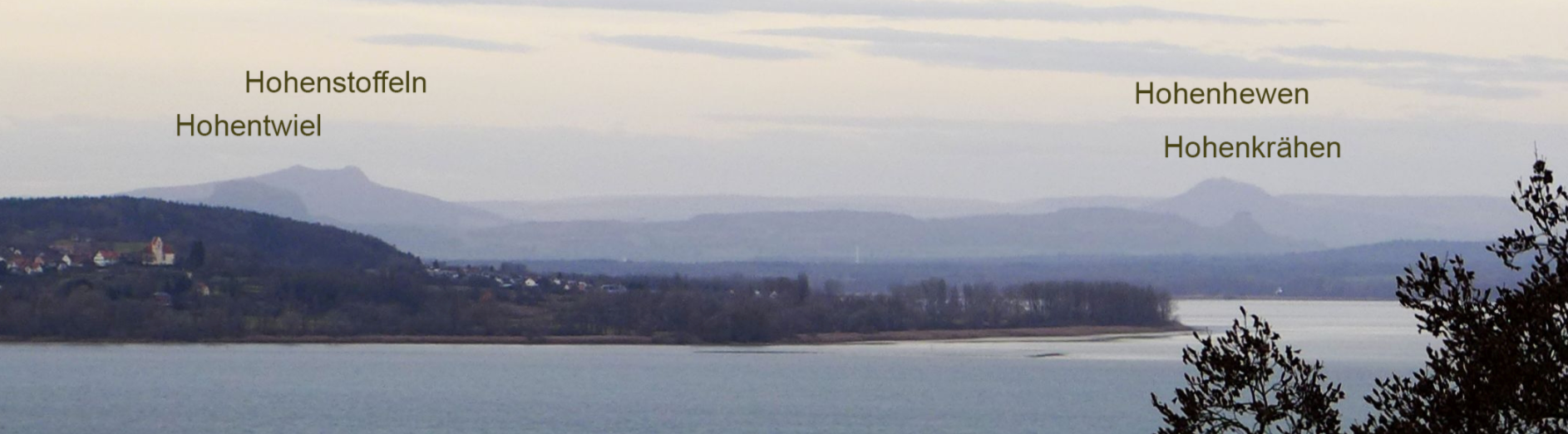 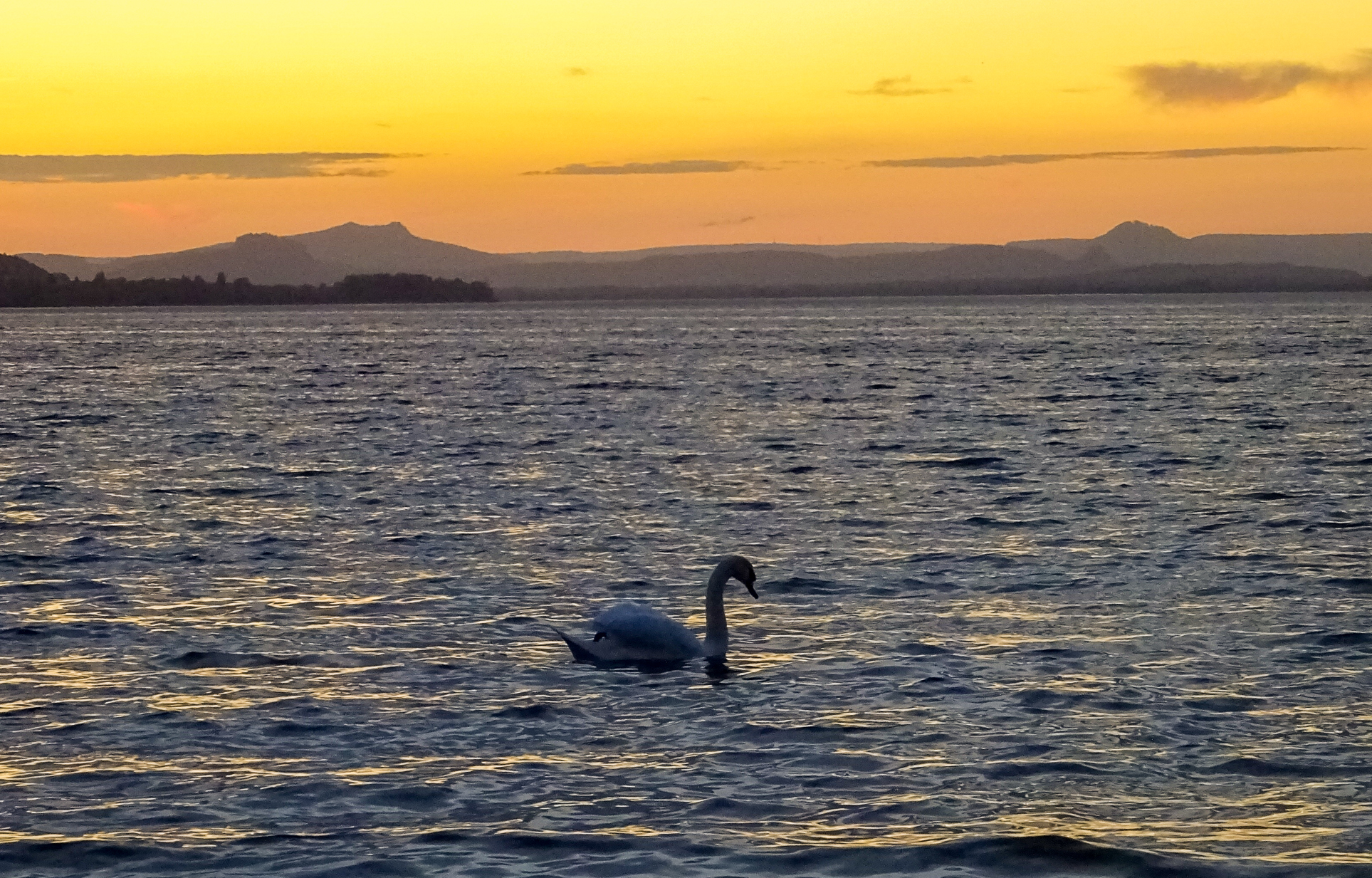 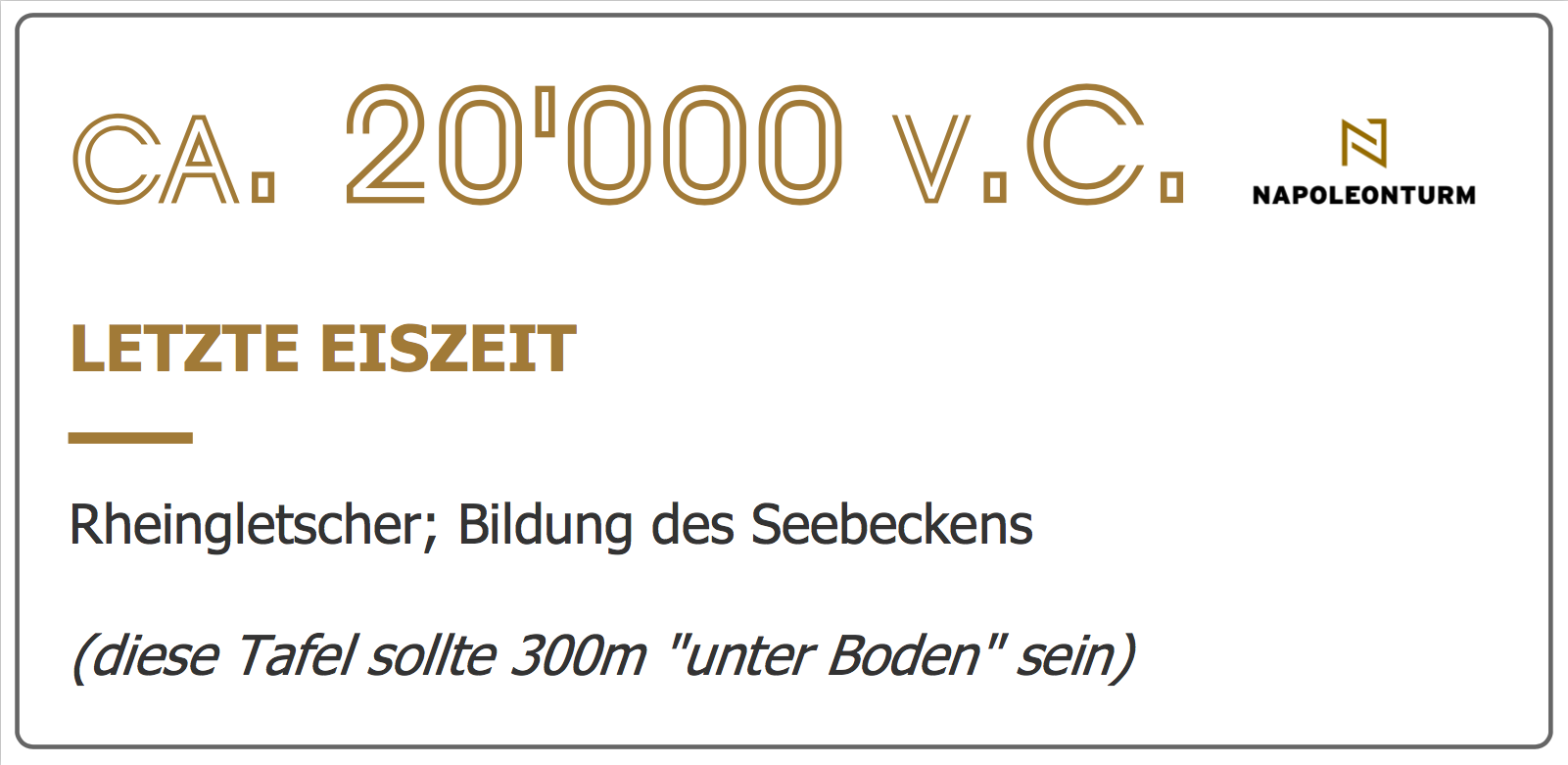 letzte Eiszeit
ca. 20’000 v. Chr.
nur noch das Hörnli blickt aus dem Eismeer
der Rheingletscher formt das Bodenseebecken
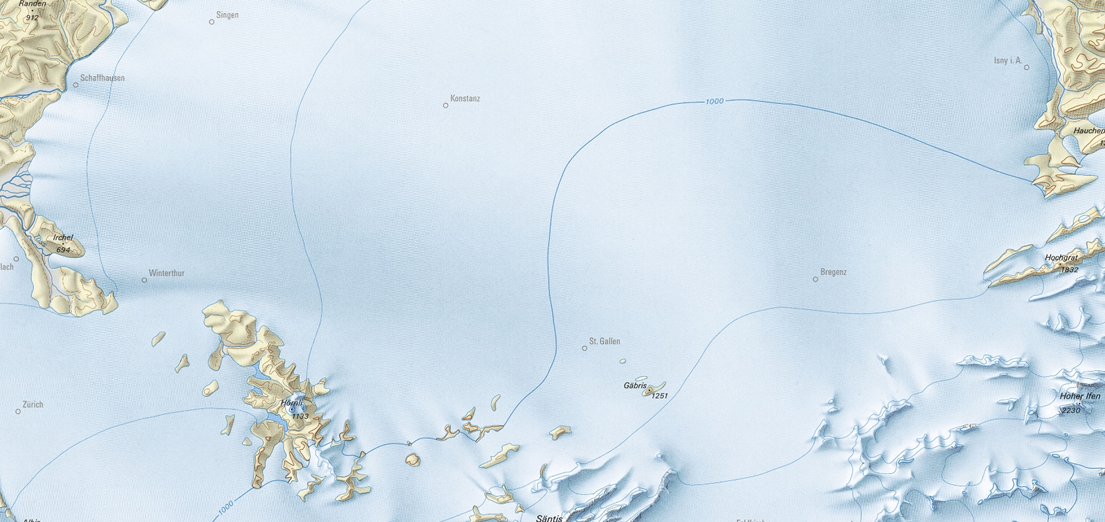 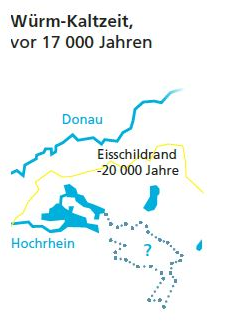 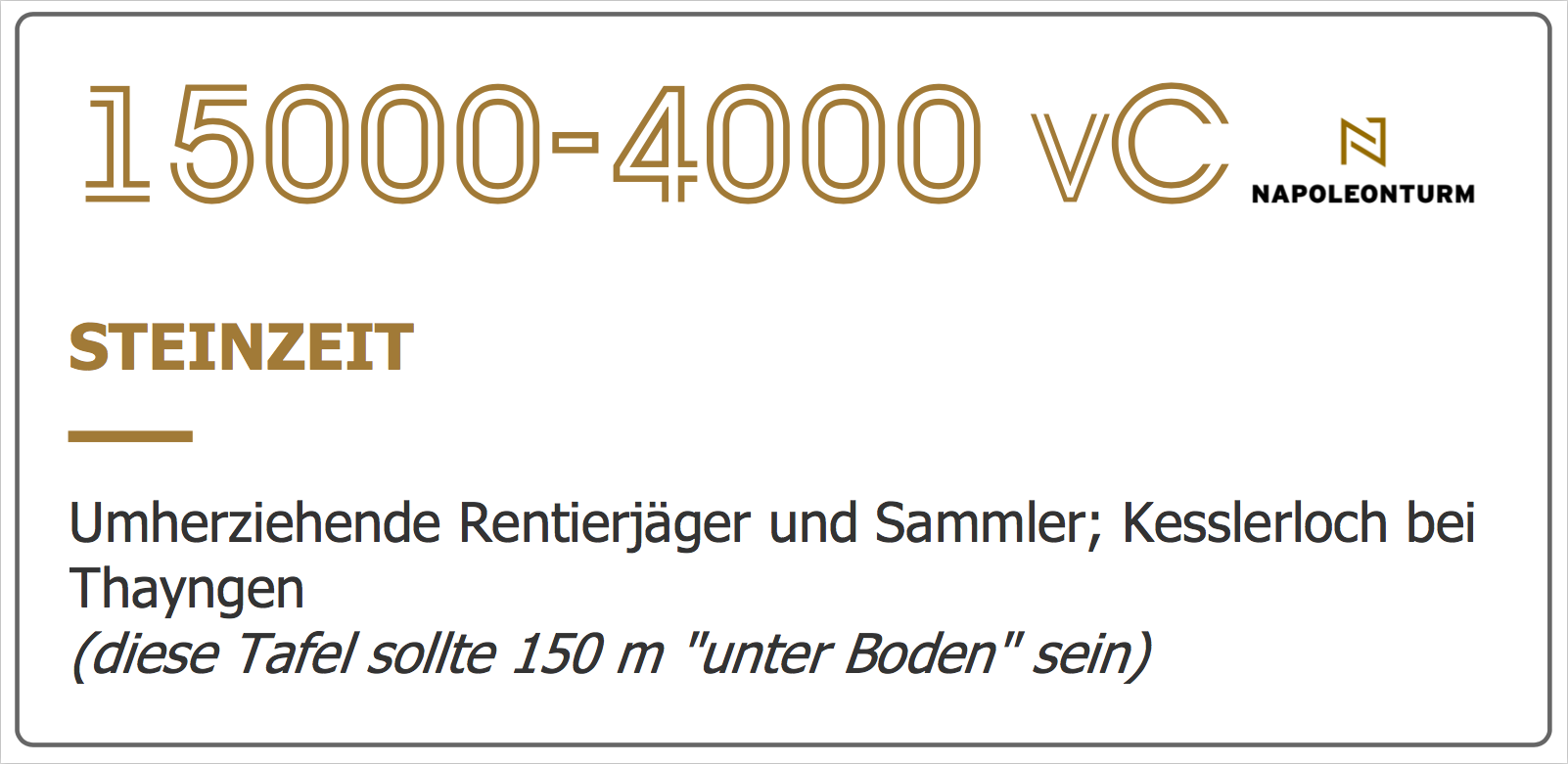 Steinzeit
ca. 15’000 – 4’000 v. Chr.
Höhlenbewohner; NomadenRentierjägerKesslerloch, Wildkirchli
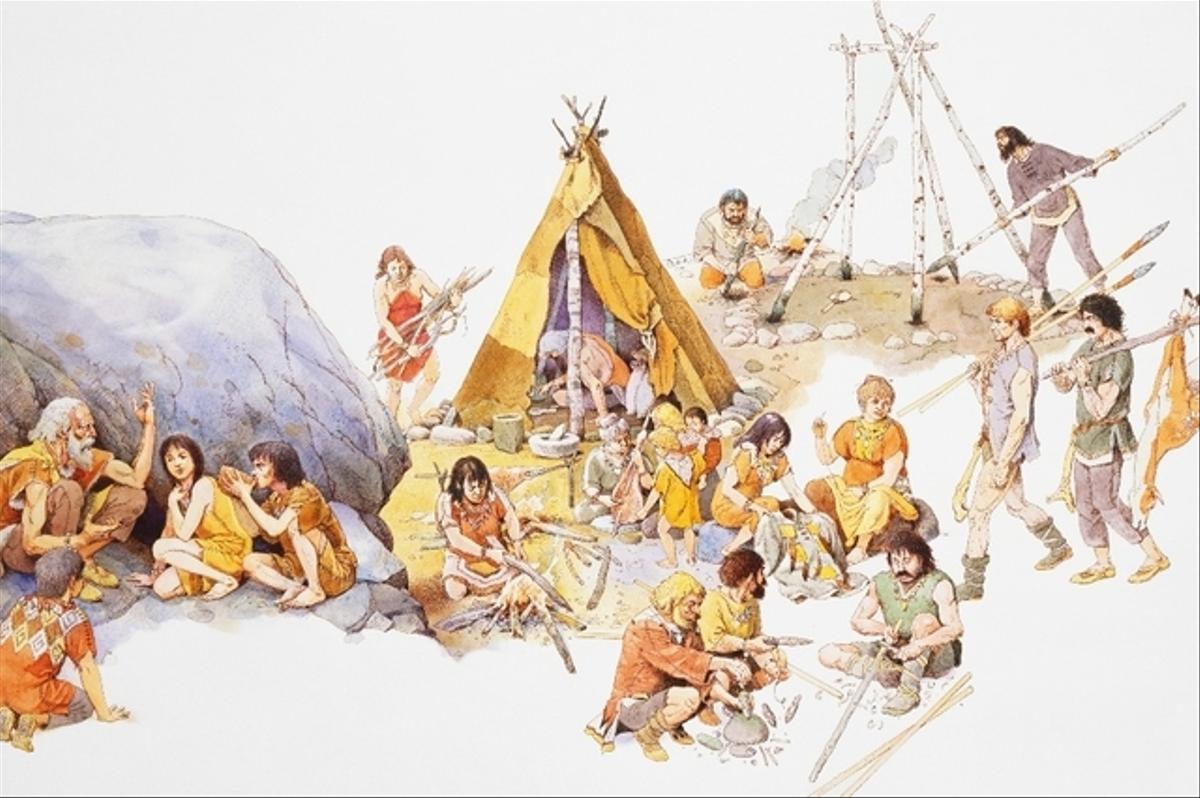 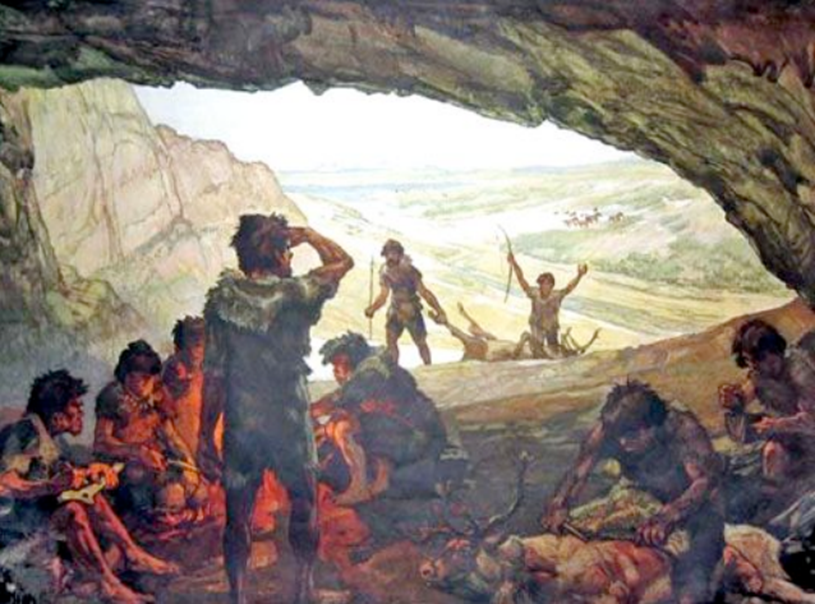 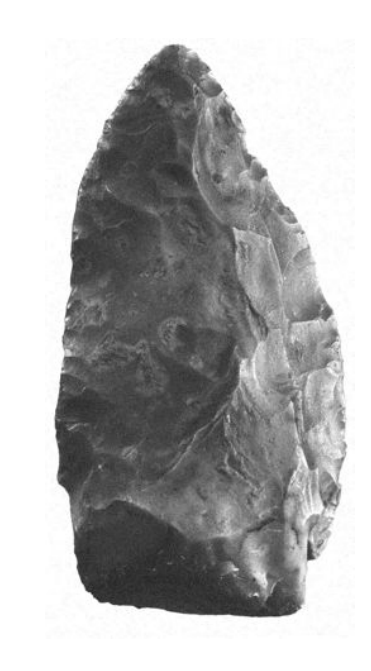 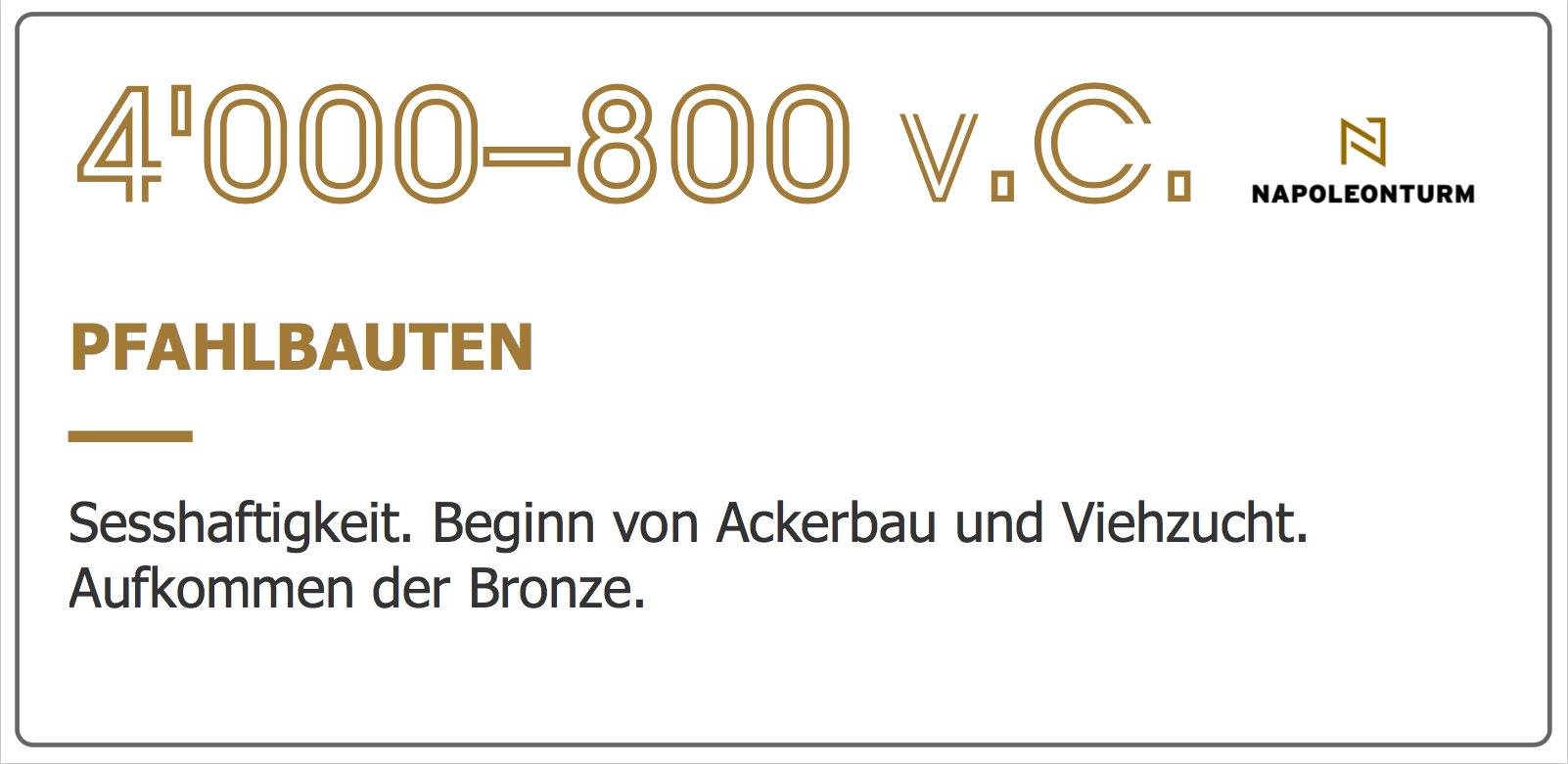 Pfahlbauer
ca. 4’000 – 800 v. Chr.
Dörfer am SeeAckerbau und Viehhaltung
erstes Metall: die Bronze
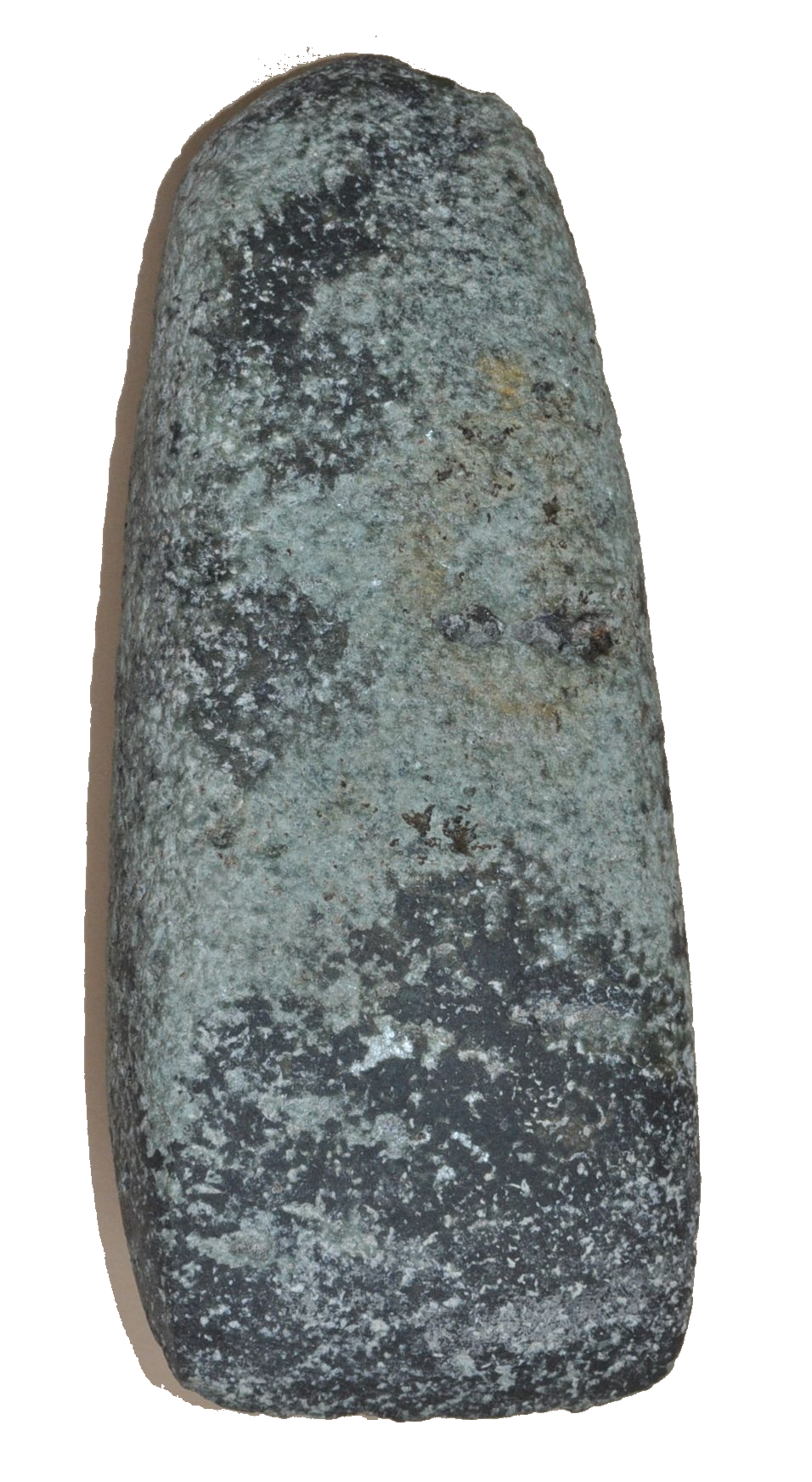 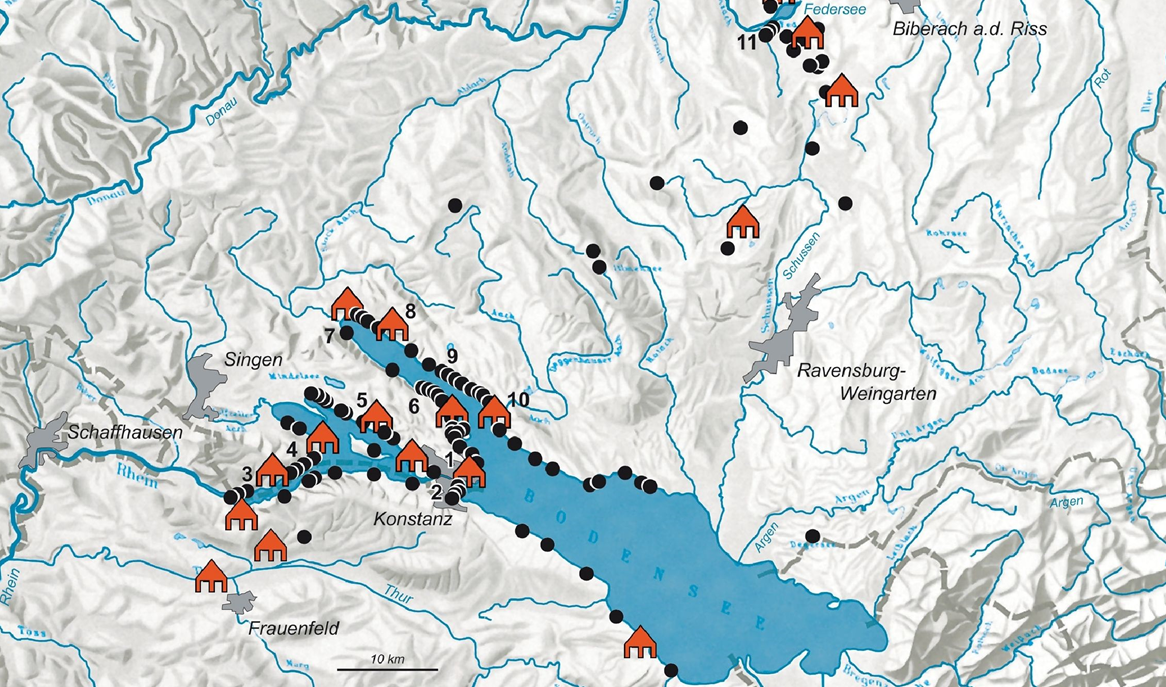 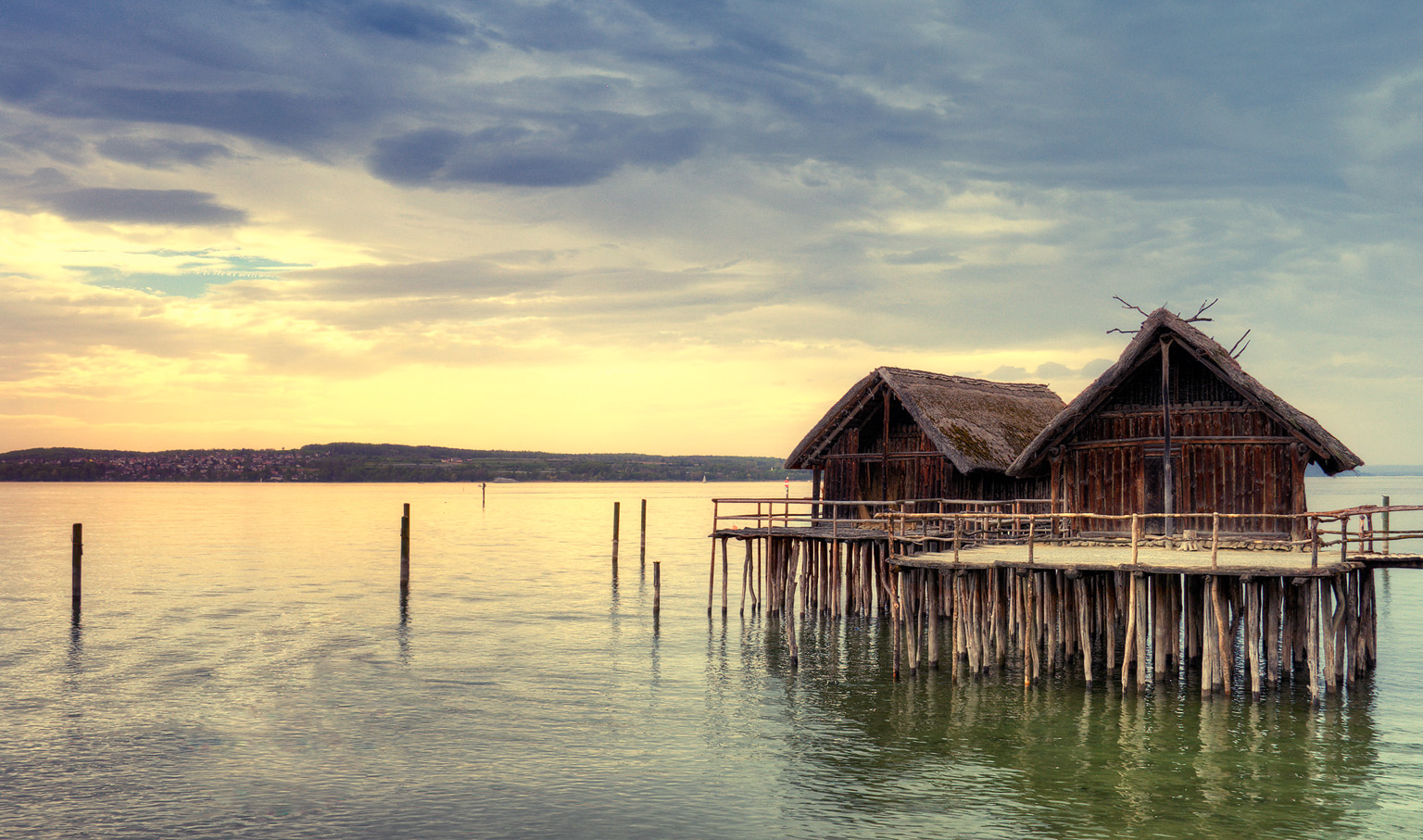 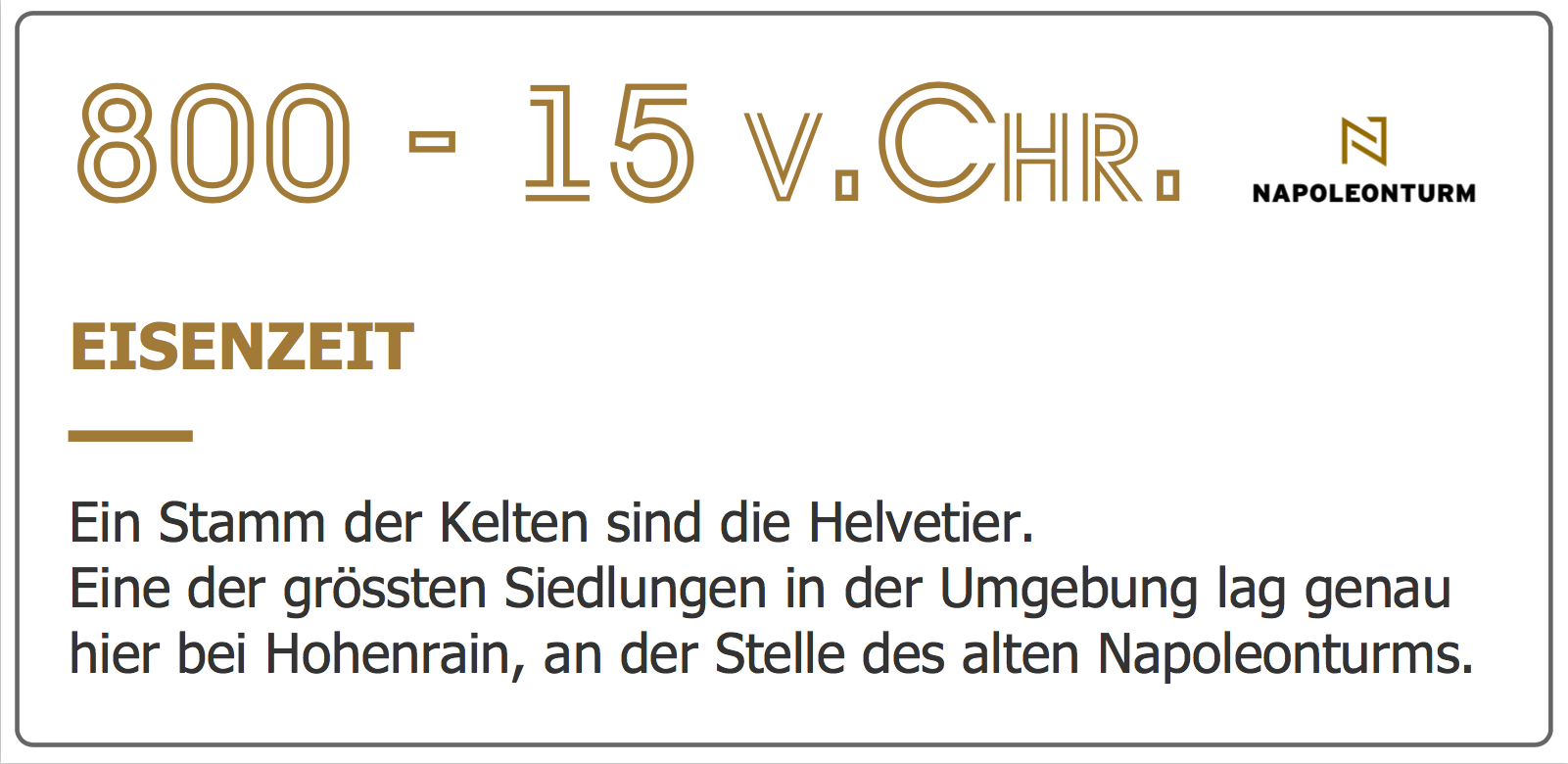 Eisenzeit
ca. 800 – 15 v. Chr.
EisenwerkzeugeHelvetier sind ein Stamm der Kelten
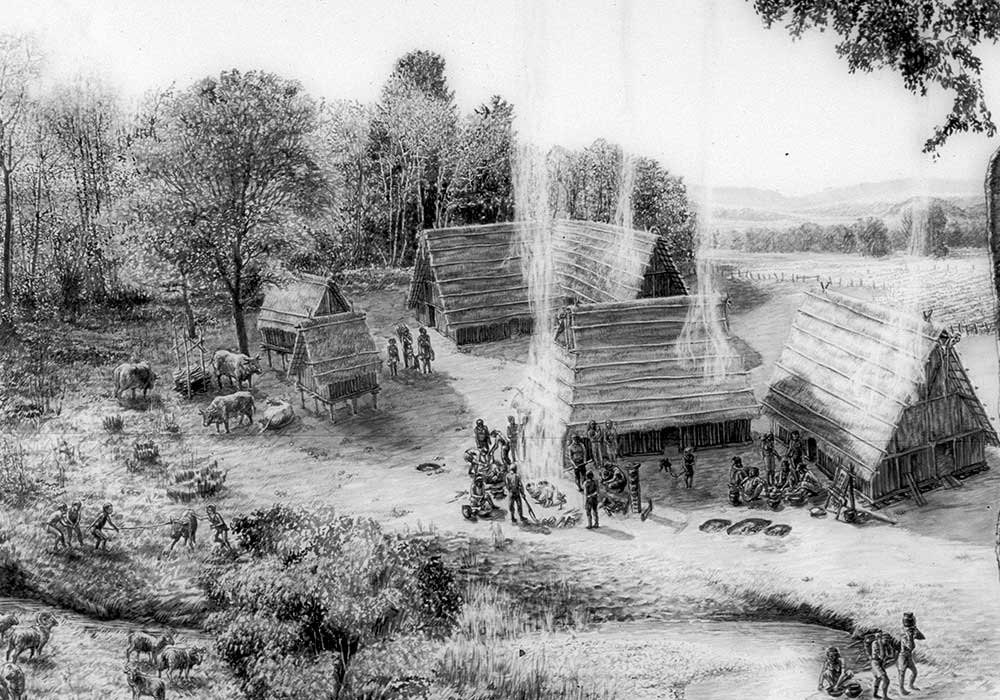 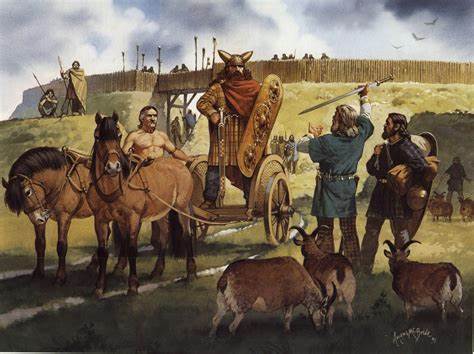 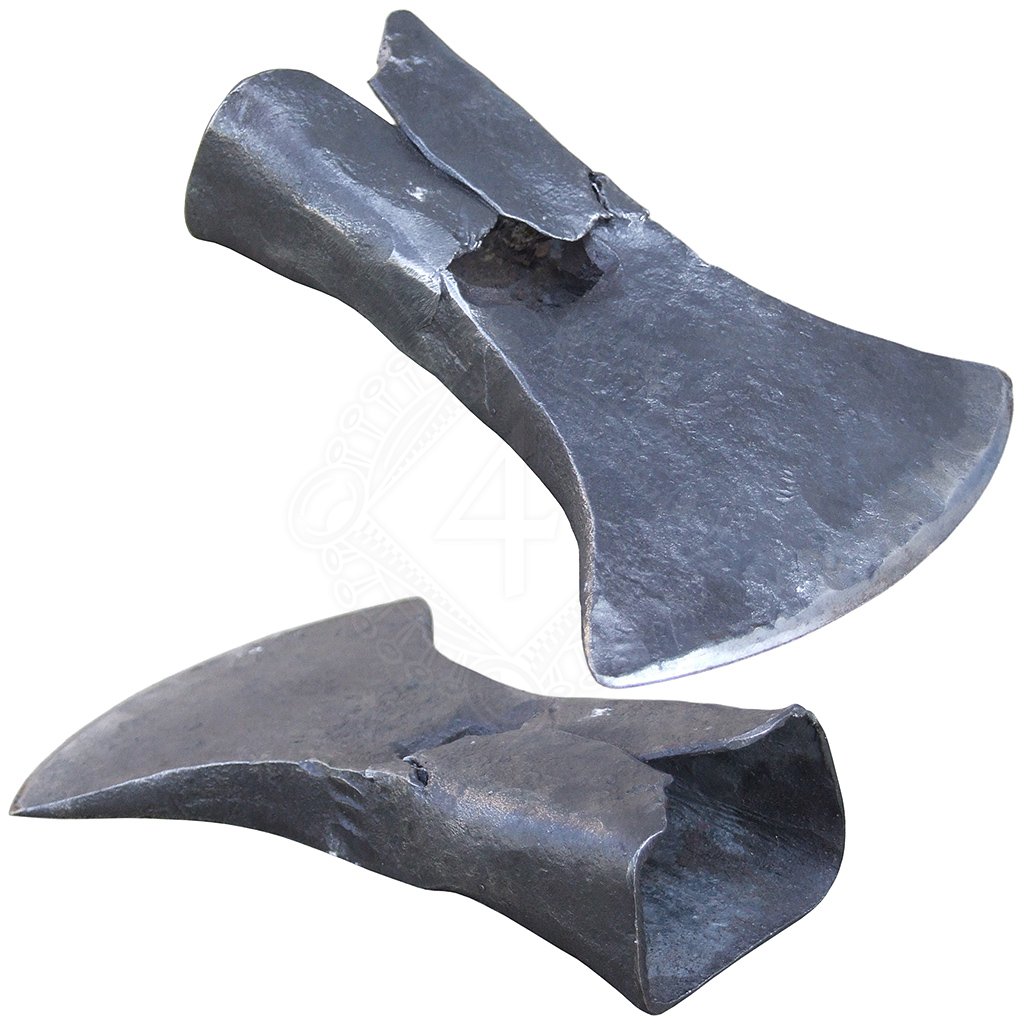 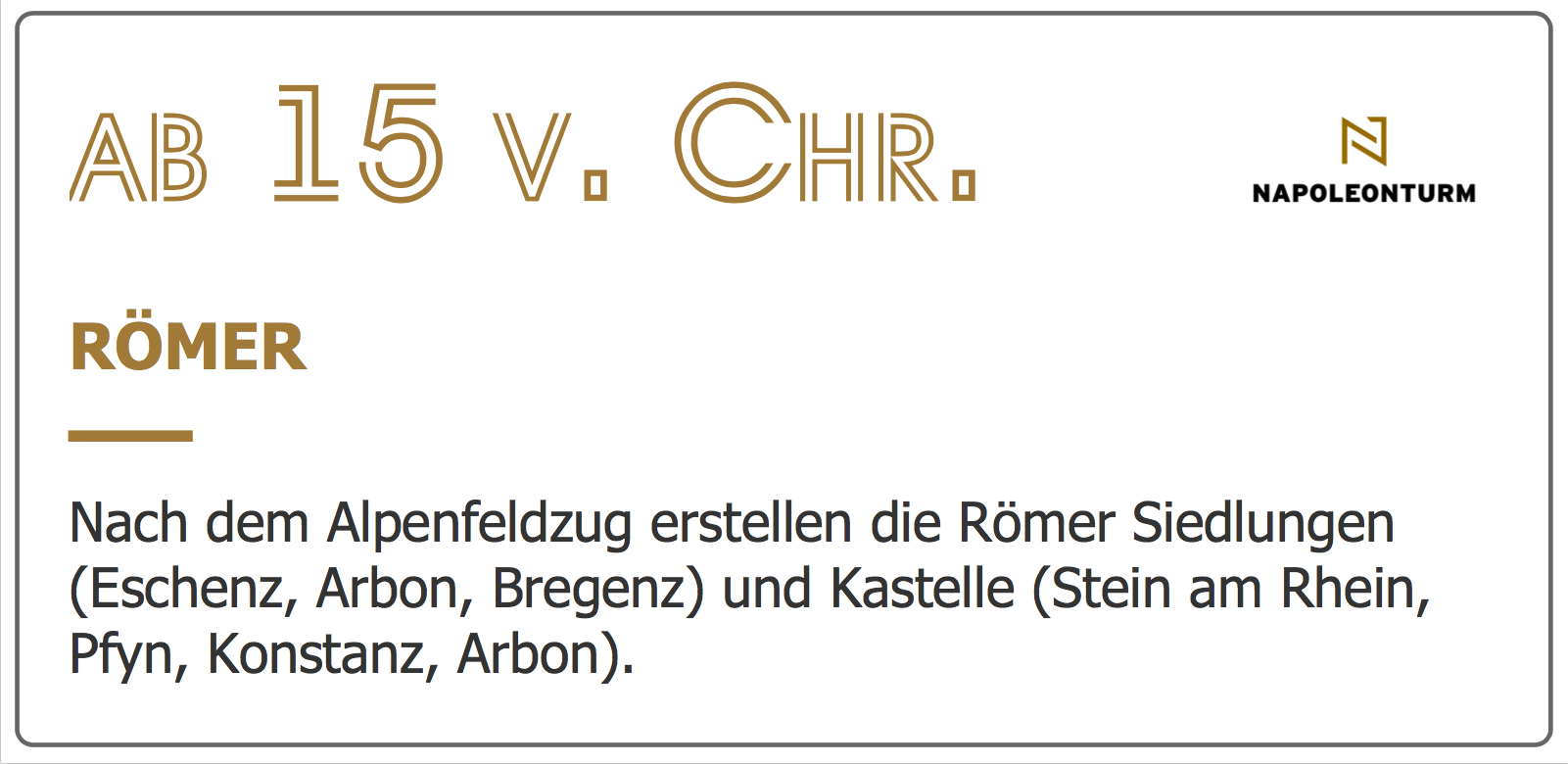 Römer
15 v. Chr. – ca. 400 n. Chr.
Provinz Raetia
Tasgetium, Constantia, Bregantium,Arbor Felix, Ad Fines, Vitodurum
viele Einzelgehöfte («villa»)
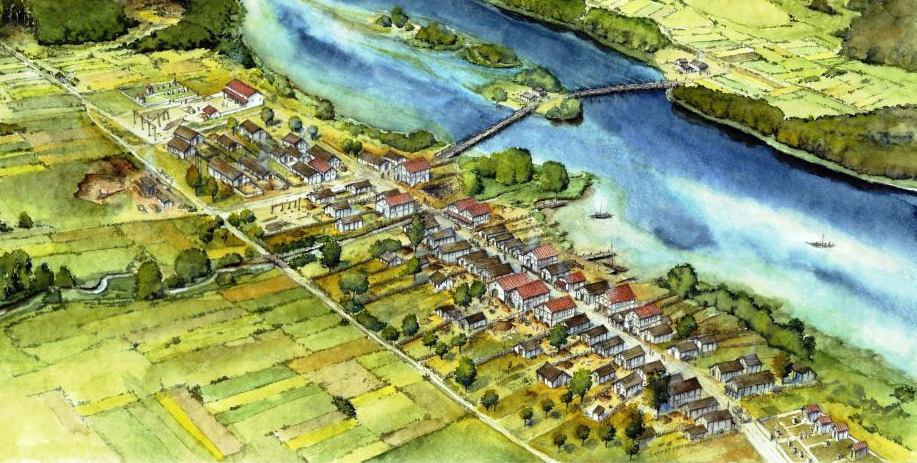 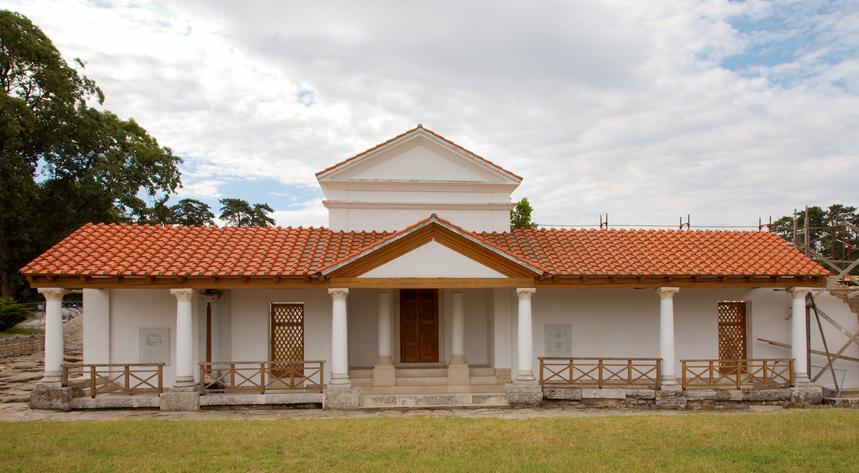 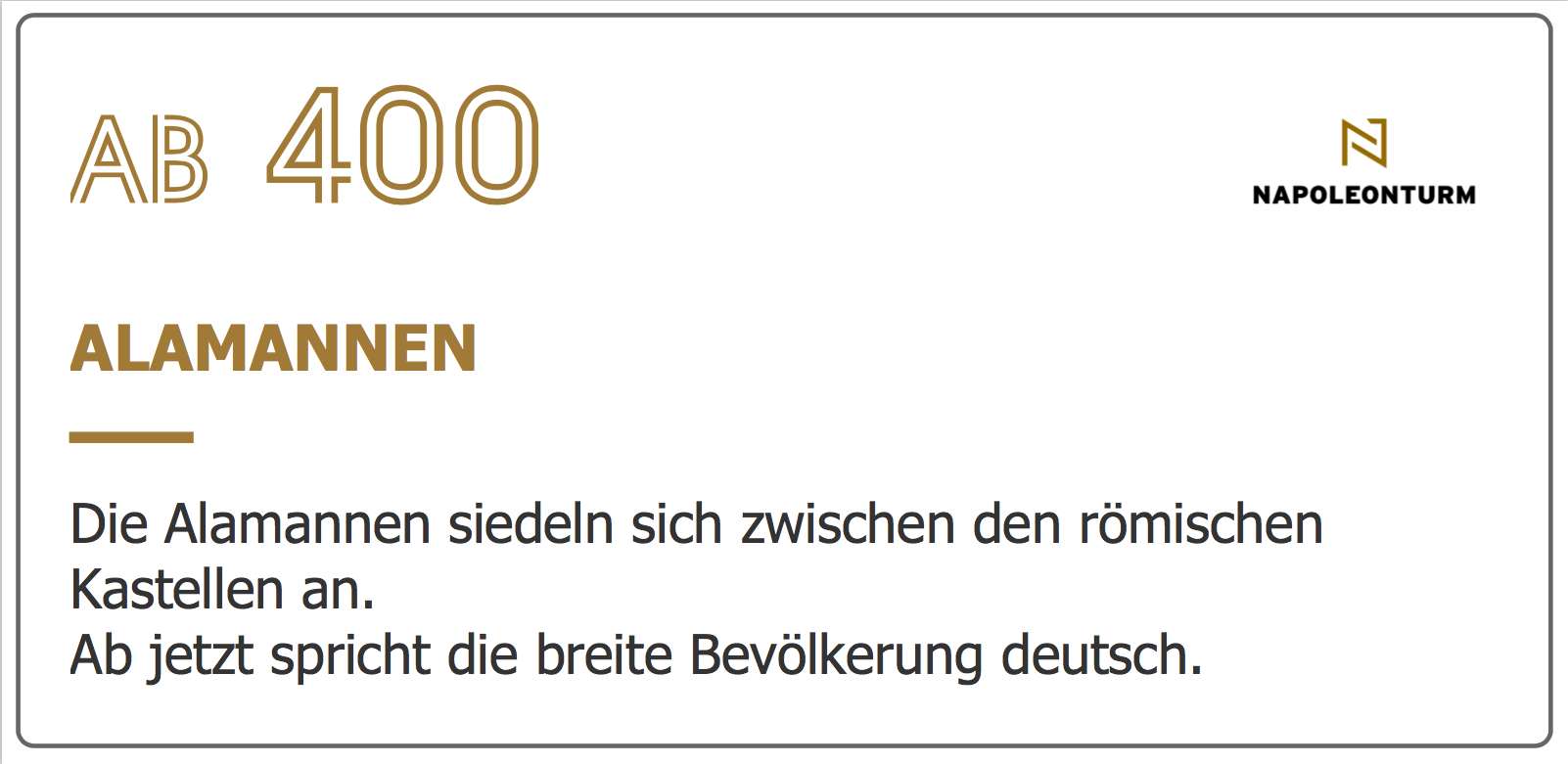 Alamannen
ab ca. 400 - 537
Dorfnamen auf –ingendeutsche Sprache
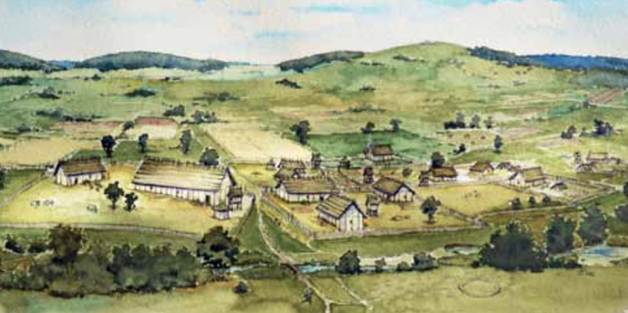 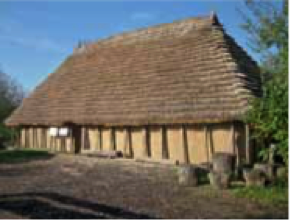 grüne Punke =alamannische Siedlungen
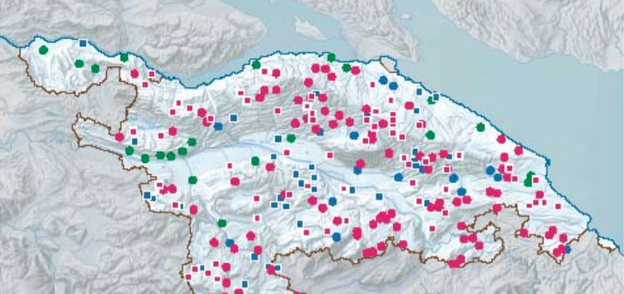 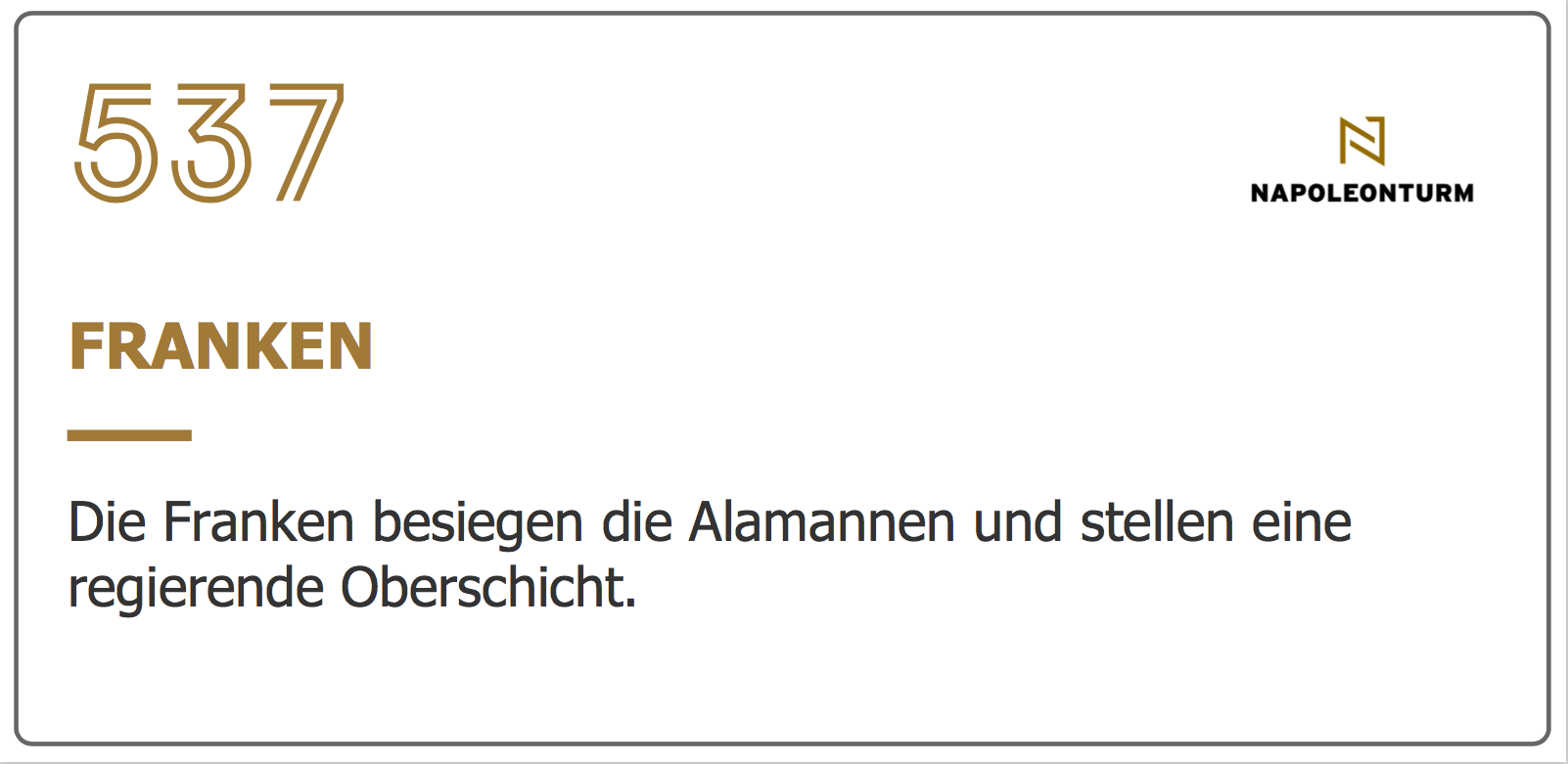 Franken
537 – 870
grösste Ausdehnung unter Karl dem Grossen
870 Aufteilung in Ost- (-> Mitteleuropa) und Westfrankenreich (-> Frankreich)
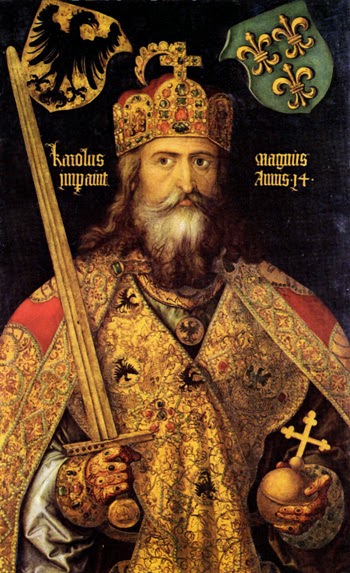 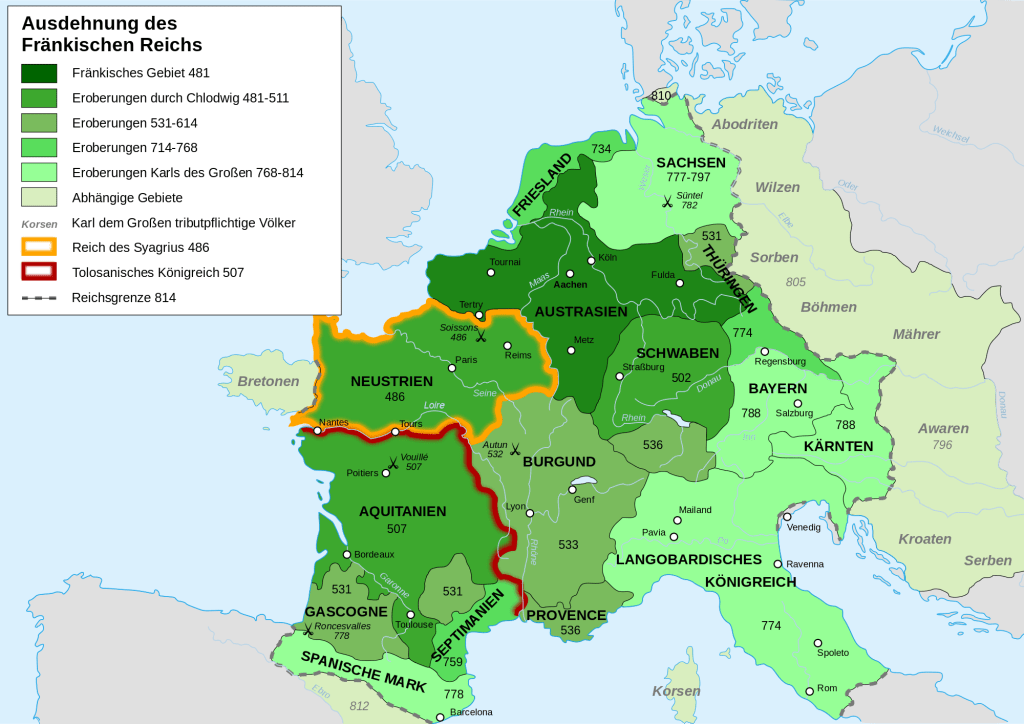 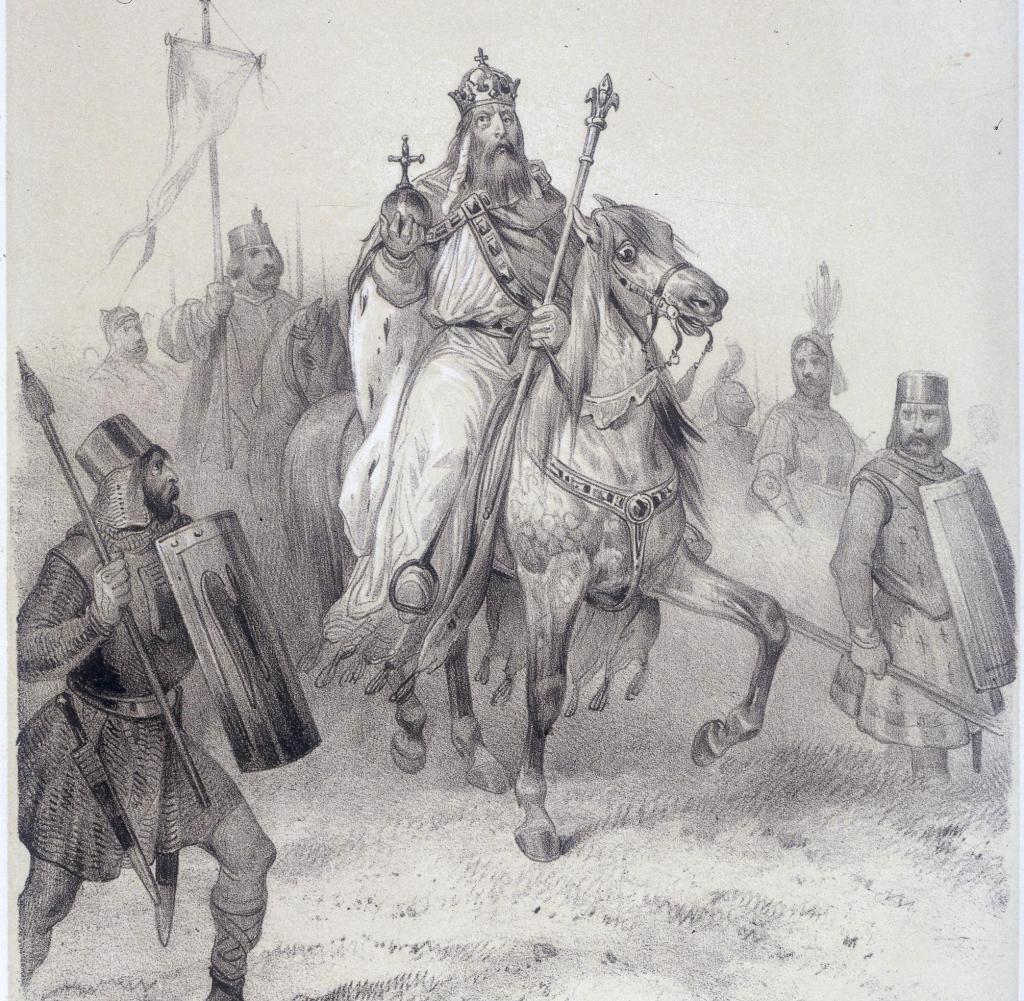 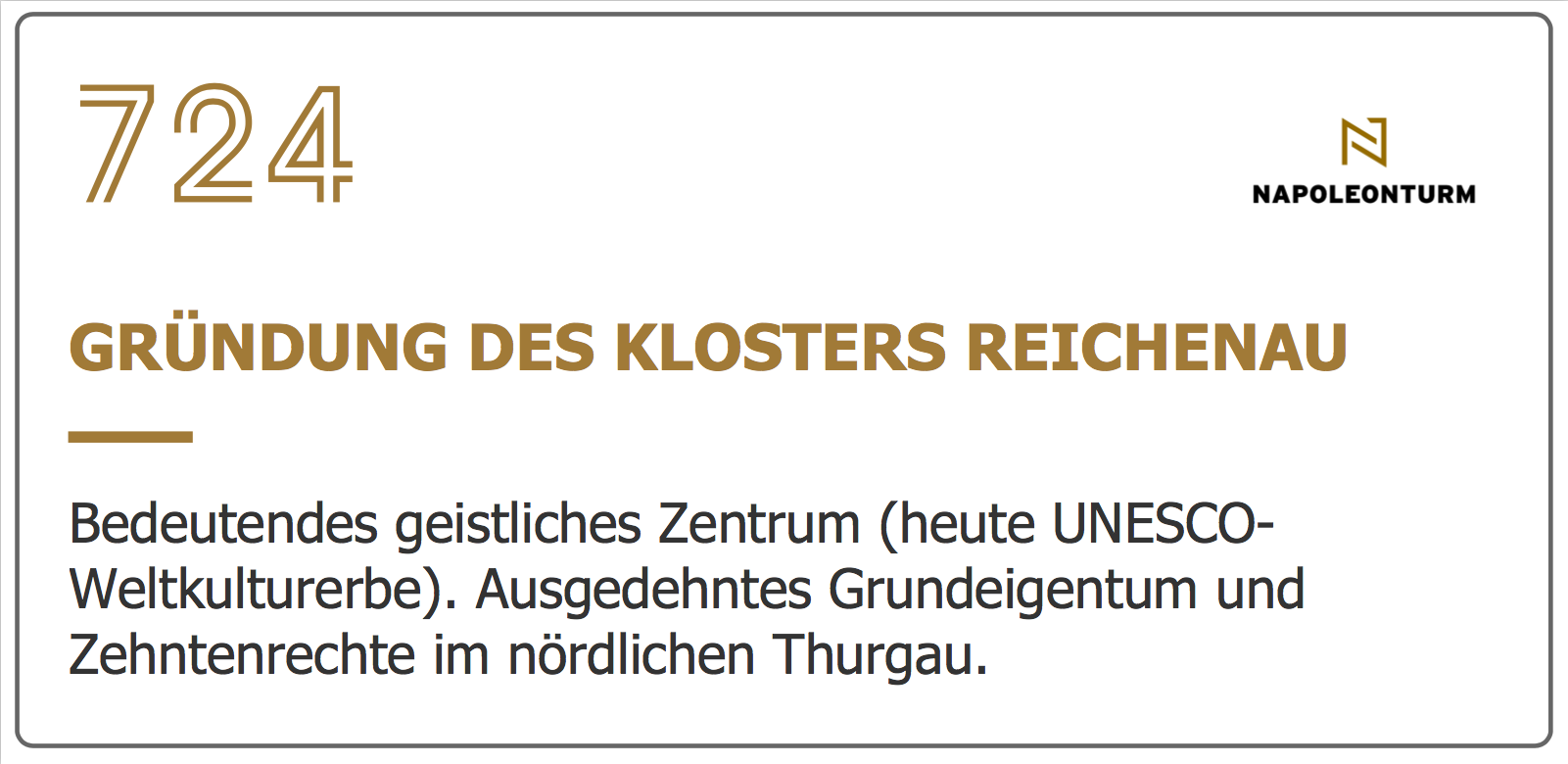 Kloster Reichenau
724
Gründung des Klosters Reichenau durchden Mönch Pirmin
grosser Grundbesitz auch im Thurgau
«Wiege des Abendlandes»
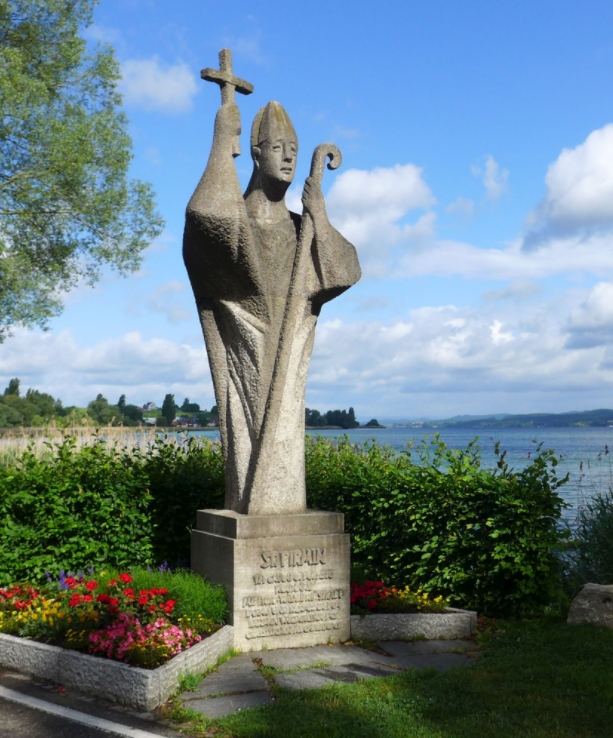 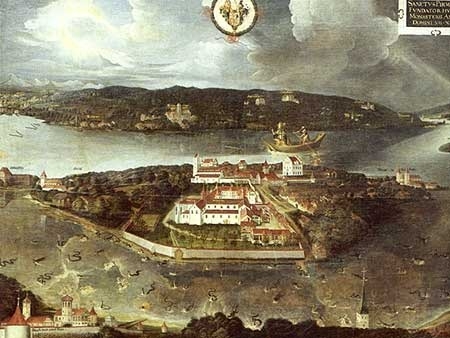 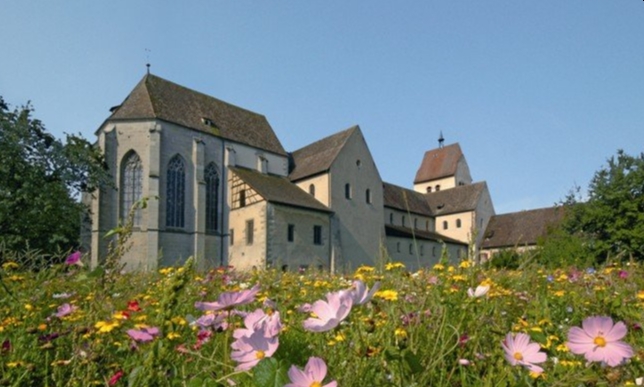 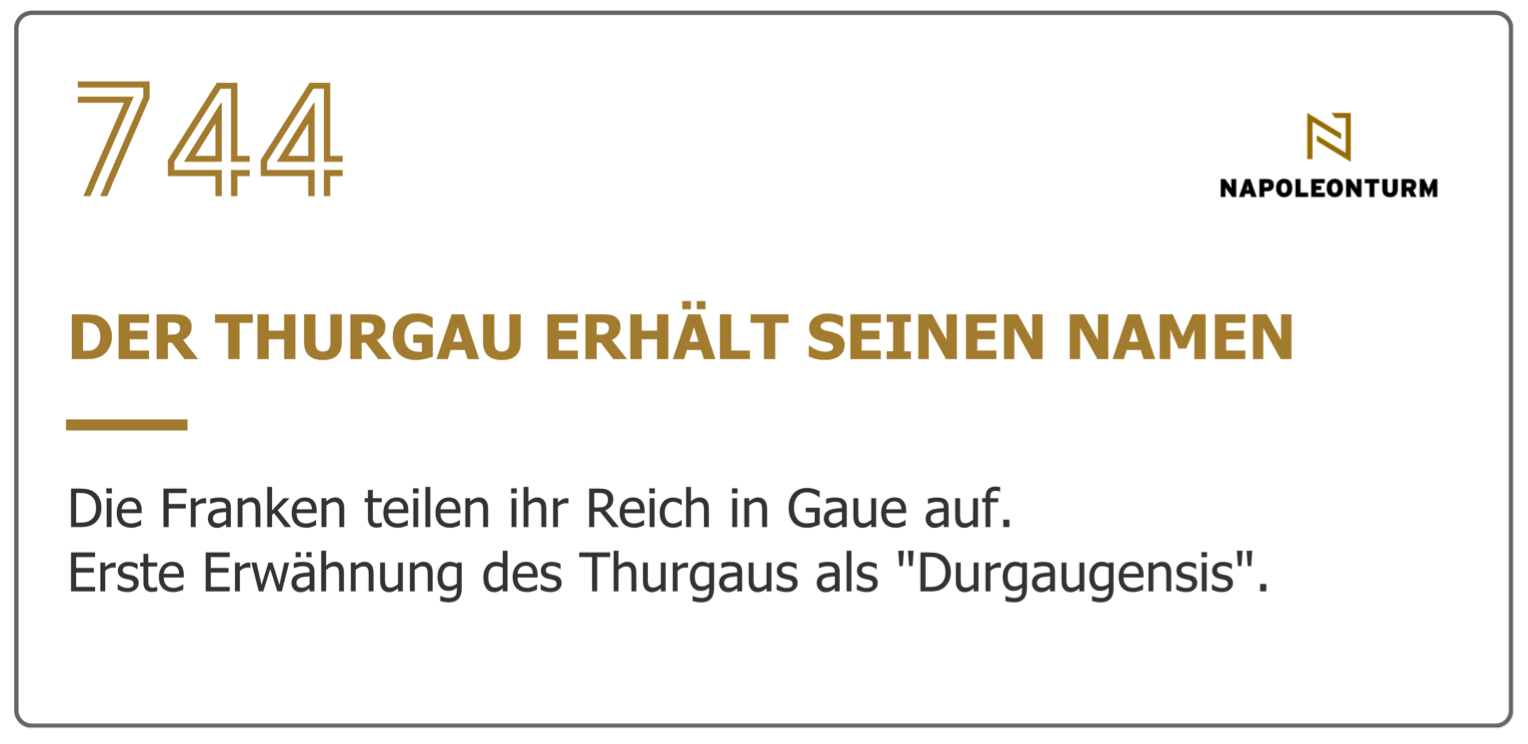 «Durgaugensis»
744 erste urkundliche Erwähnung des Thurgaus
Später «Turgauia», dann «Grafschaft Thurgau»
861 Abtrennung des Zürichgaus vom Thurgau…
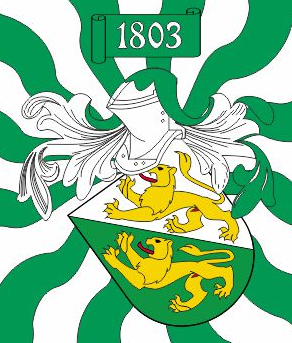 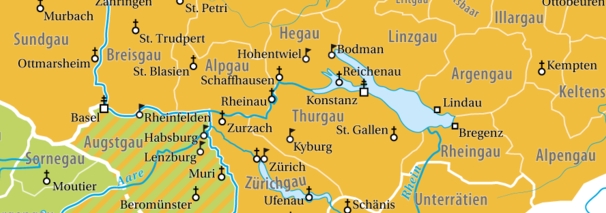 erst 1803:- Eintritt als gleichberechtigter Kanton in den Bund- Flagge mit den gelben Löwen der Kyburger
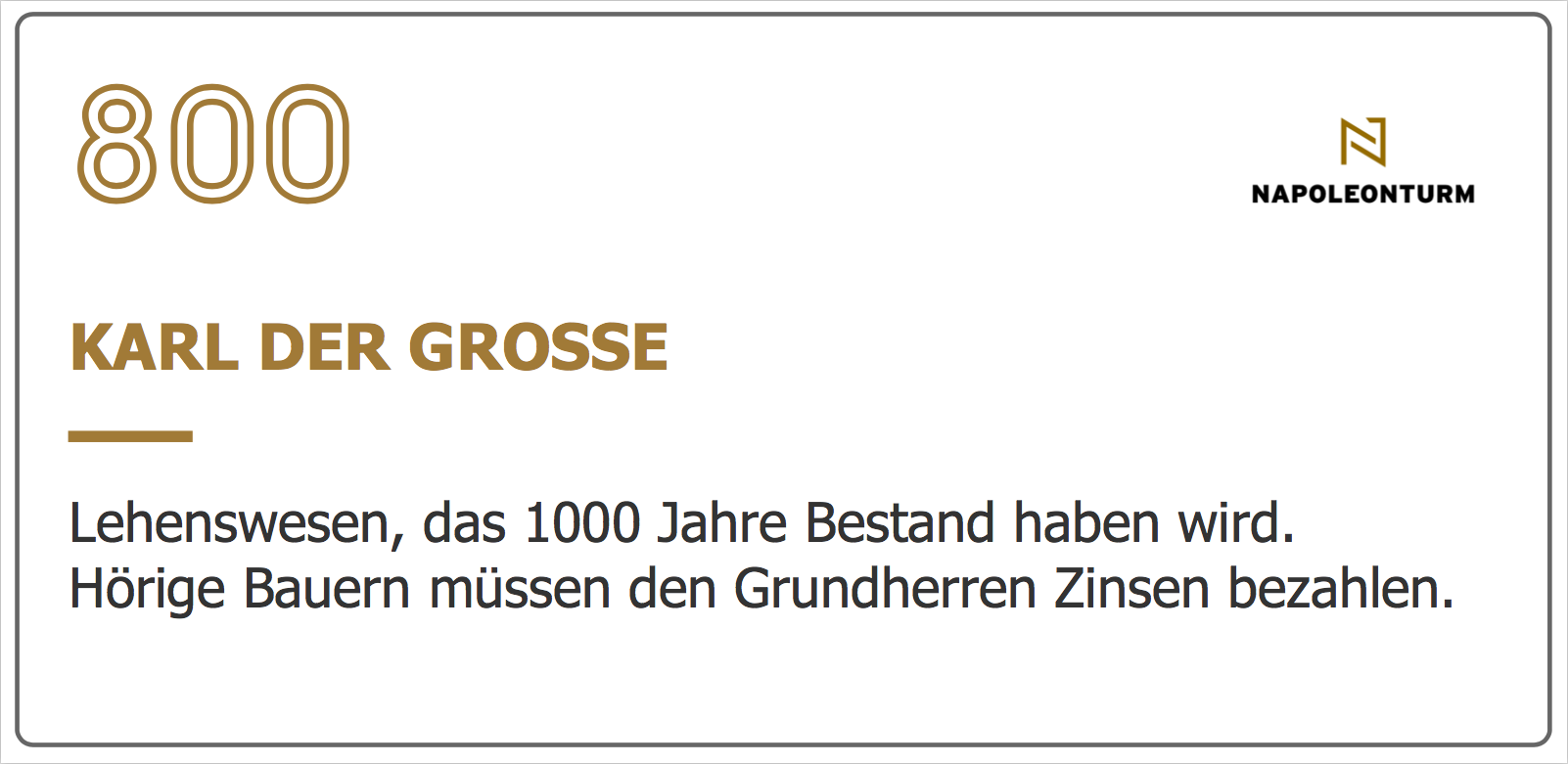 KaiserkrönungKarls des Grossen
800
grösste Ausdehnung und Höhepunkt des Frankenreiches
Lehenswesen: Bauern sind Hörige
Dreifelderwirtschaft: Sommergetreide, Wintergetreide, Brache im Wechsel
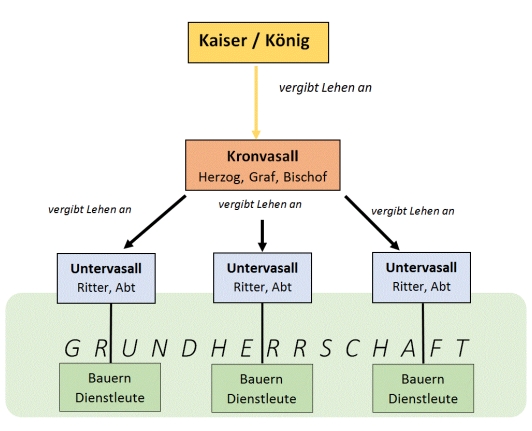 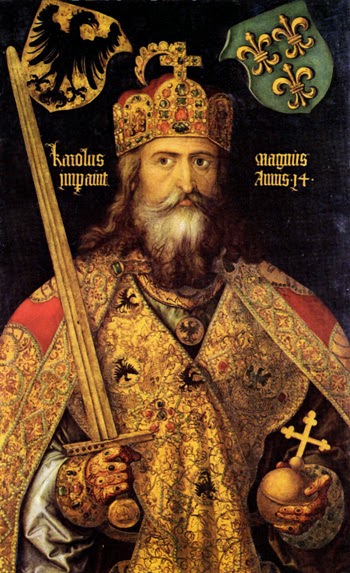 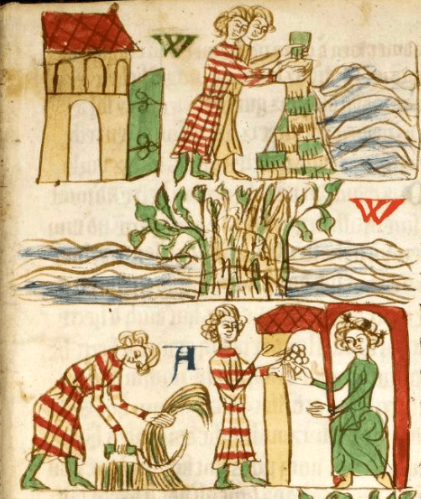 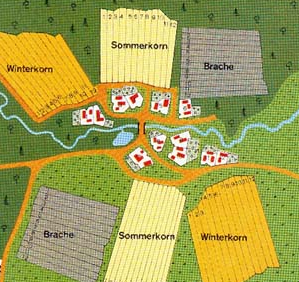 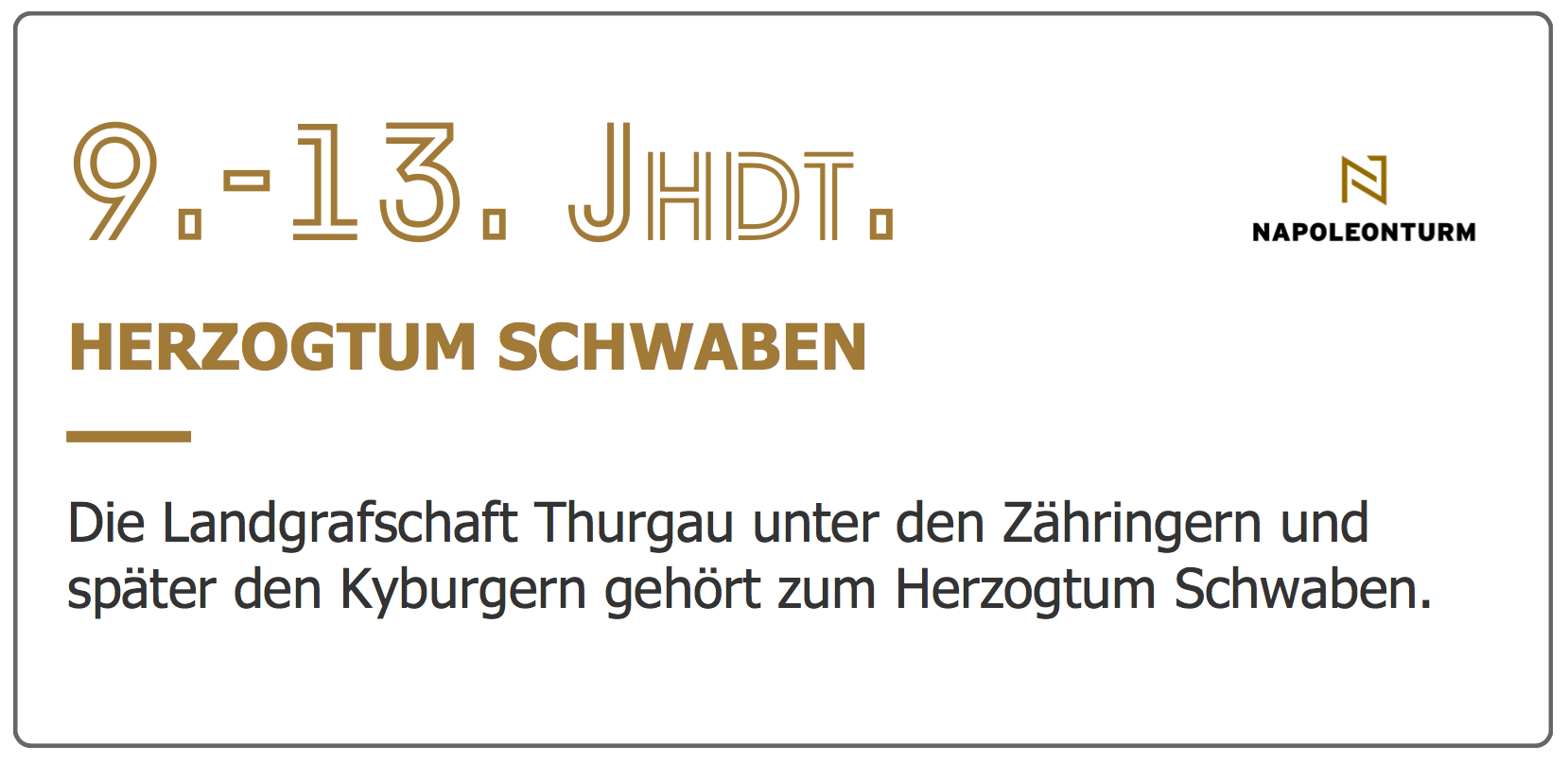 der Thurgau gehört zumHerzogtum Schwaben
bis 1264
TG unter den Zähringernund Kyburgern (-> gründen Frauenfeld) gehört zu Schwaben
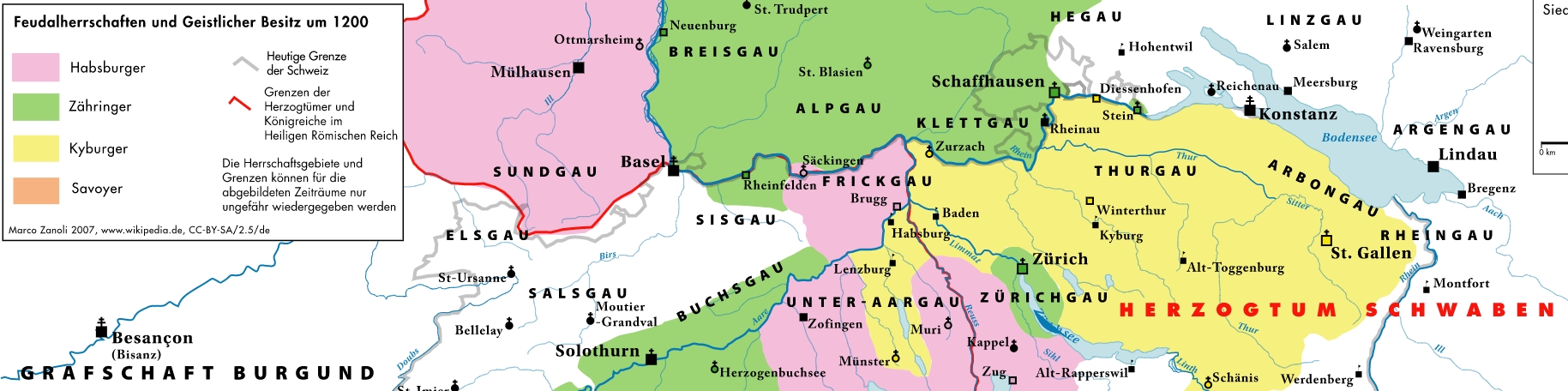 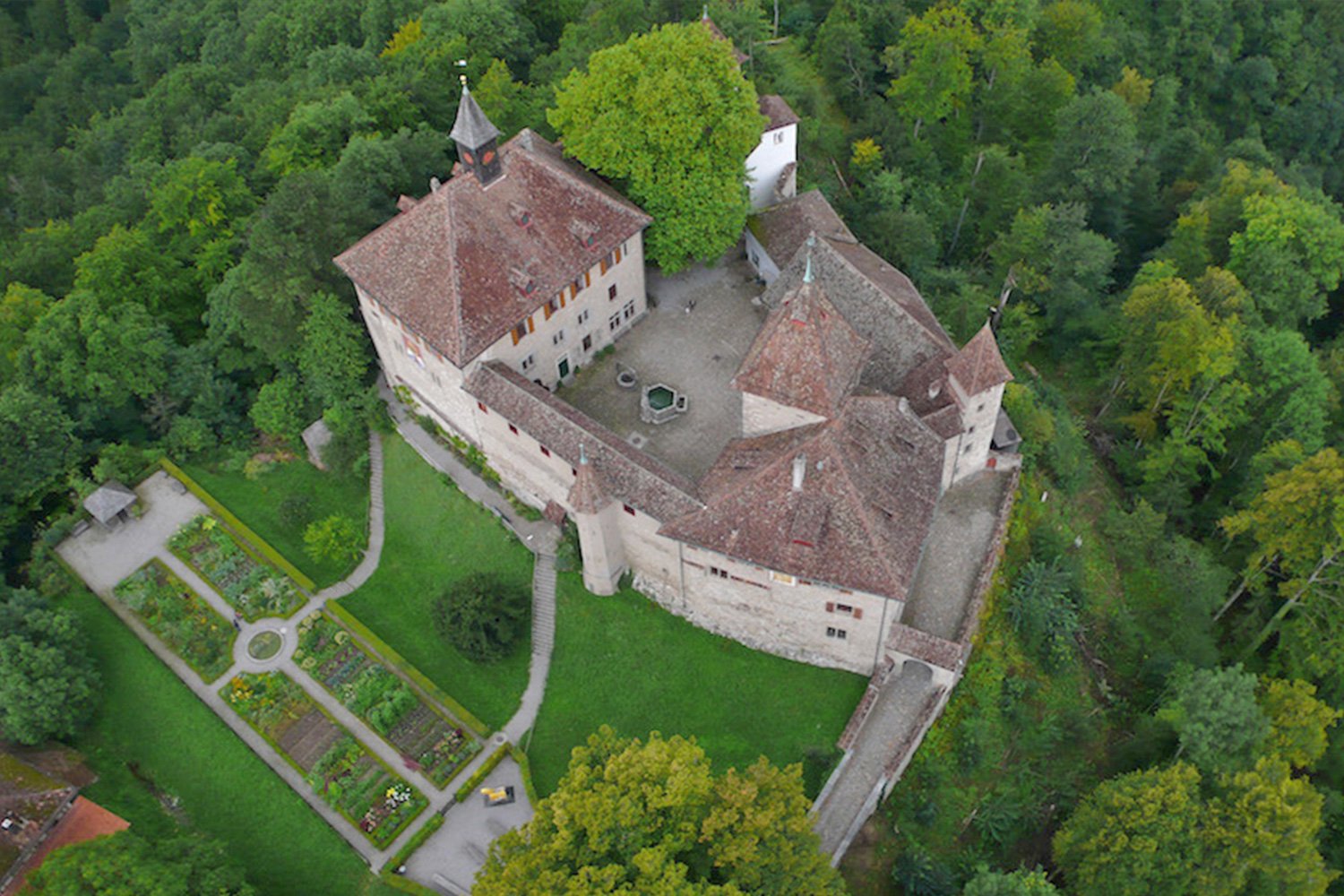 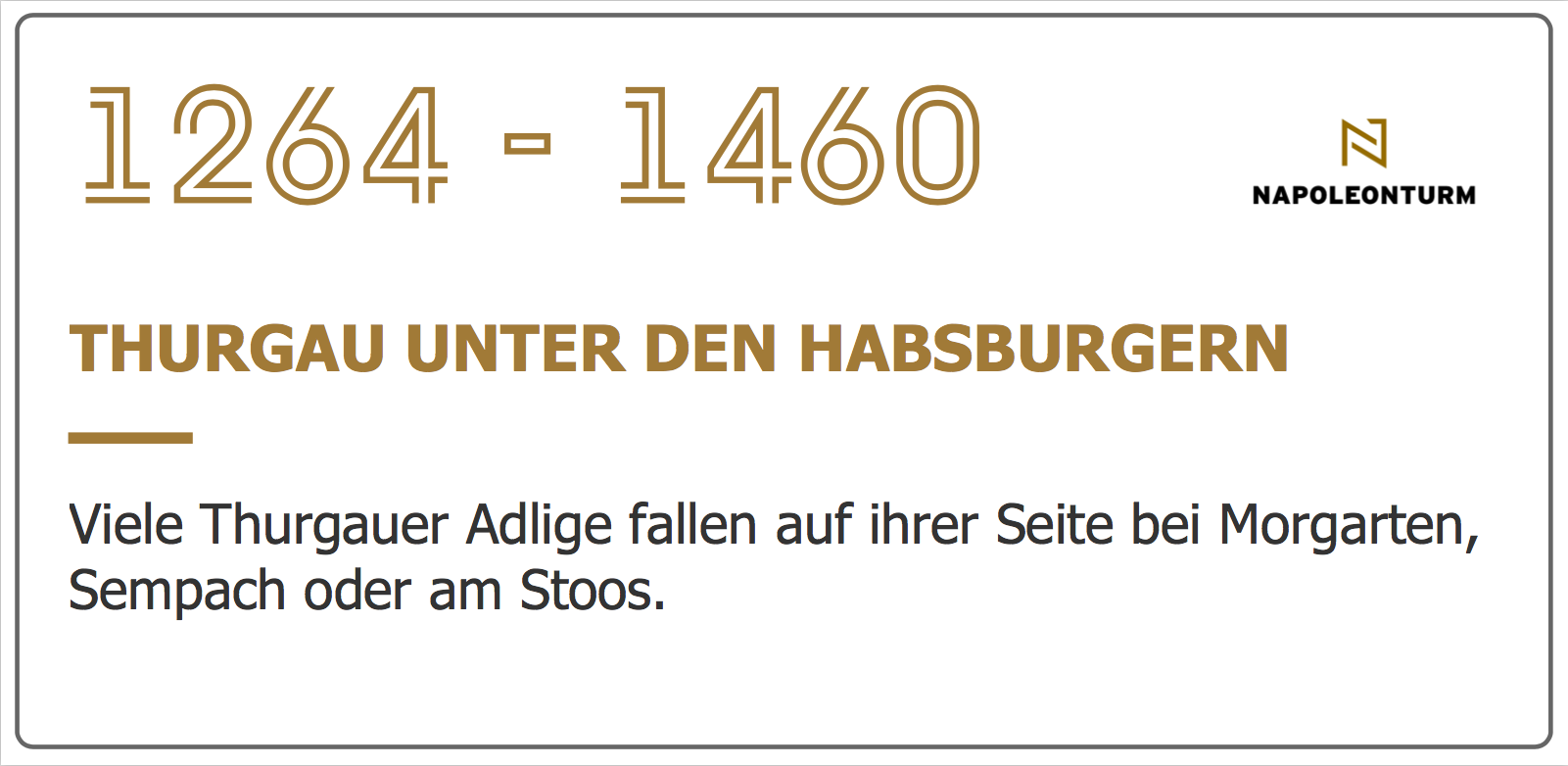 unter den Habsburgern
1264 - 1460
nach dem Aussterben der Kyburger kommt ihr Besitz durch Erbschaft zu den Habsburgern
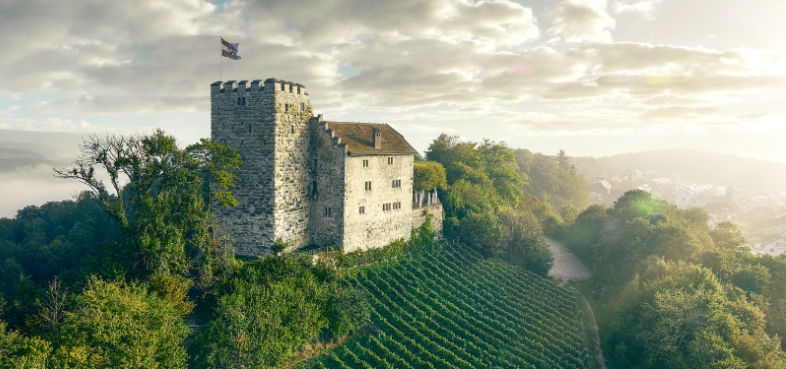 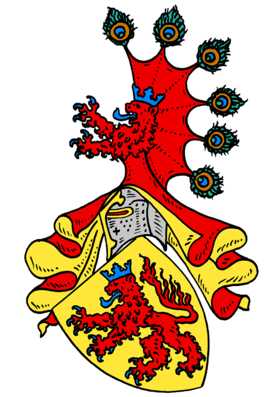 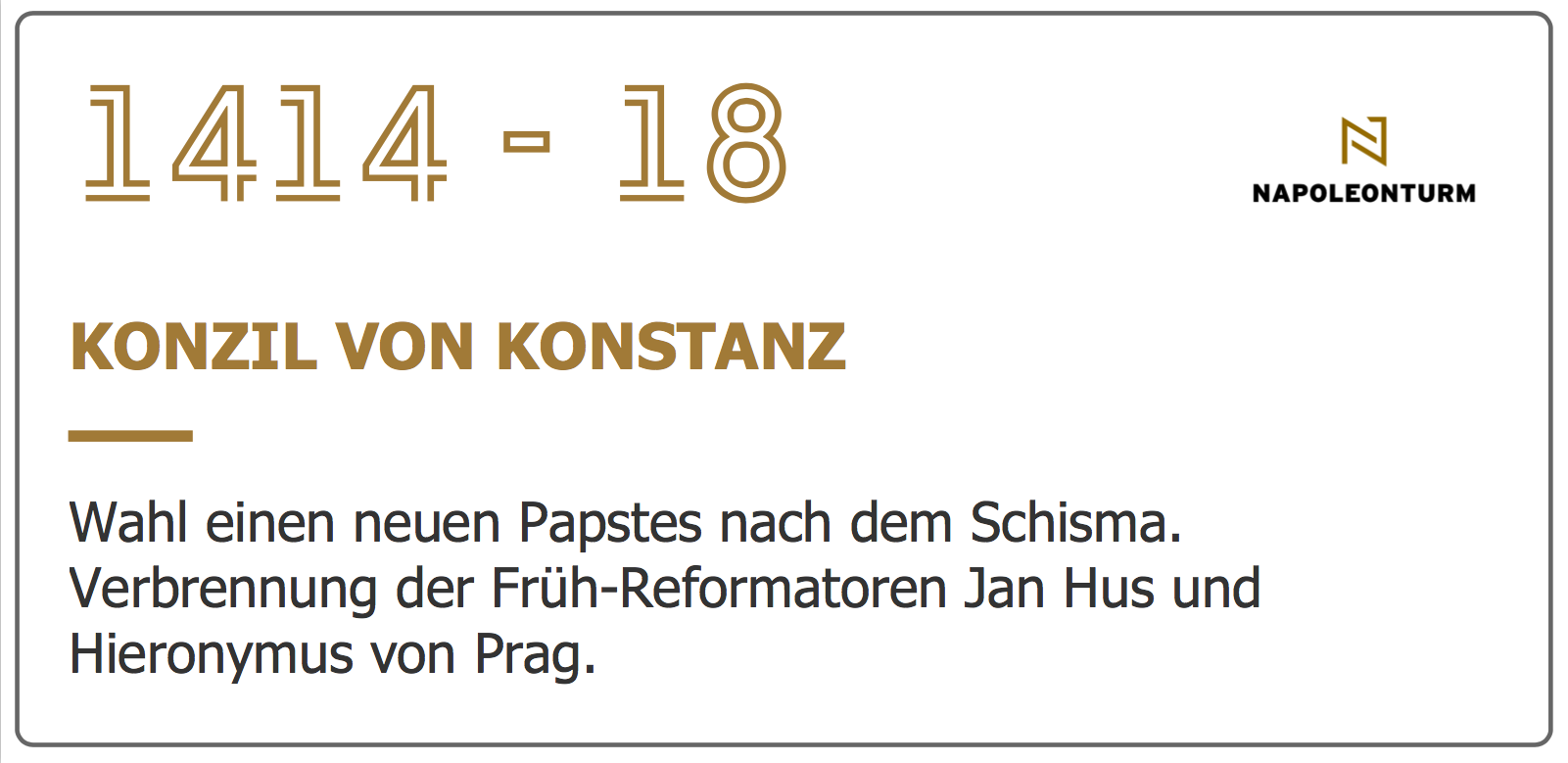 Konzil von Konstanz
1414 - 18
vierjähriger Kongress von25’000 Personen in Konstanz
drei Päpste; Wahl von Urban V.
Verurteilung der FrühreformatorenJan Hus und Hieronymus von Prag
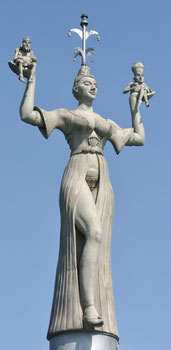 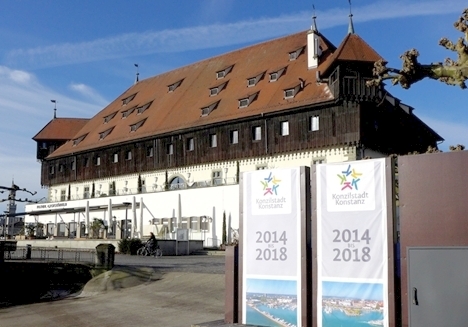 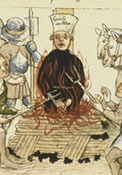 Untertanen der Eidgenossen
1460 – 1798
Thurgau ist «Gemeine Herrschaft» der achtörtigen Eidgenossenschaft
Landvogt in Frauenfeld
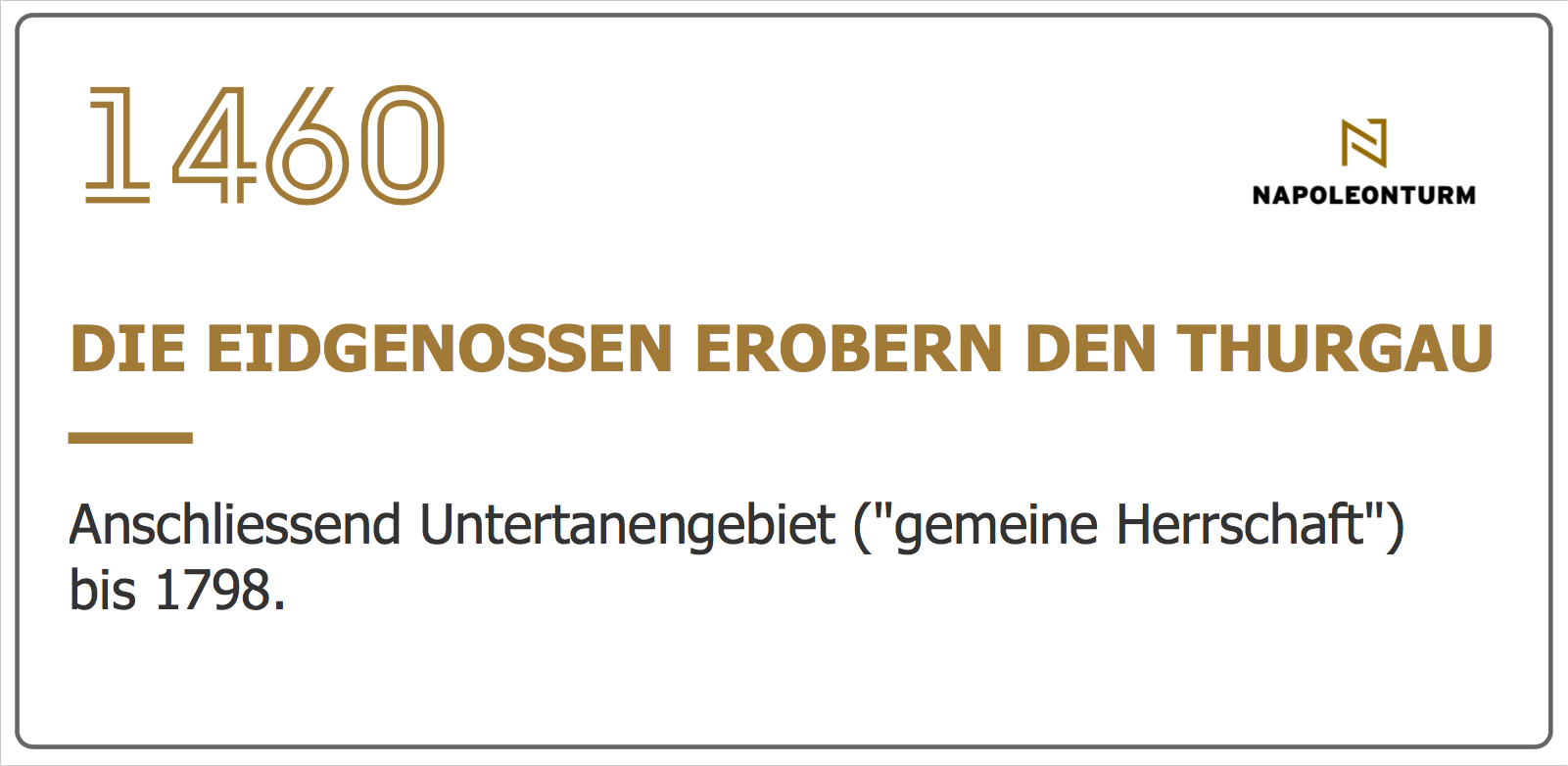 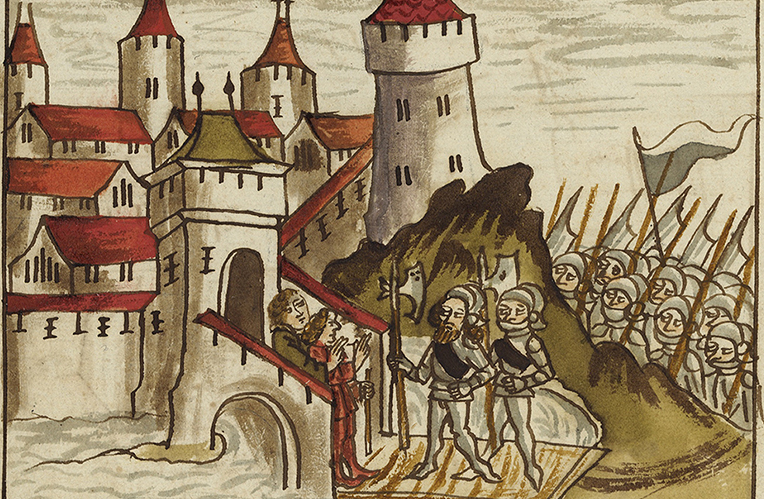 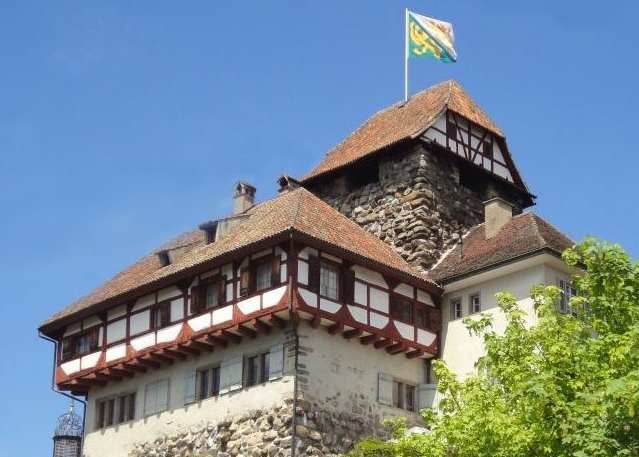 Schlacht bei SchwaderlohSchwabenkrieg
1499
aggressive Expansion der Eidgenossen führt zum Schwabenkrieg mit der «Schlacht bei Schwaderloh»
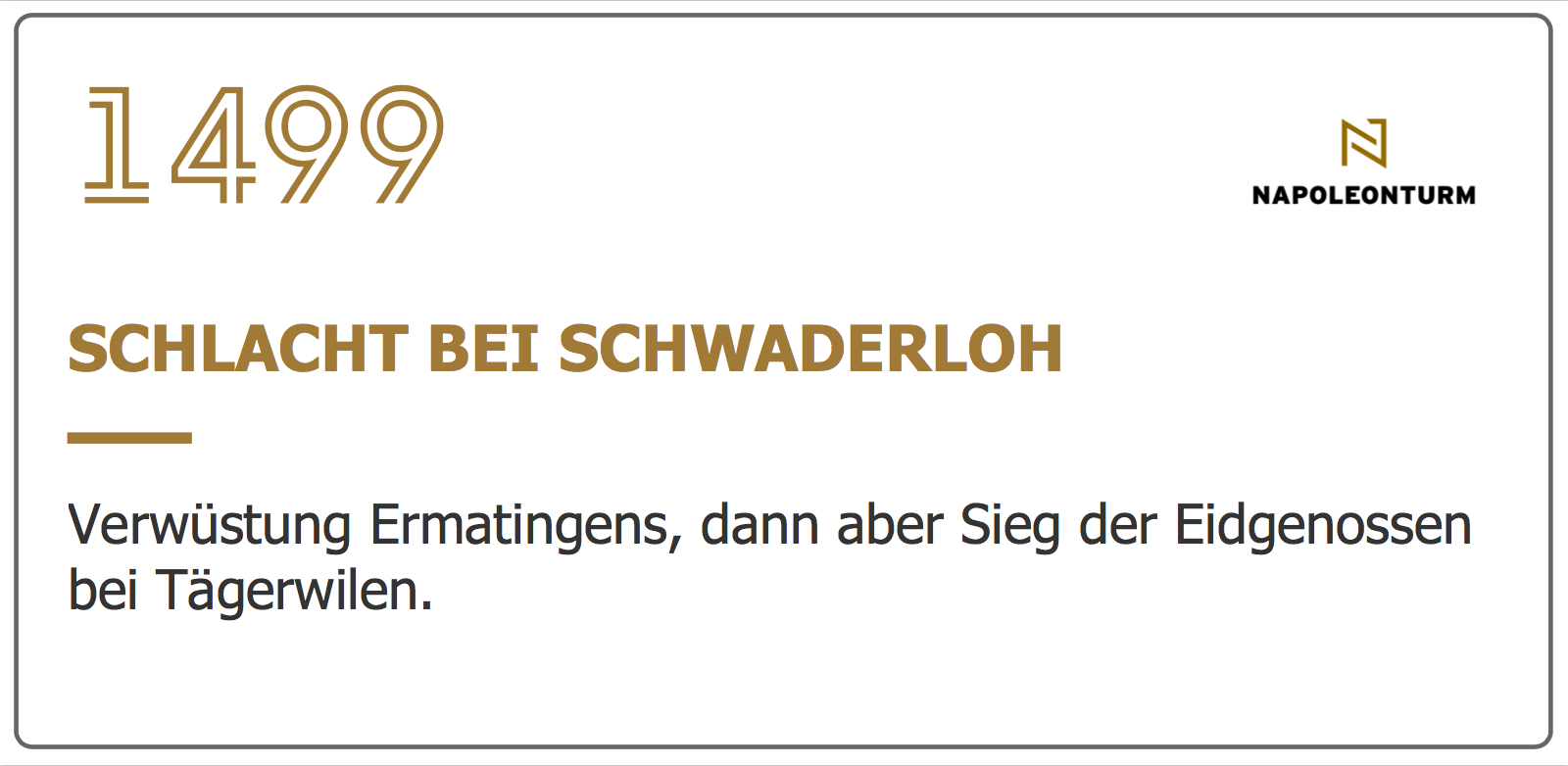 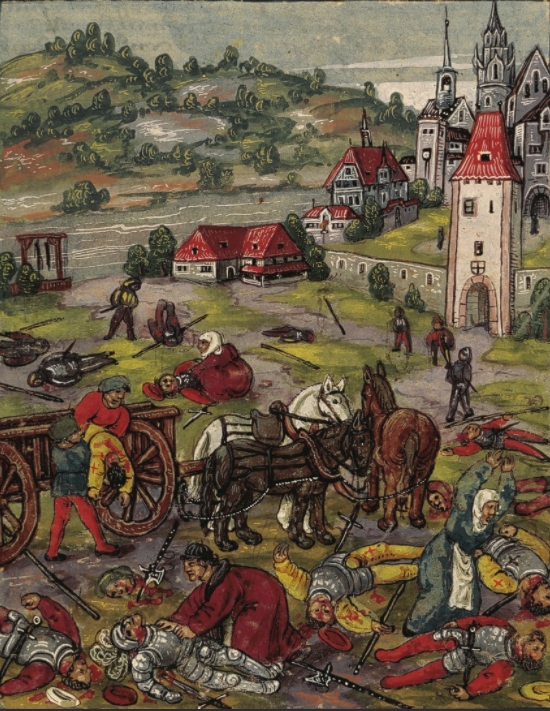 Nach Kriegsende gewinnen die Eidgenossen die Landgerichtsbarkeit über den Thurgau, verlieren aber die Stadt Konstanz.
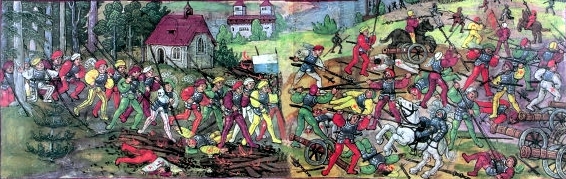 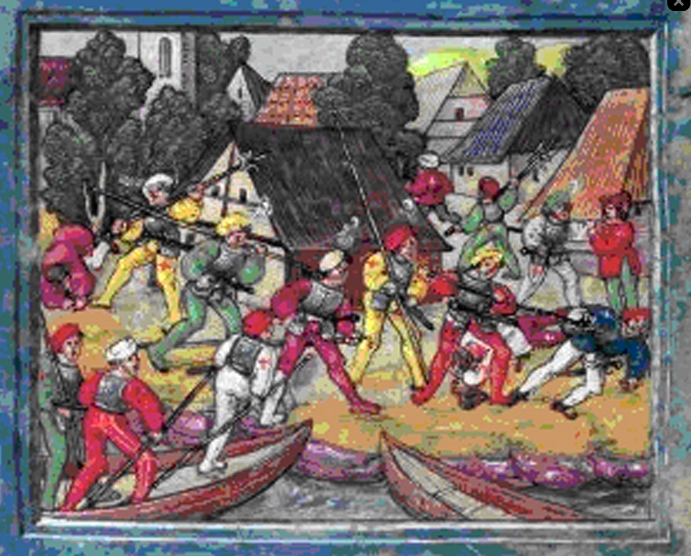 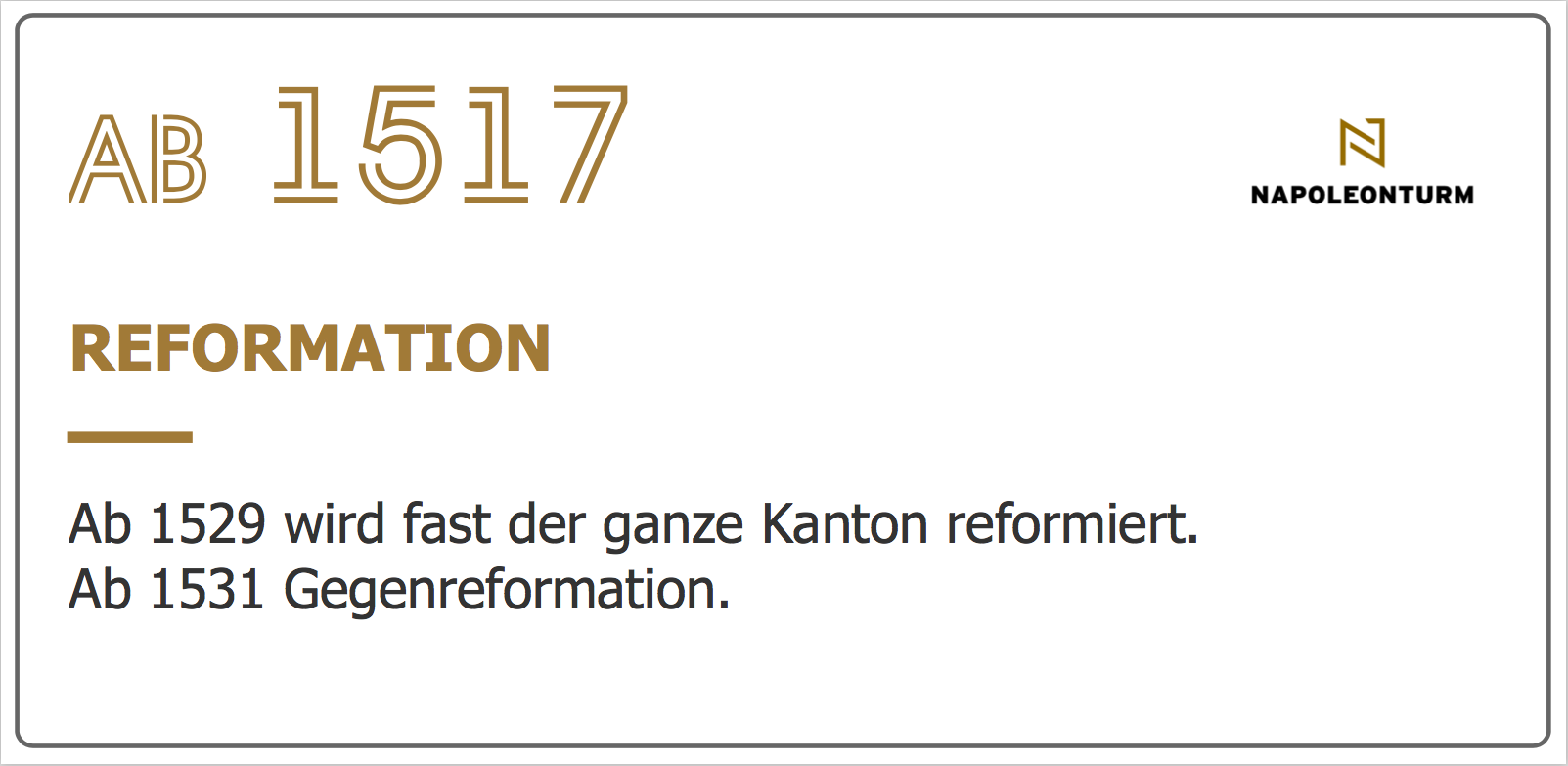 Reformation / Gegenreformation
1517 - 1712
Ausbreitung der reformierten Konfession unter dem Einfluss Zwinglis von Zürich aus
Gegenreformation und Glaubenskriege
erst ab 1712 Gleichberechtigung beider Konfessionen
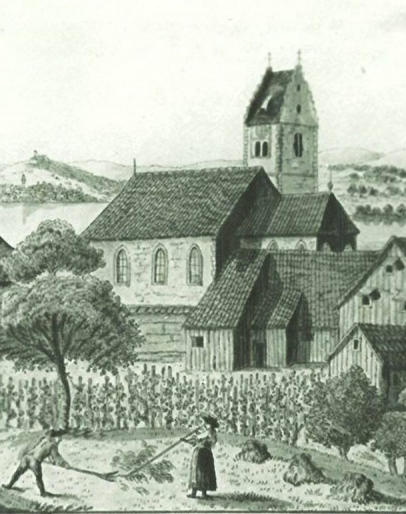 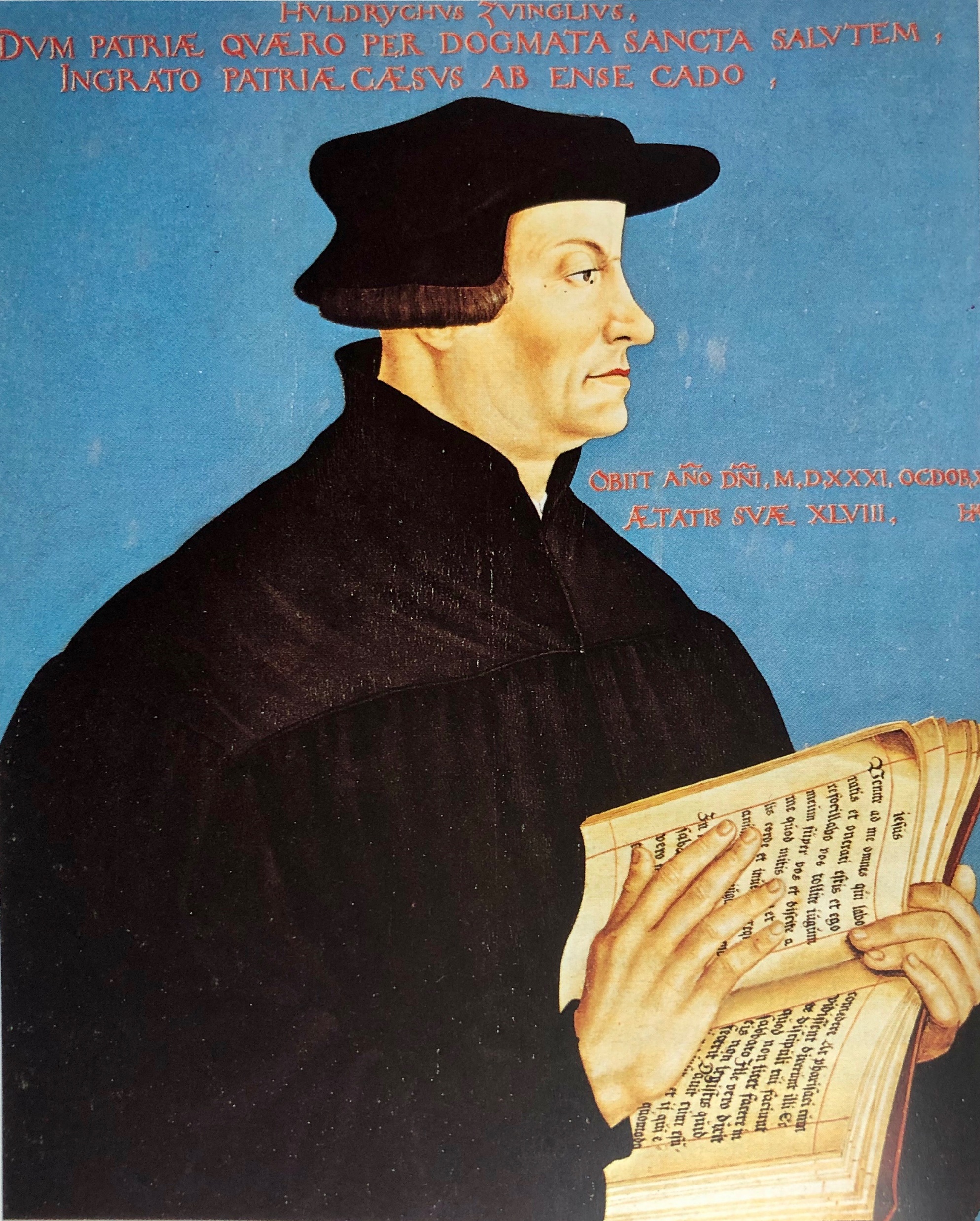 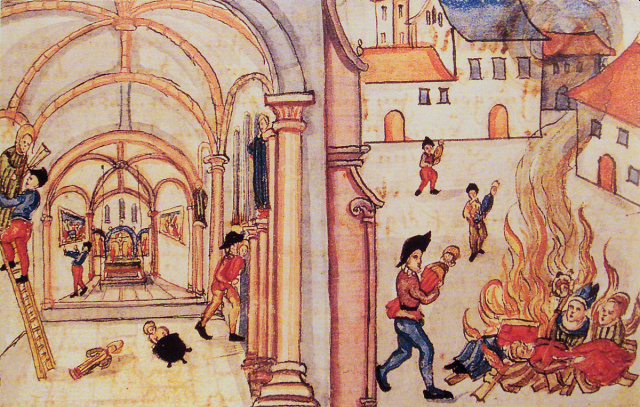 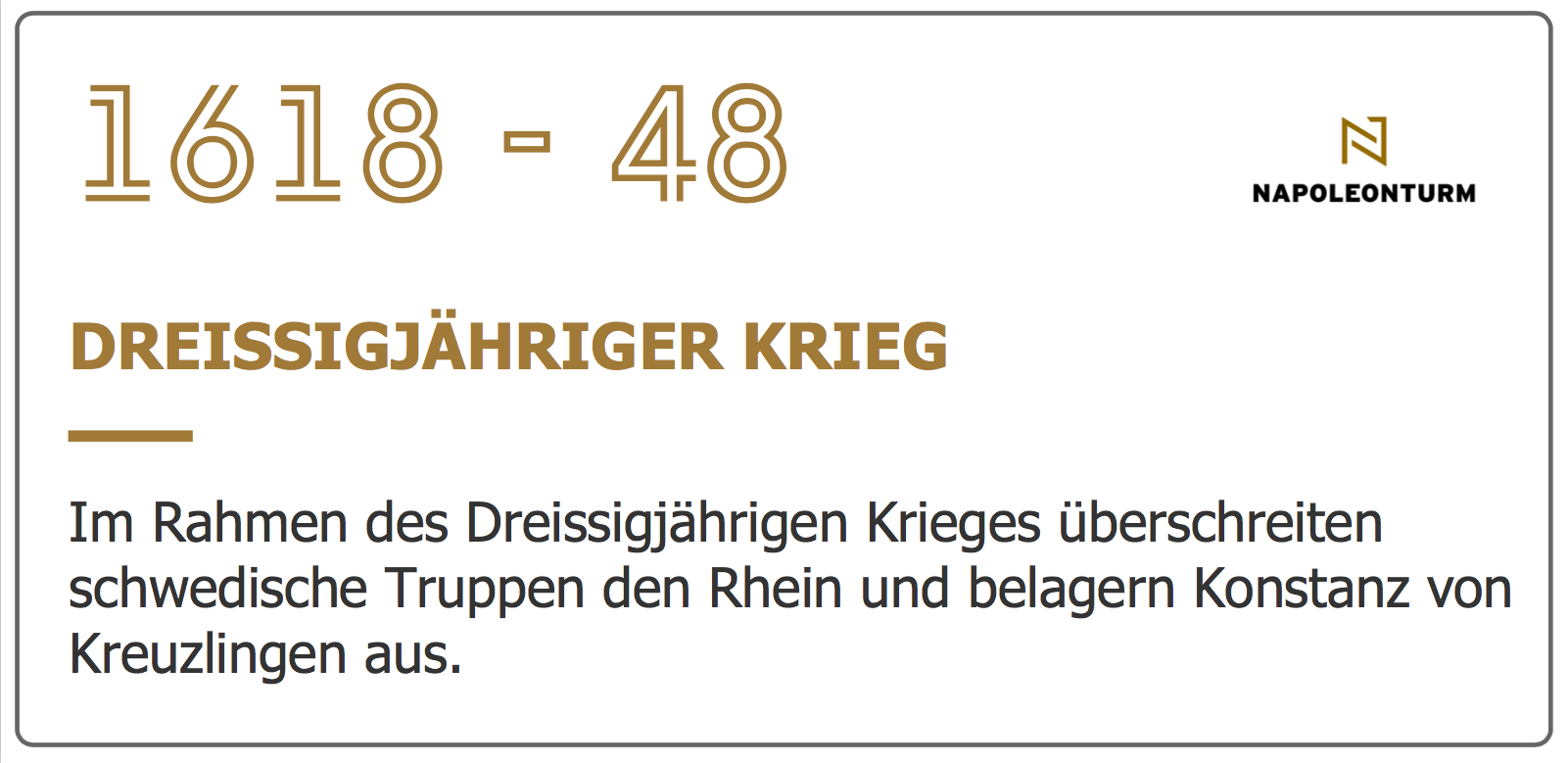 Dreissigjähriger Krieg
1618 - 48
protestantisches Württemberg mit Schweden gegen katholische Österreicher
Krieg v.a. in Deutschland
kein eindeutiger Sieger
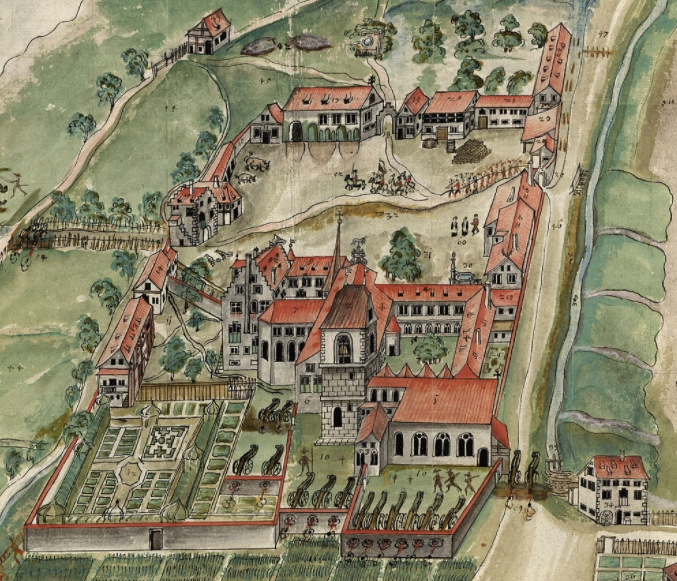 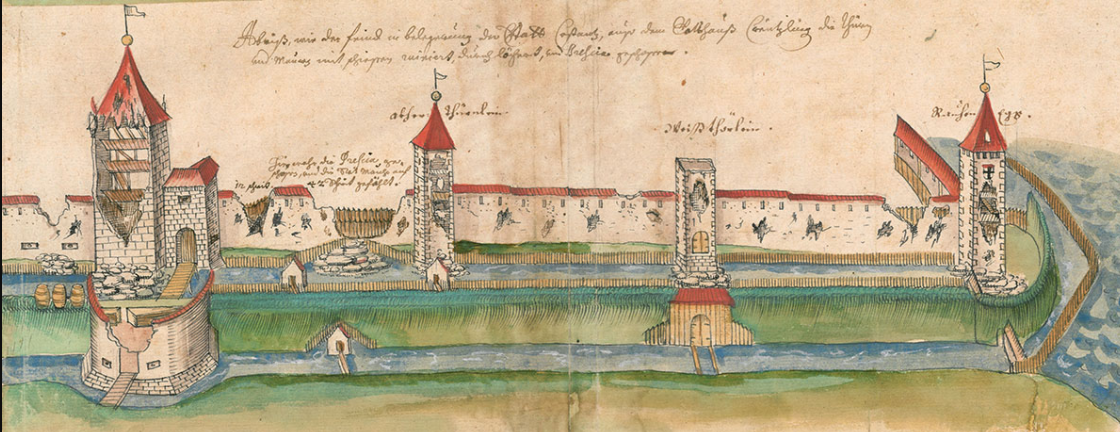 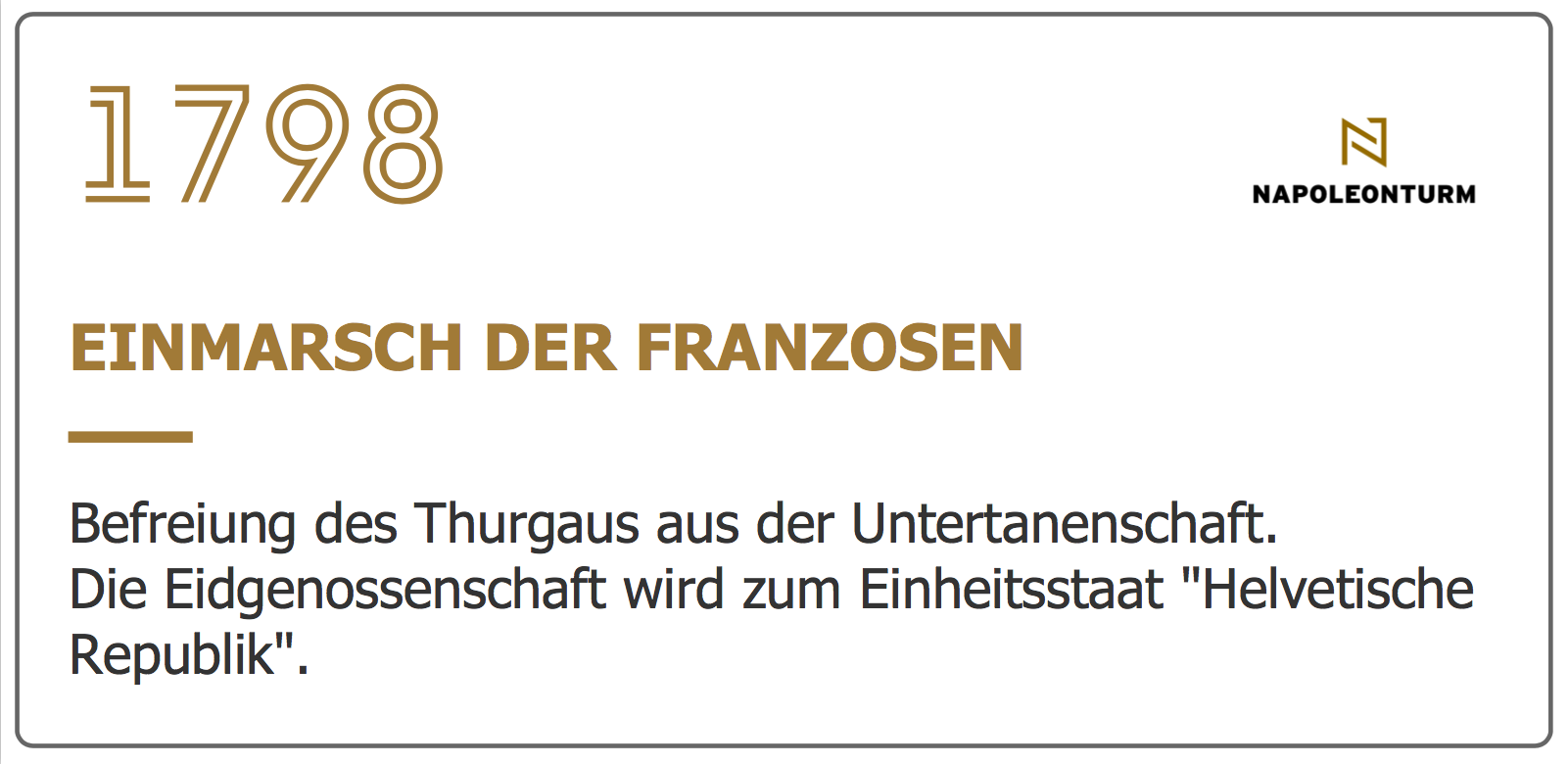 Franzosen erobern die Schweiz
Unabhängigkeit des Kantons Thurgau
1798
Paul Reinhart führt den TG in die Freiheit
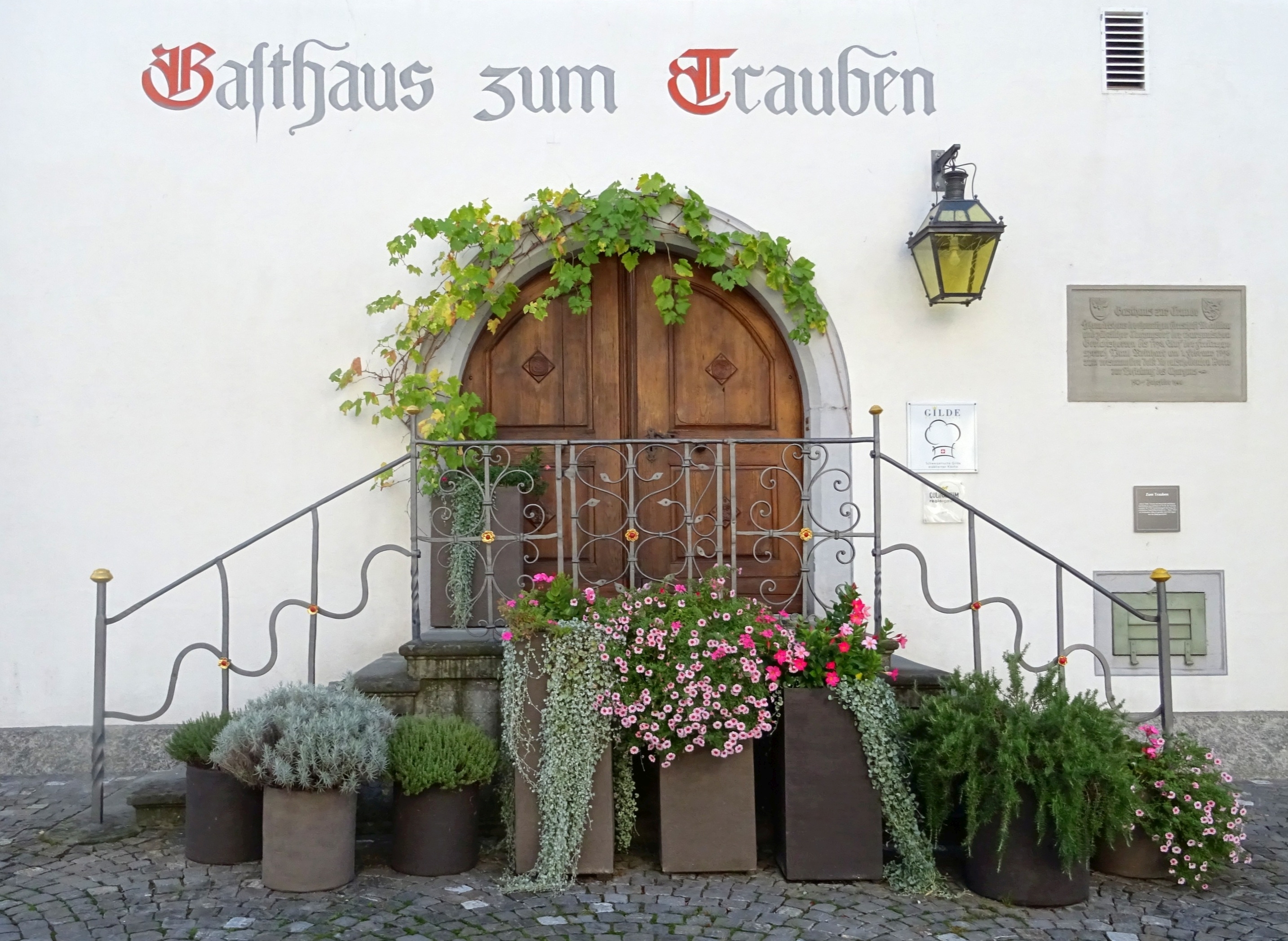 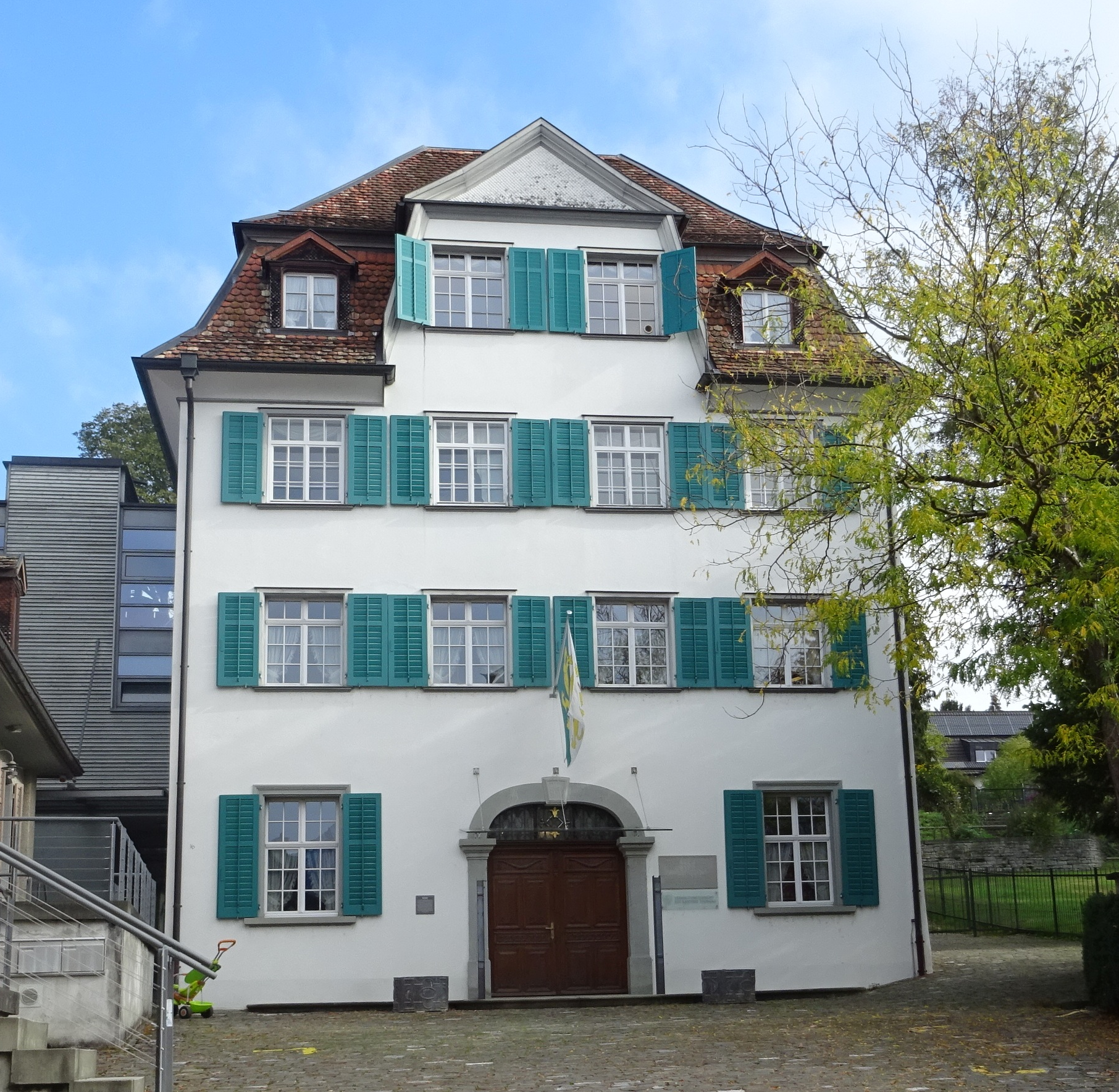 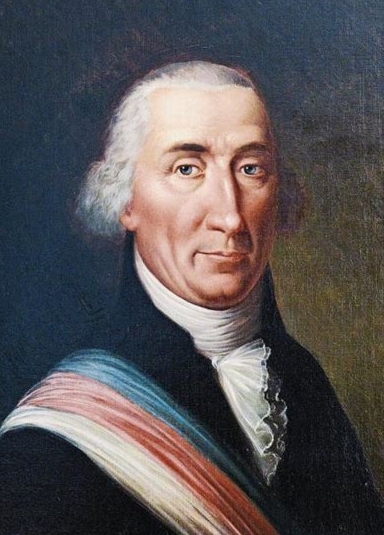 Helvetische Republik«Helvetik»
1798 - 1803
Einheitsstaat unter französischer Führung
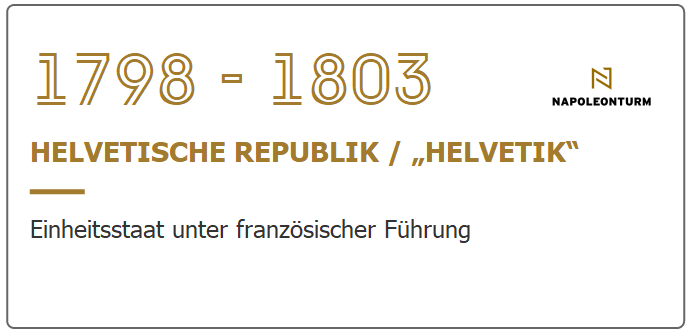 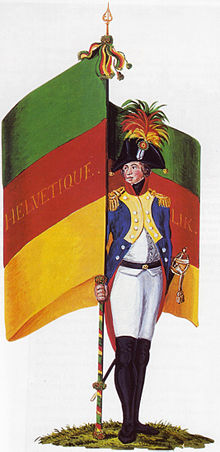 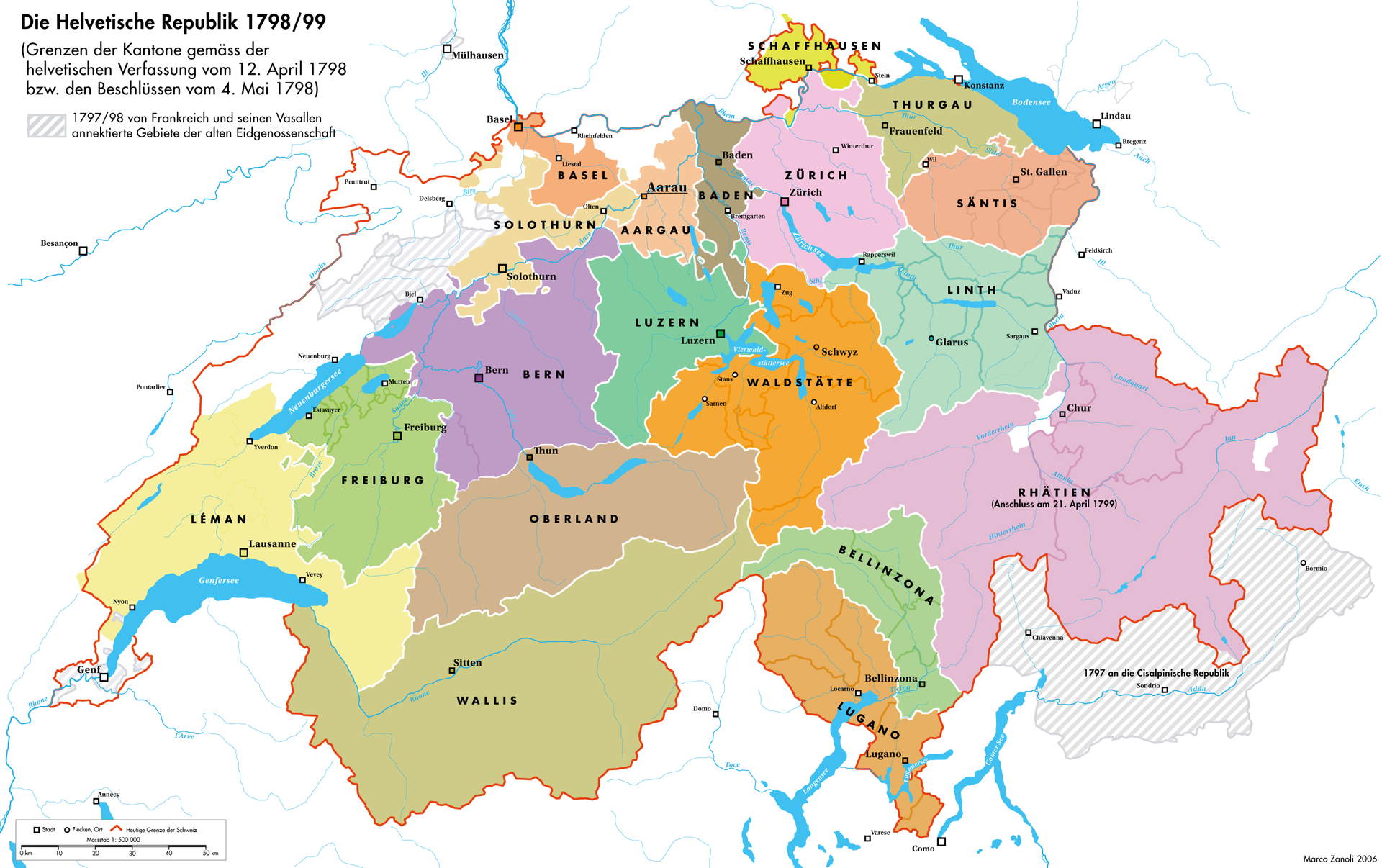 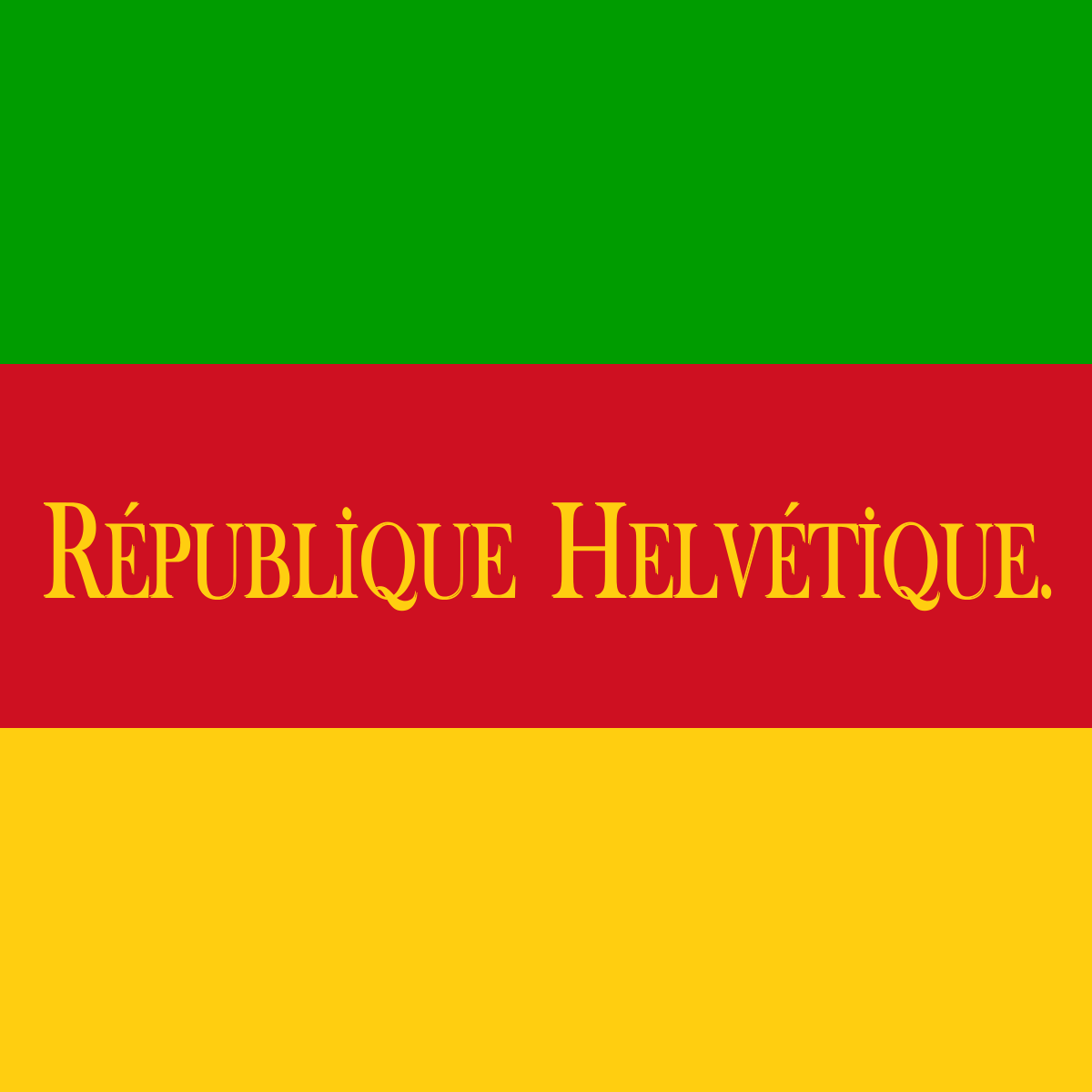 Staatenbund
1803
Ende der Helvetik; neuer Staatenbund
Beitritt des Thurgaus als gleichberechtigter Kanton
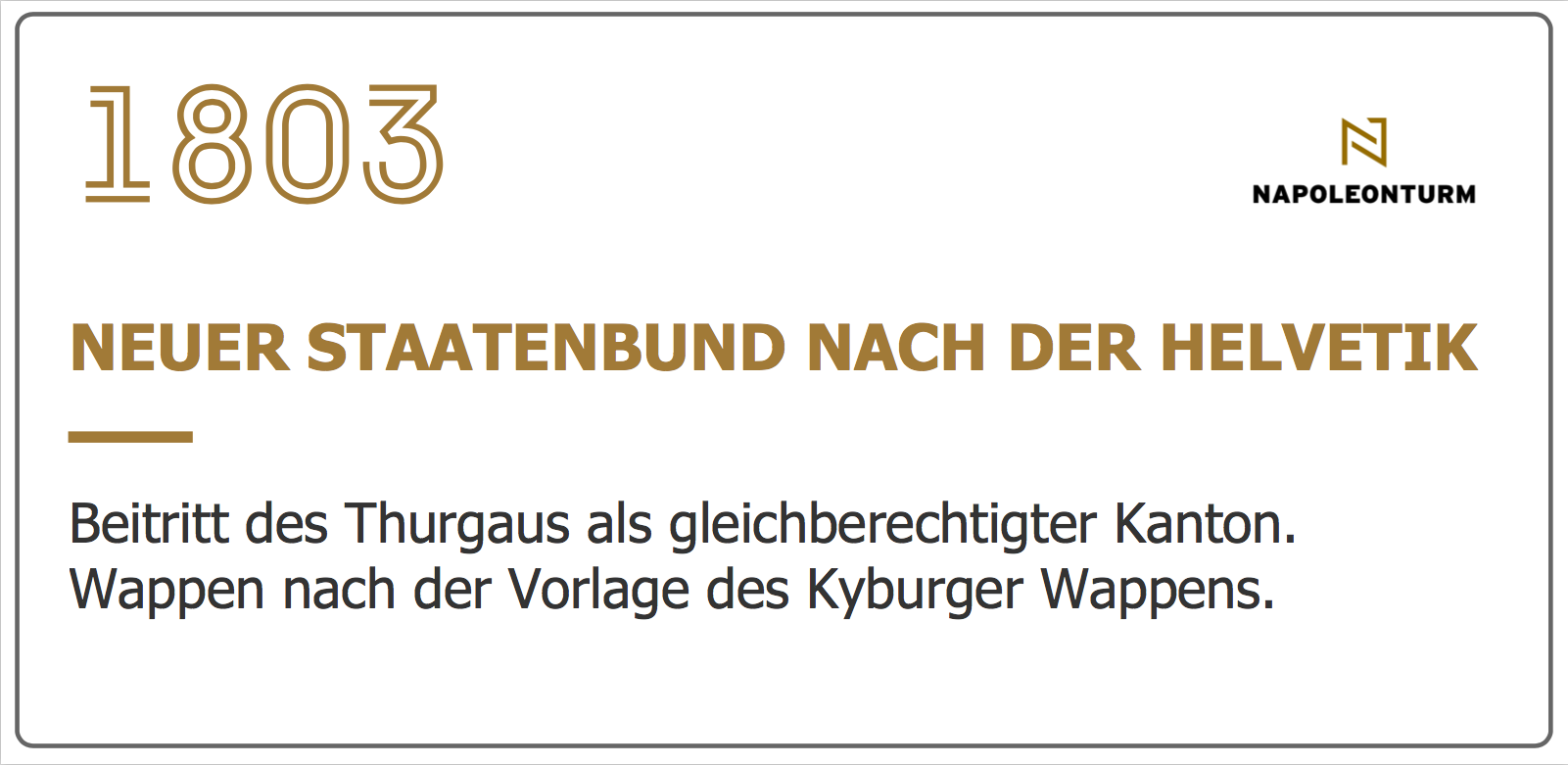 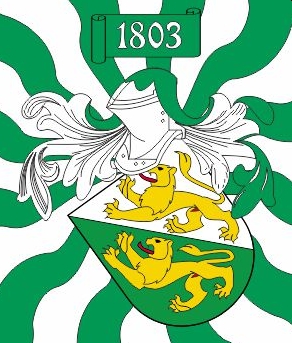 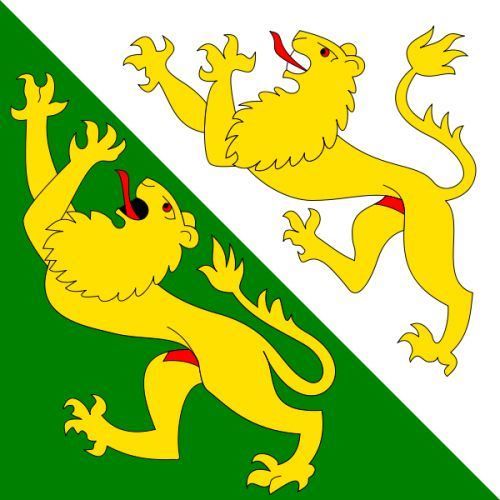 Flagge nach den gelben Löwen der Kyburger
Grosse Hungersnot
1816 -17
«das Jahr ohne Sommer»Hochwasserdie Ernten verfaulen
100’000 Tote in der Ostschweiz
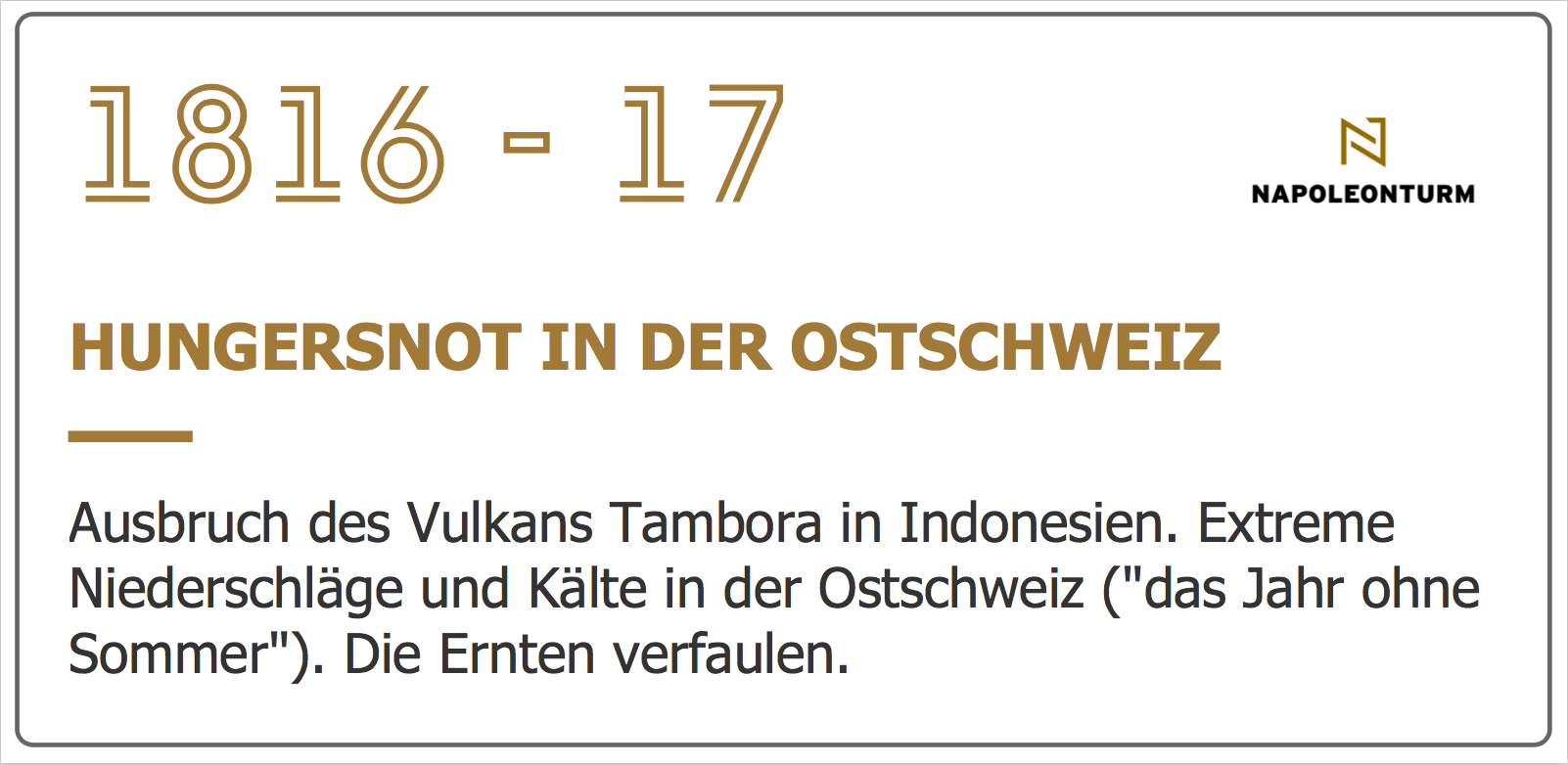 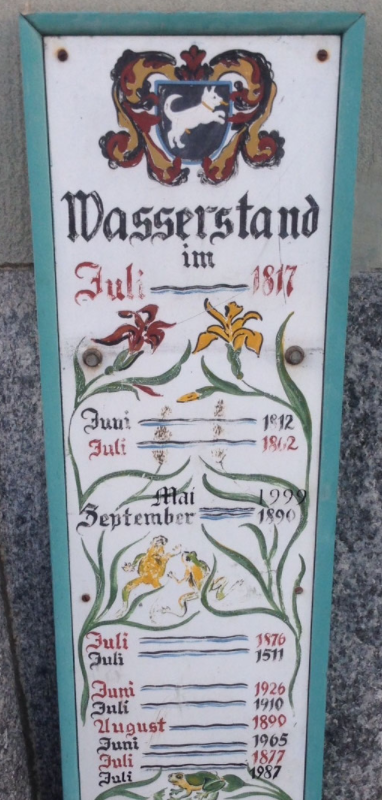 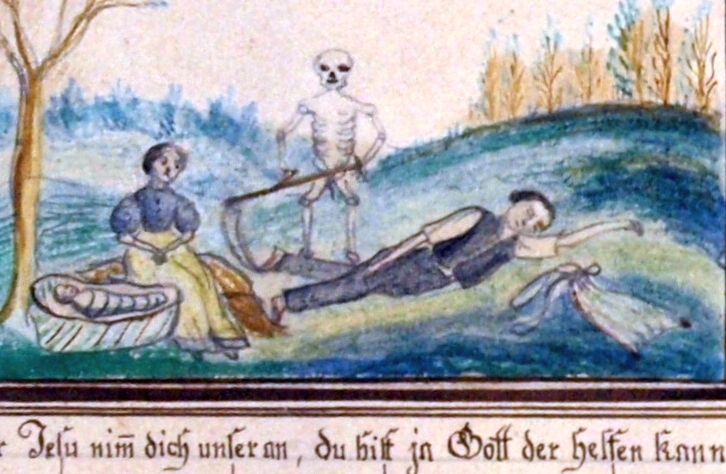 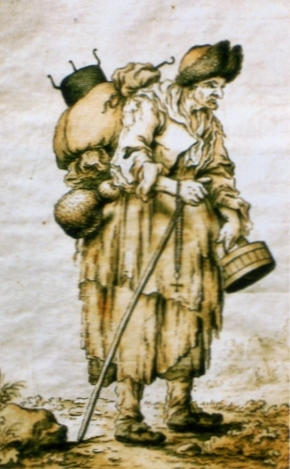 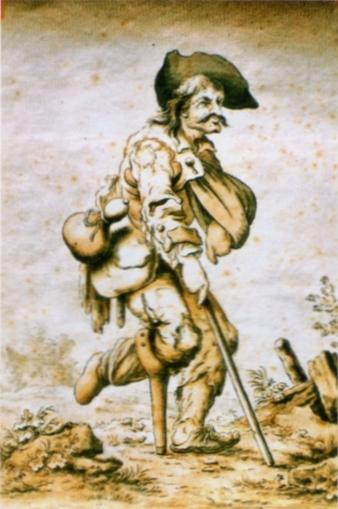 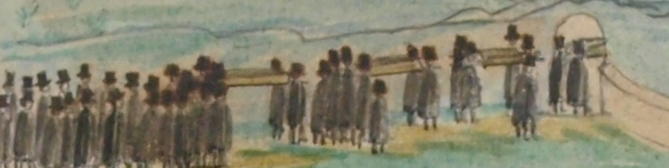 Hortense + Louis Napoleon
1817 kauft Hortense das Schloss Arenenberg
Louis Napoleon wächst dort auf undlässt den Aussichtsturm «Belvédère» bauen
später Kaiser Napoleon III.
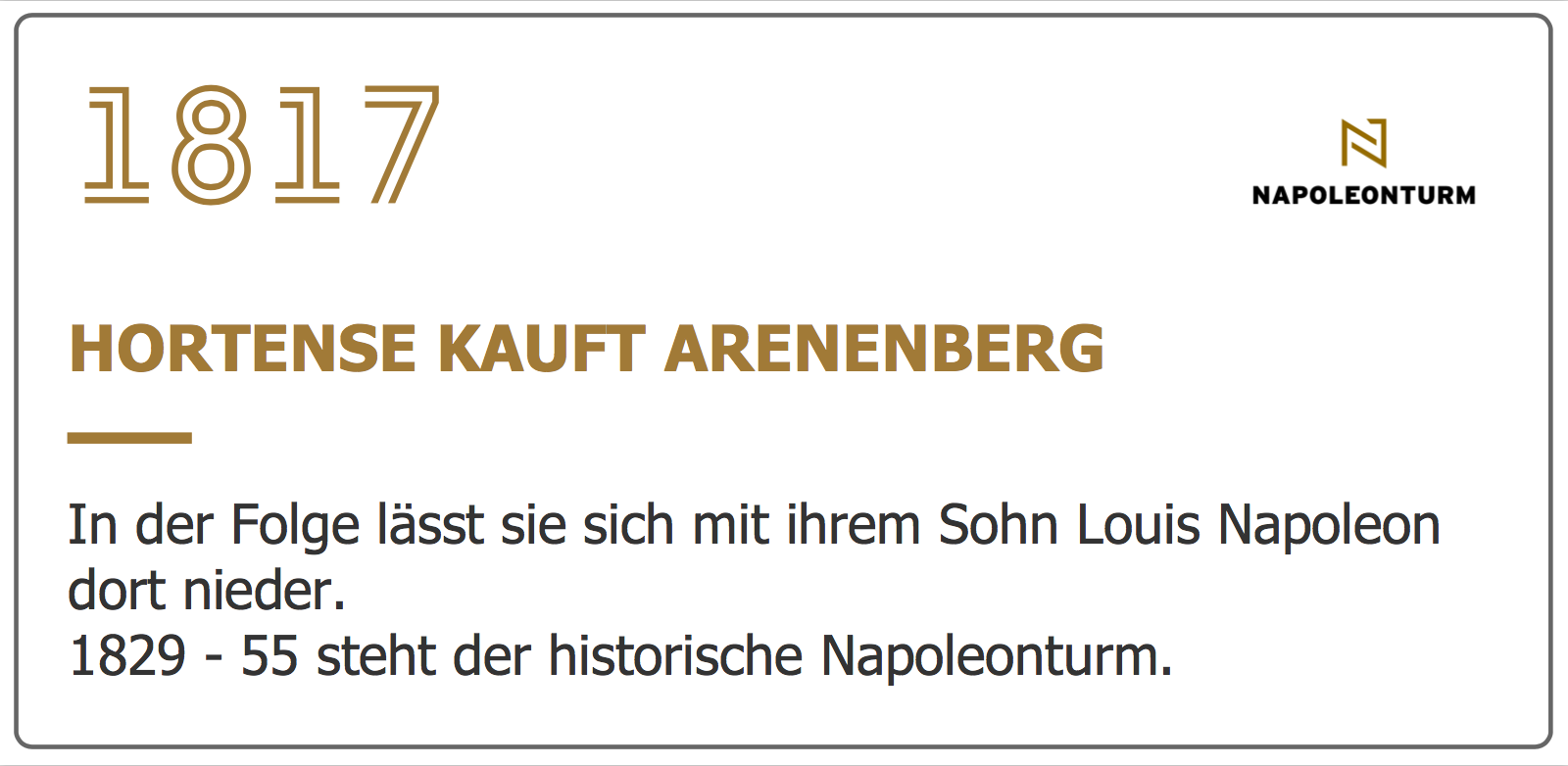 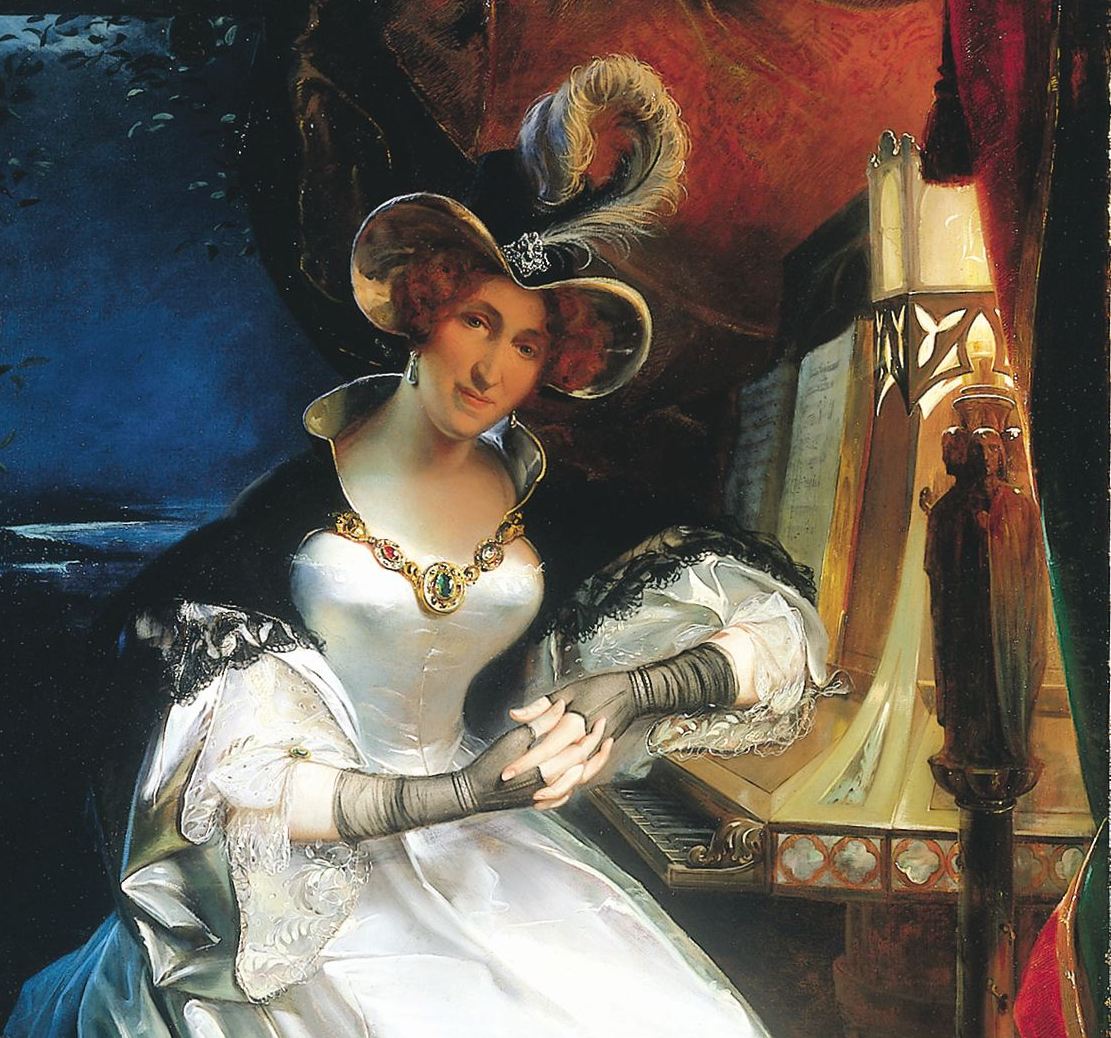 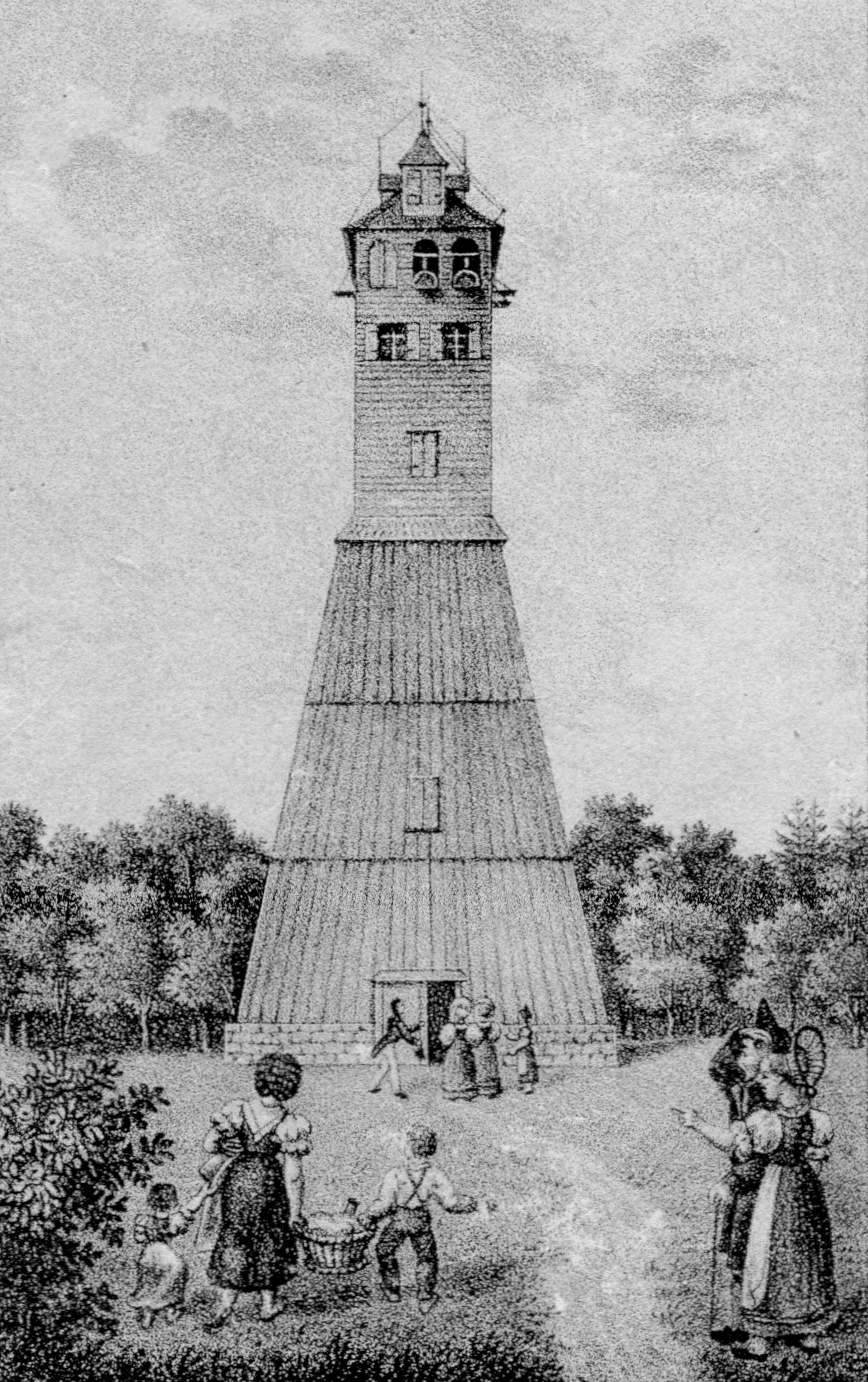 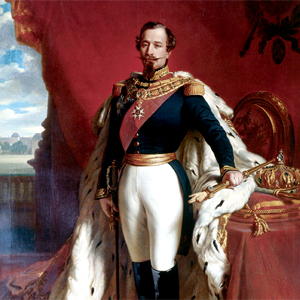 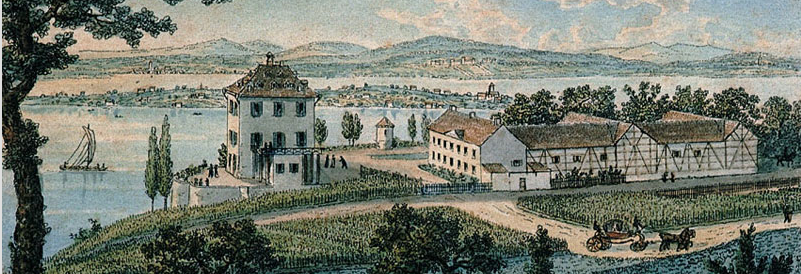 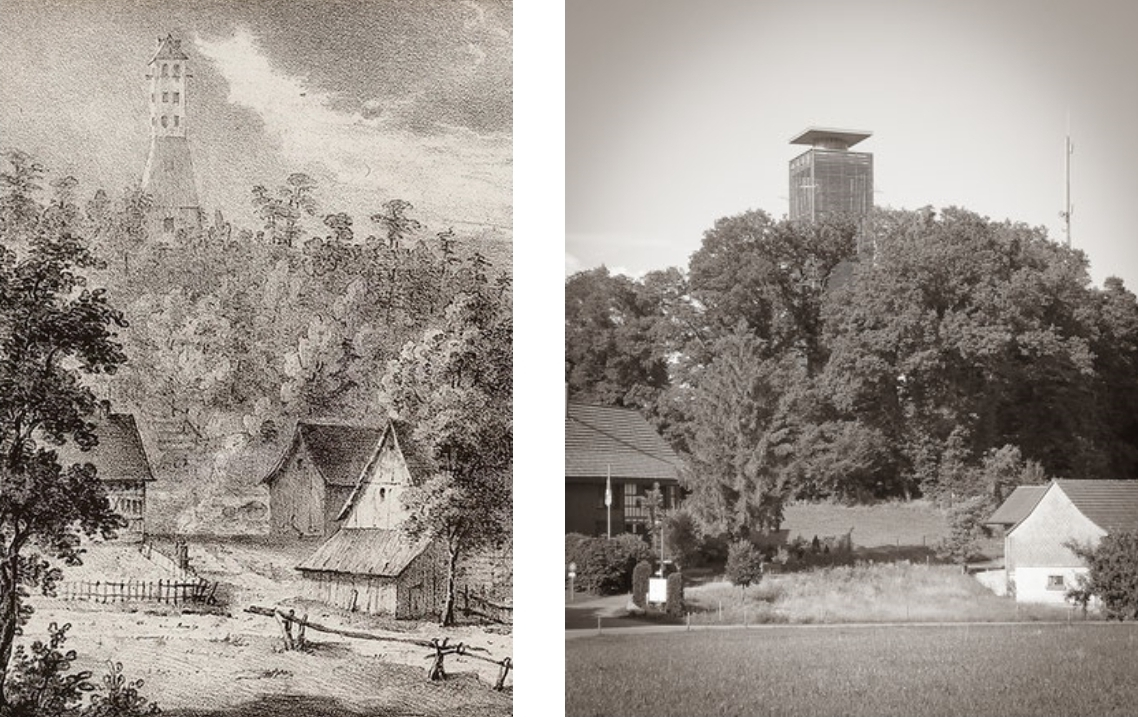 Thurgauer Kantonsverfassung
1831
hauptsächlich ausgearbeitet durch Thomas Bornhauser
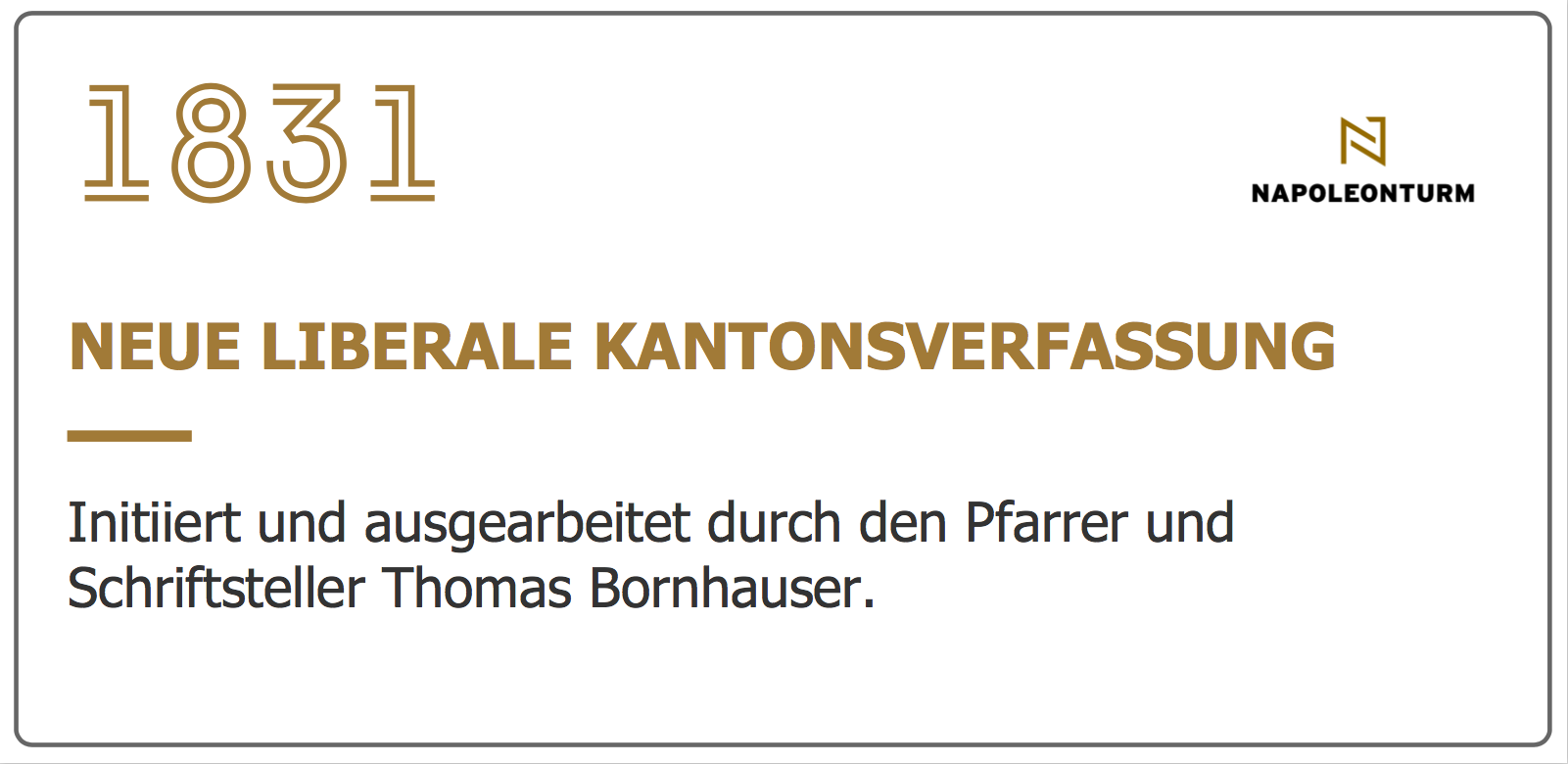 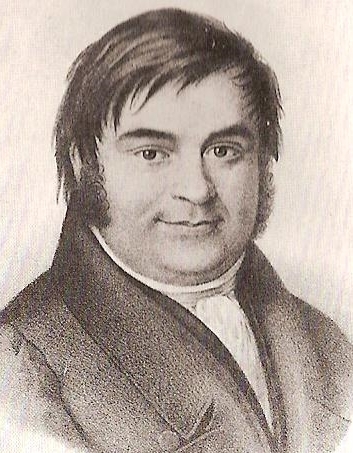 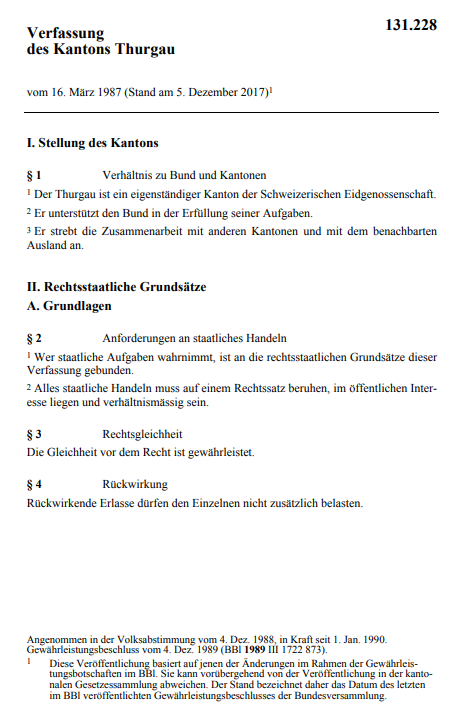 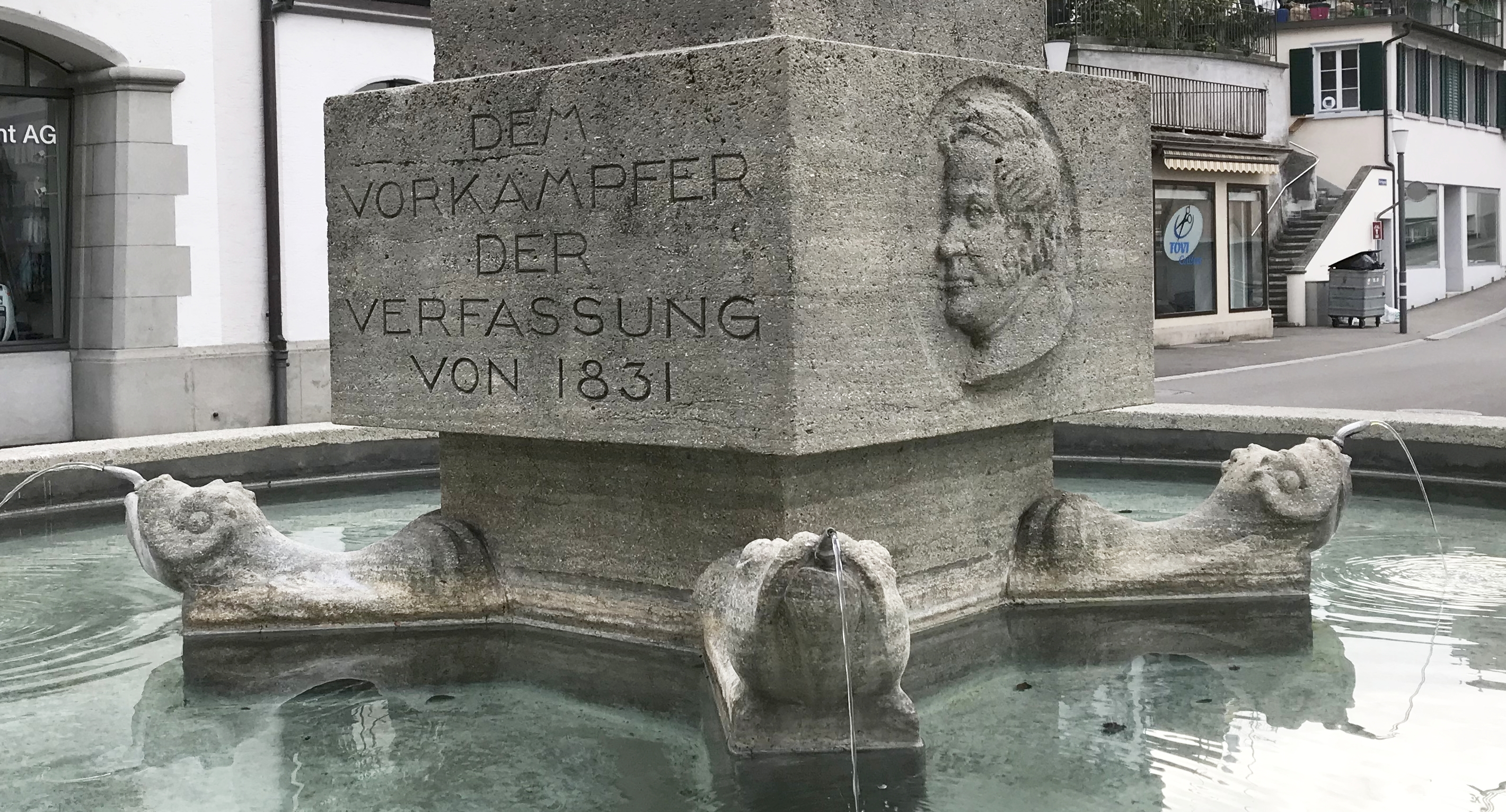 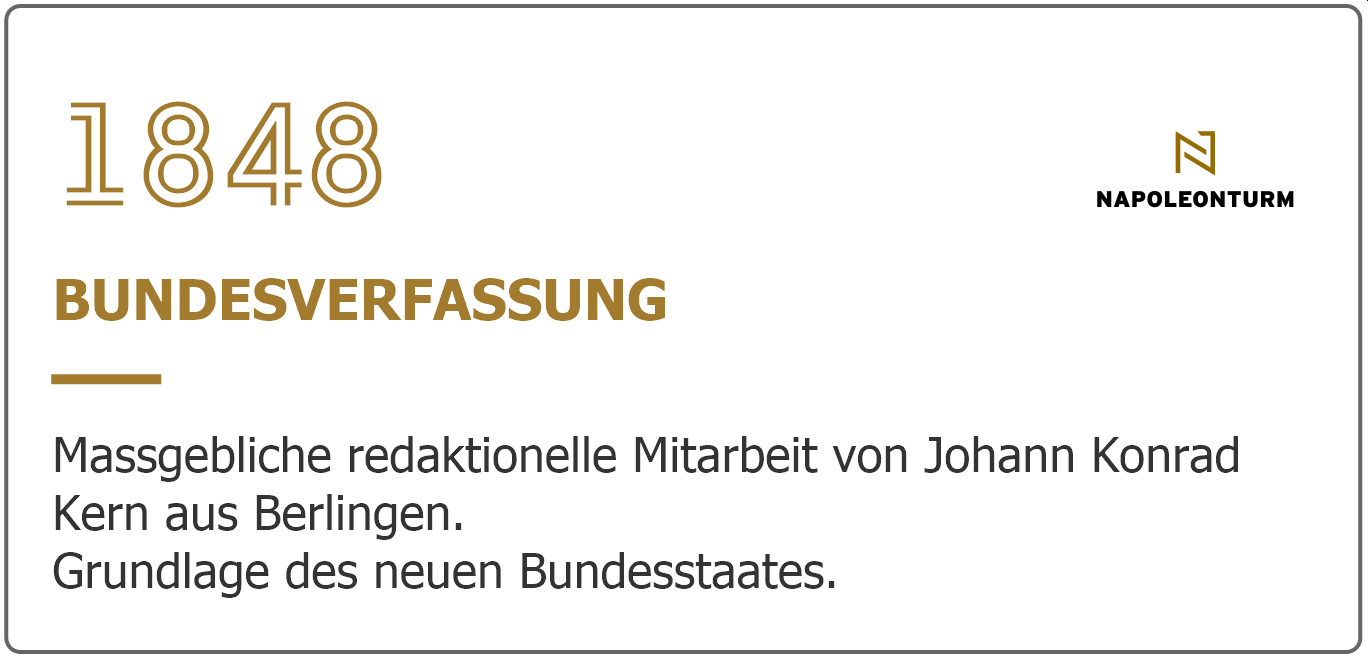 heutiger Bundesstaat
Bundesverfassung
1848
Mitarbeit von Johann Konrad Kern
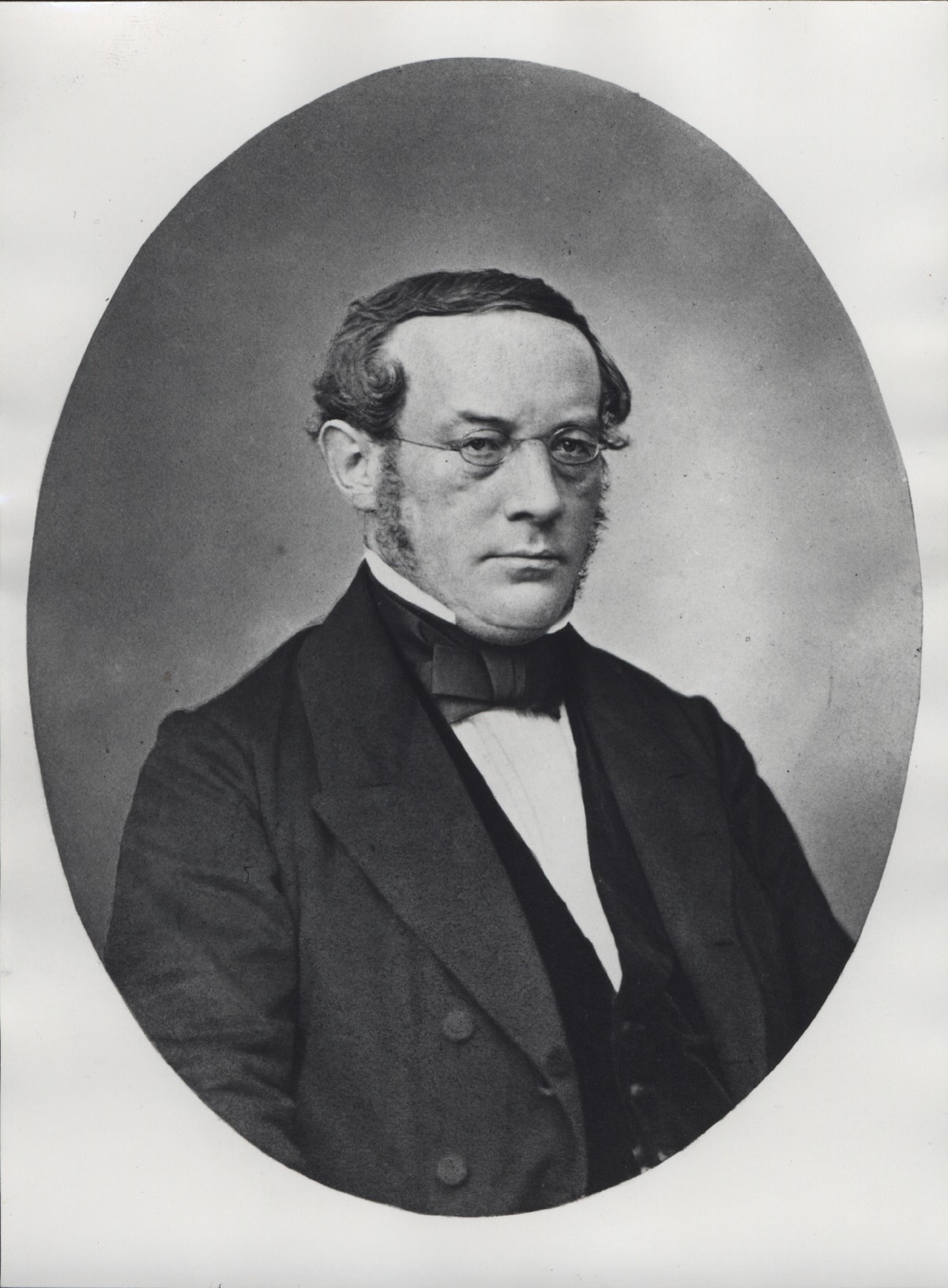 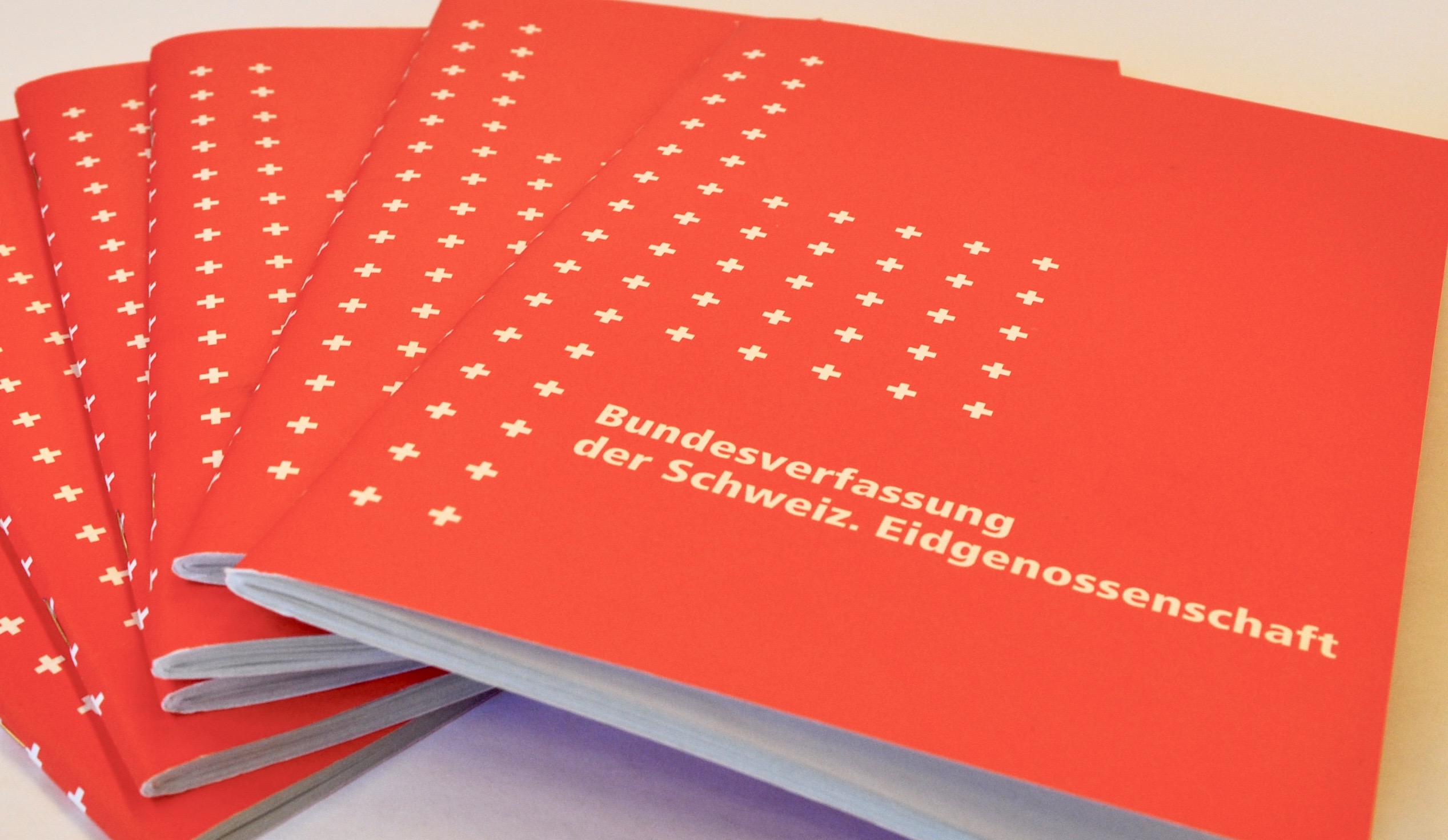 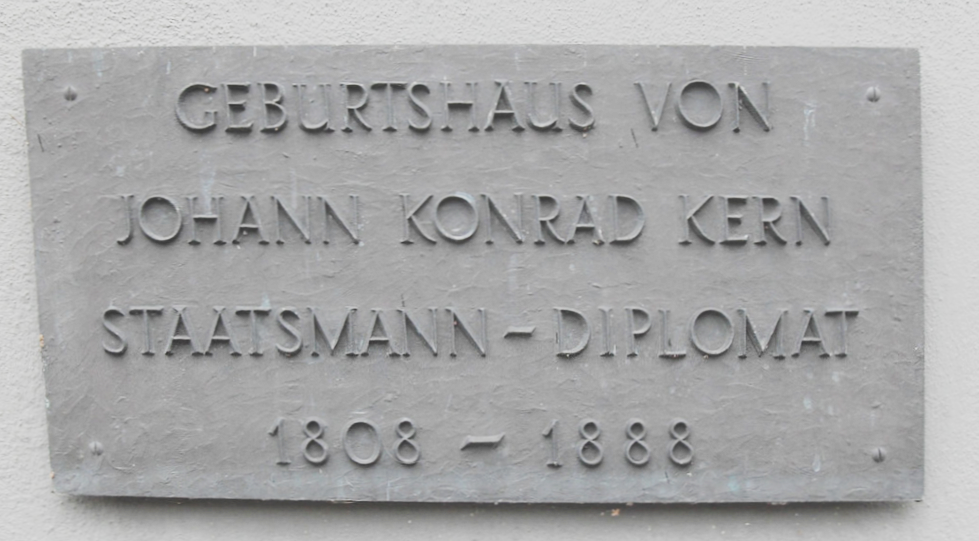 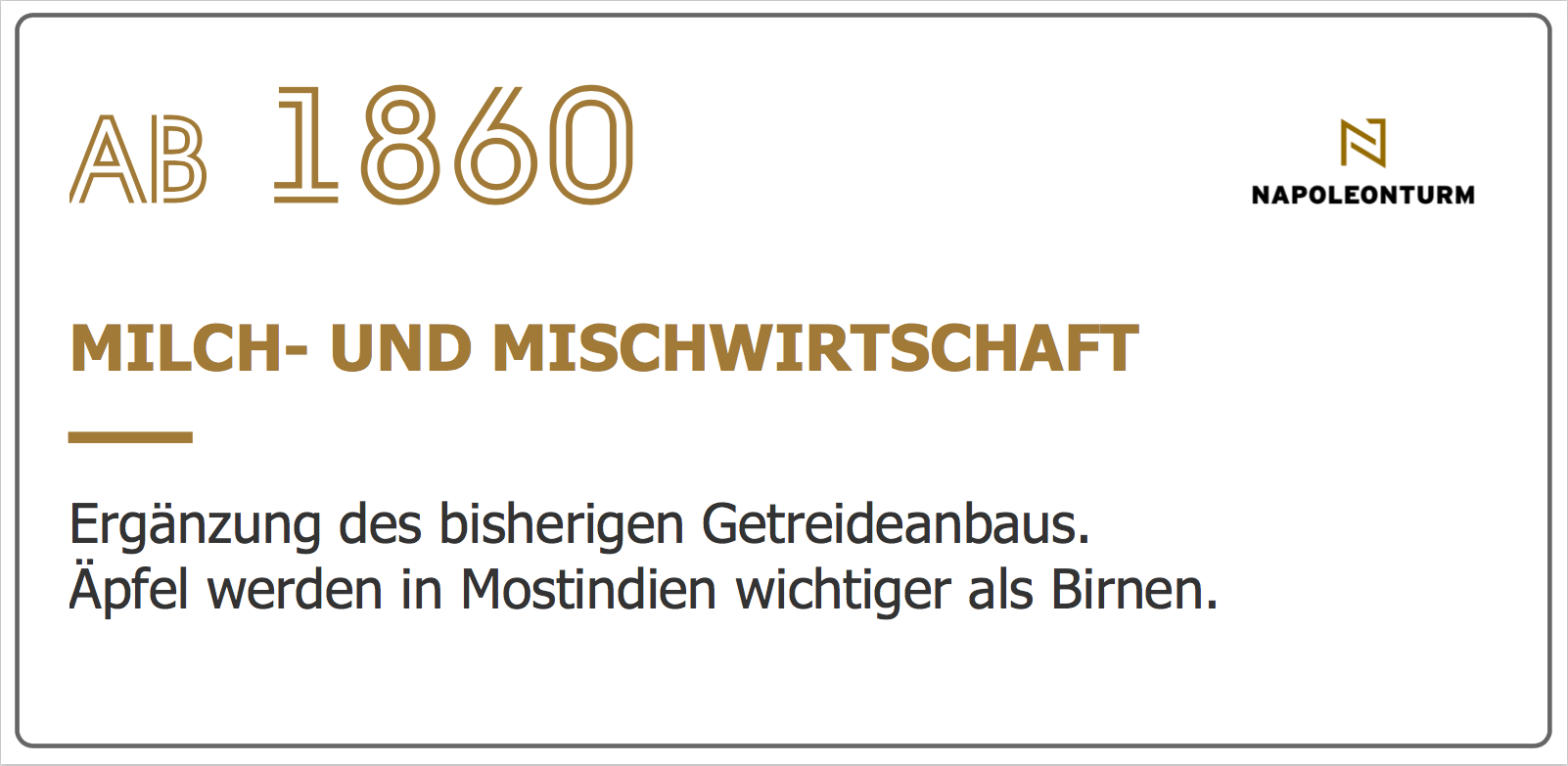 Milch- und Mischwirtschaftim Thurgau
ab 1860
Milchwirtschaft ergänzt Getreide- und ObstbauZuzug vieler Berner Landwirte und Käser
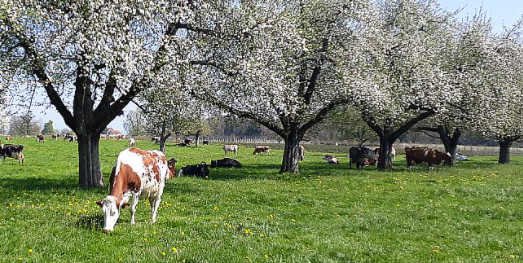 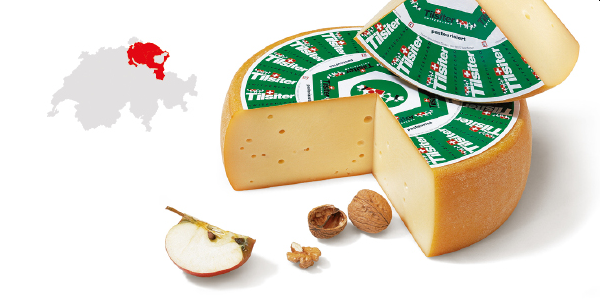 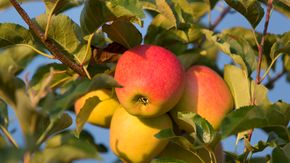 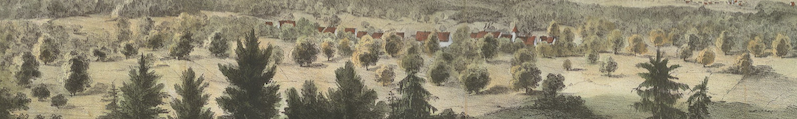 Erster Weltkrieg
1914 - 18
General Ulrich Wille
Schweiz militärisch nicht betroffen
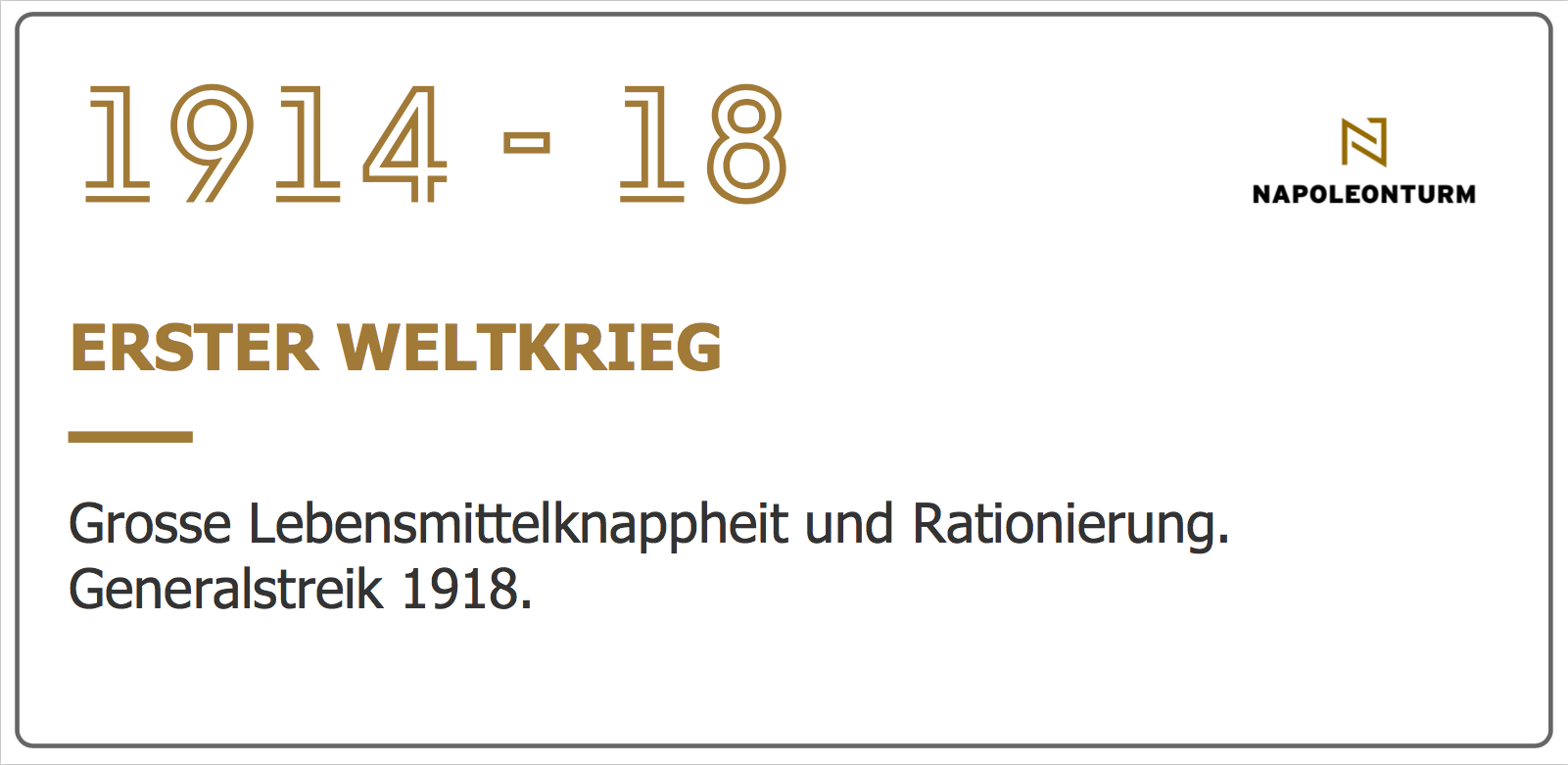 Aktivdienst, Wirtschaftskrise und Lebensmittelknappheit führen zu grosser Unzufriedenheit in der Bevölkerung;
«allgemeiner Landesstreik»
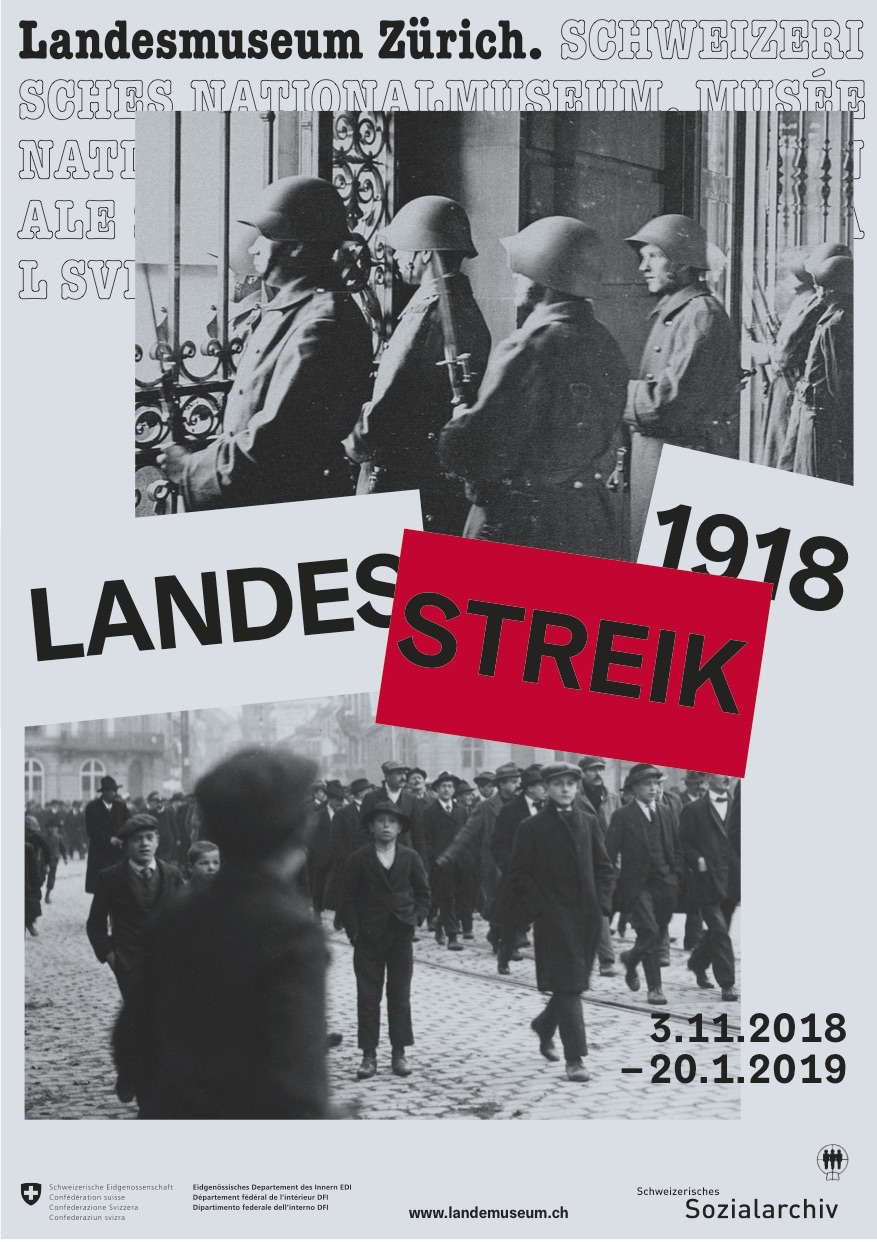 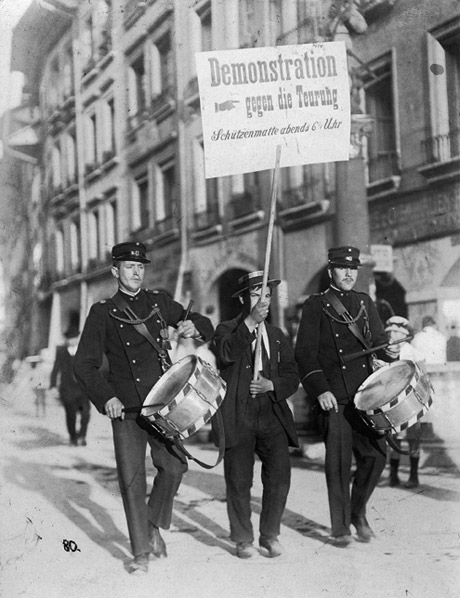 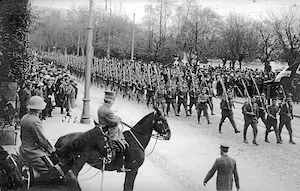 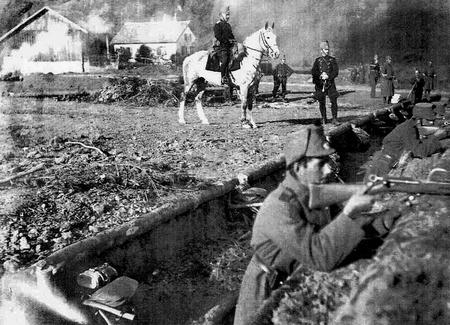 Zweiter Weltkrieg
1939 - 45
General Henri Guisan
«Réduit»; Festungsgürtel um KreuzlingenAktivdienst
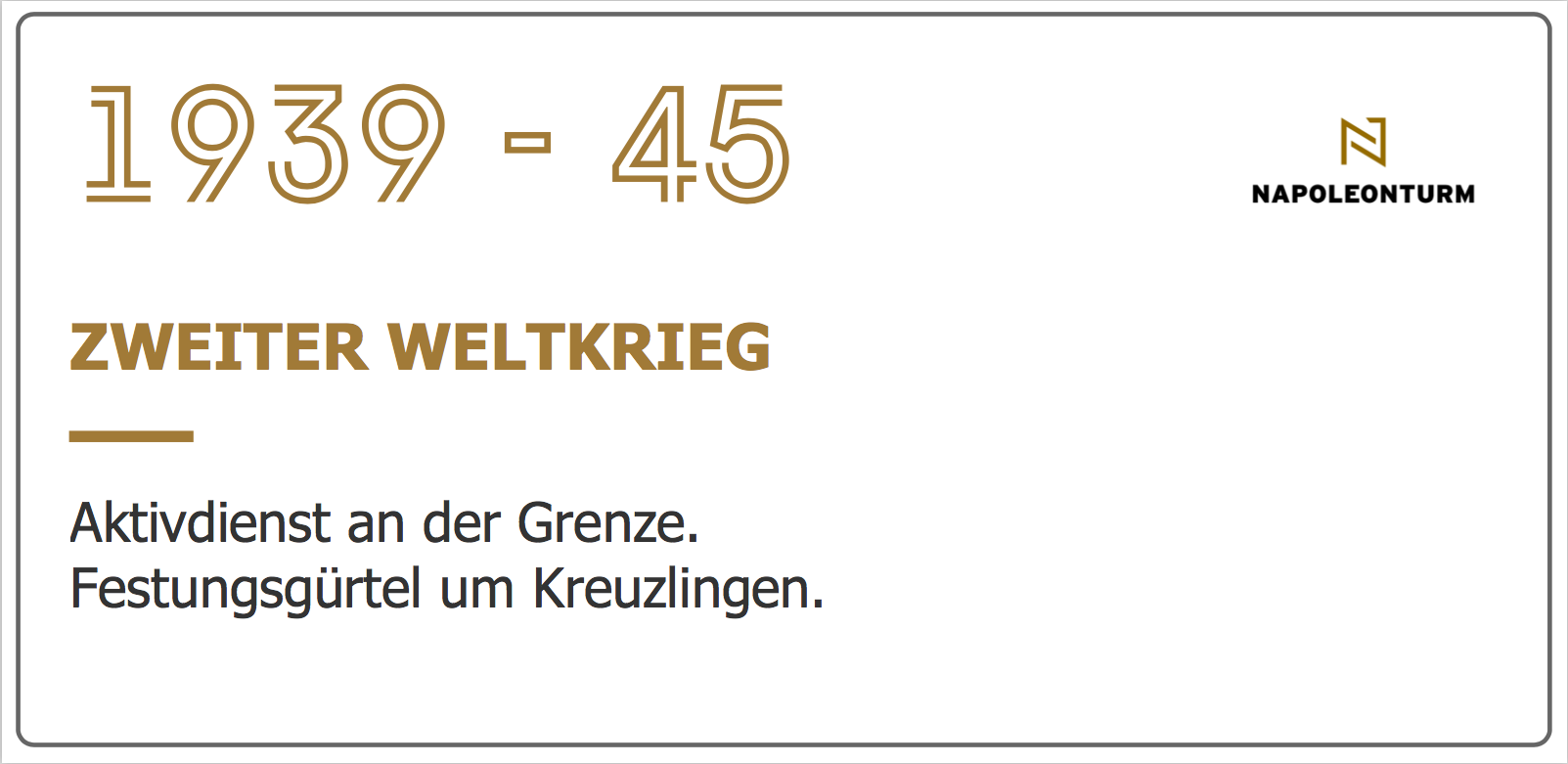 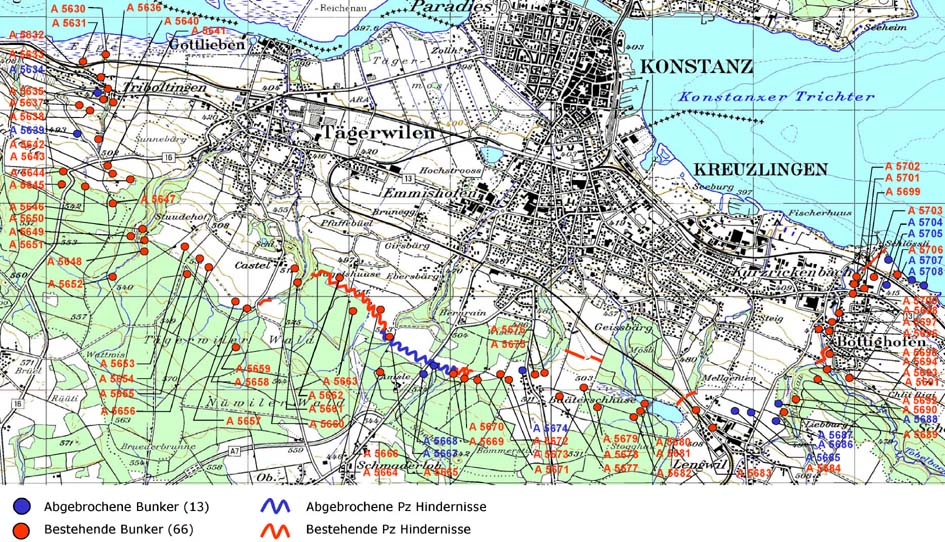 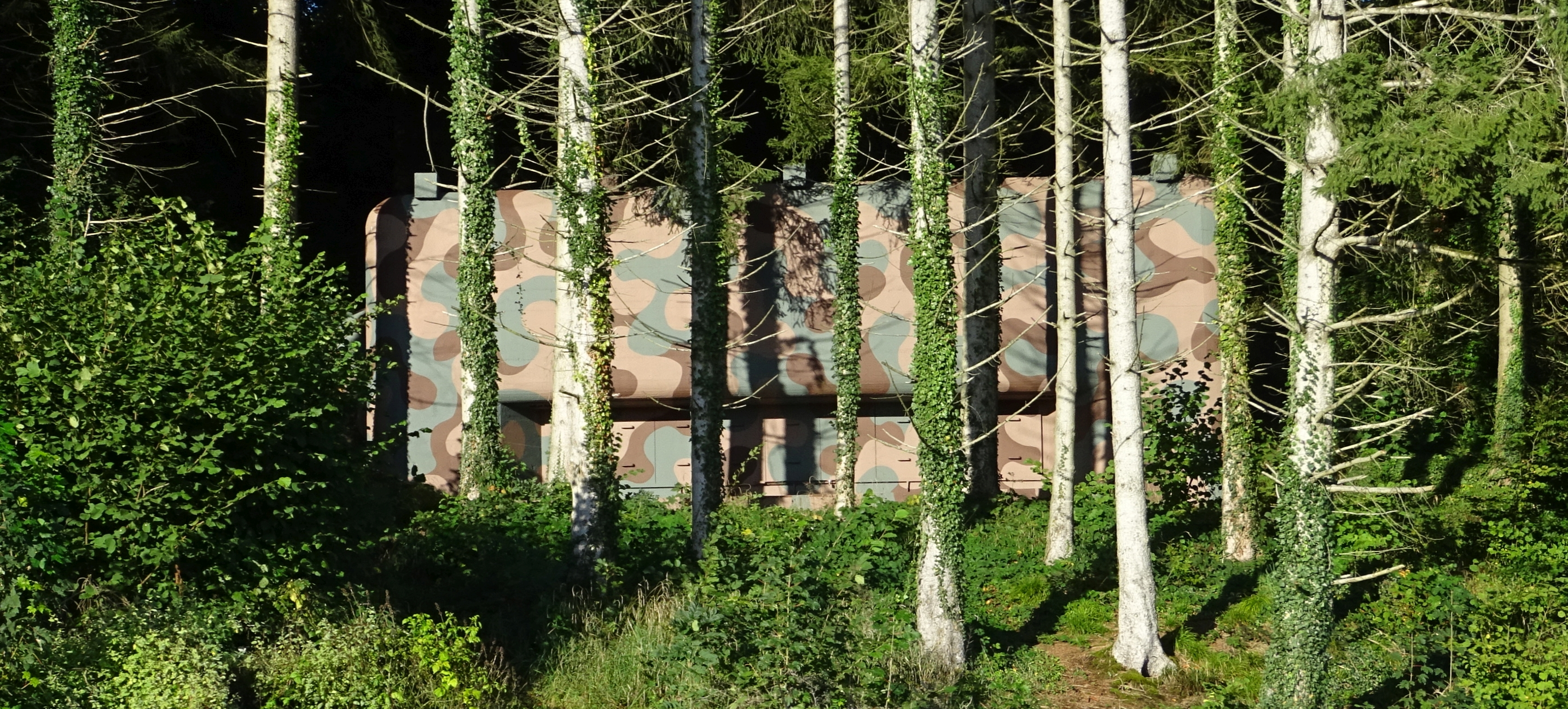 Frauenstimmrecht
1971
Gleichberechtigung bei Wahlen und Abstimmungen
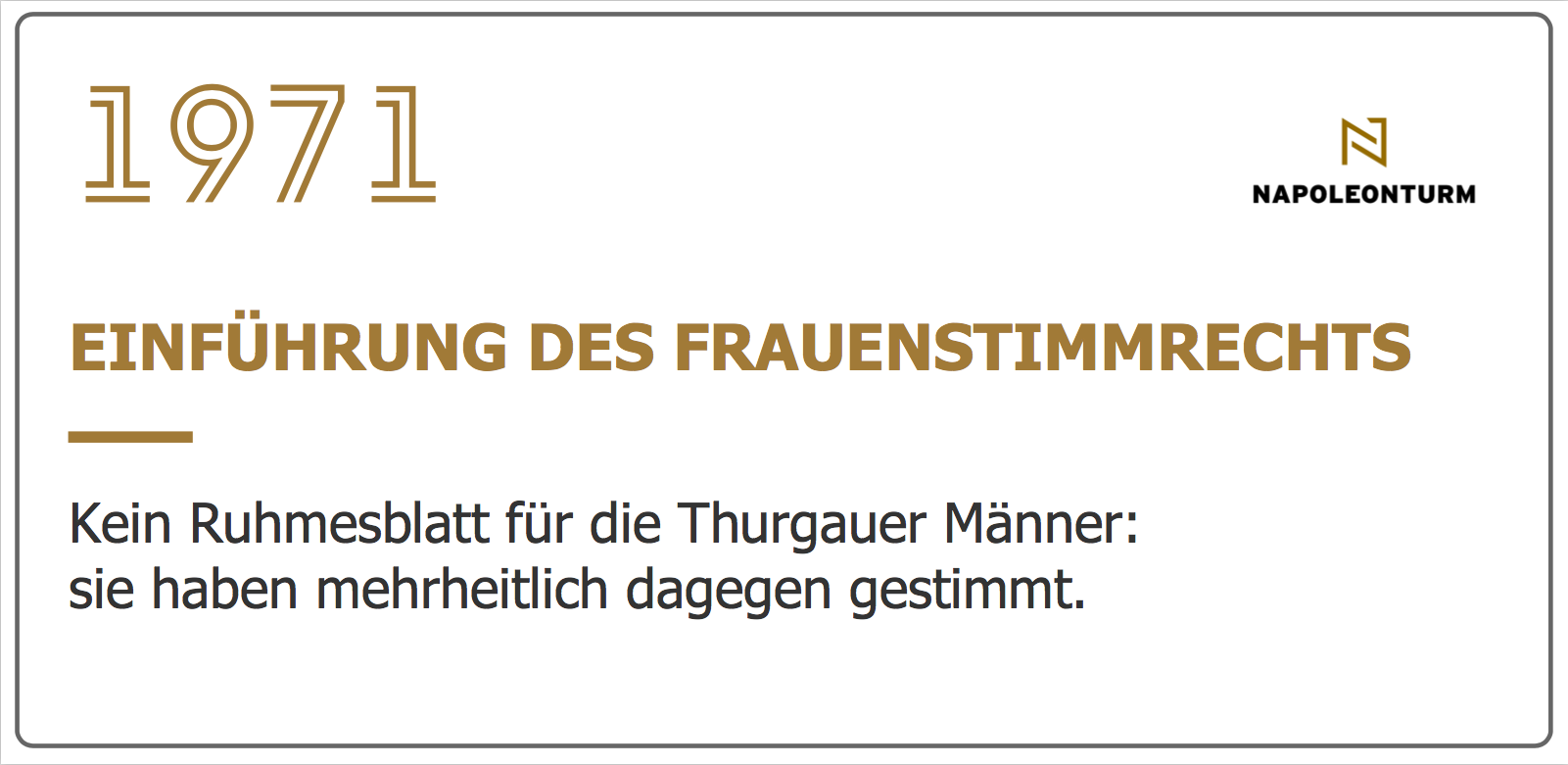 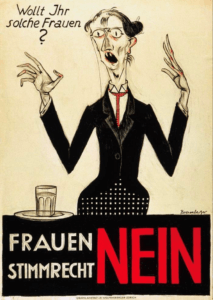 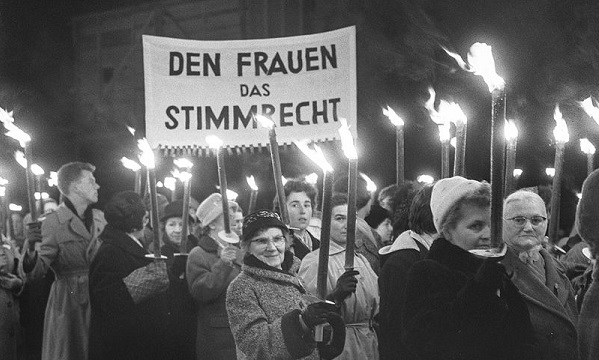 Digitalisierung
ab 2’000
Computer und SmartphonesDigitalisierung und Vernetzungbig data
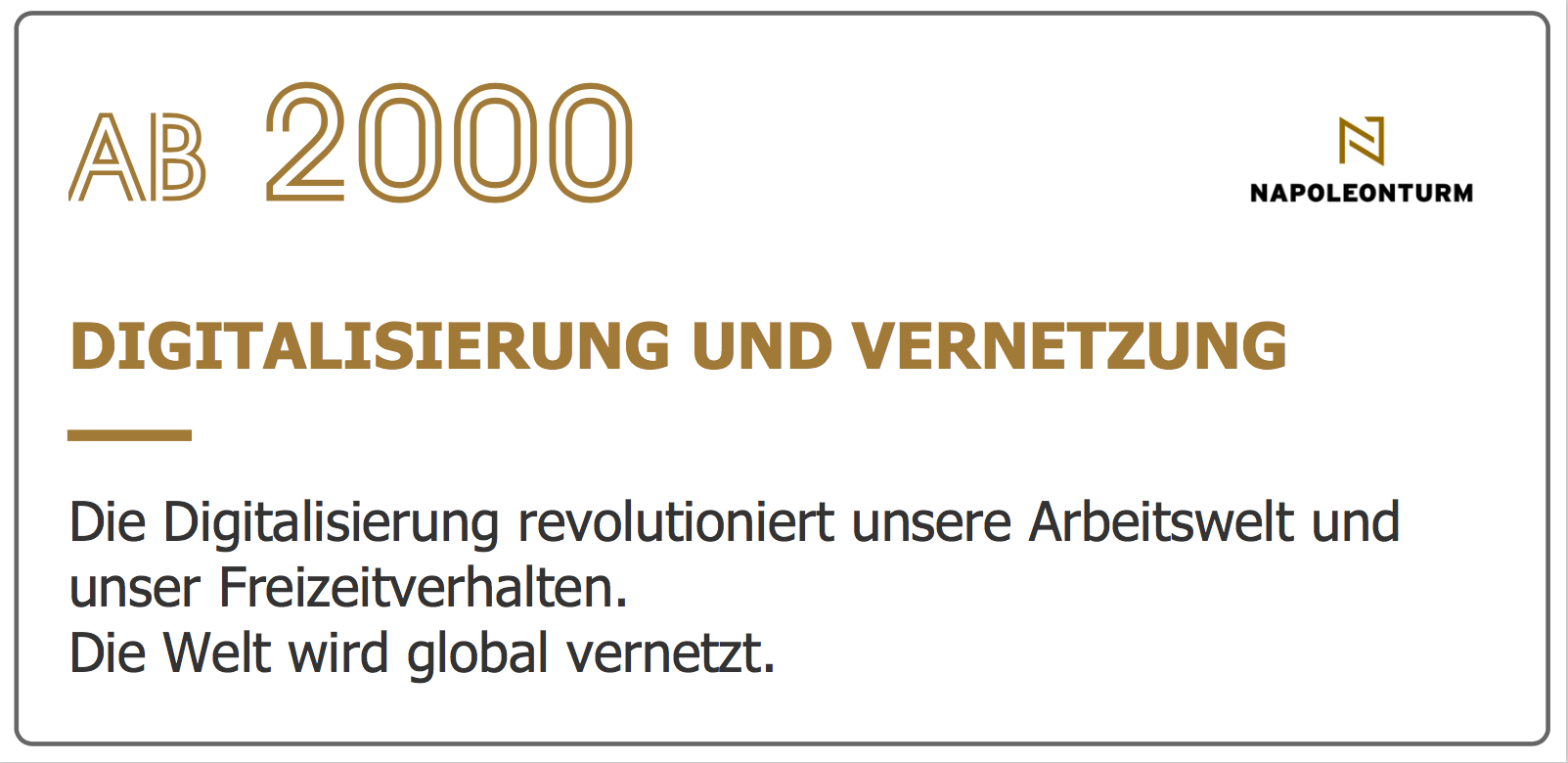 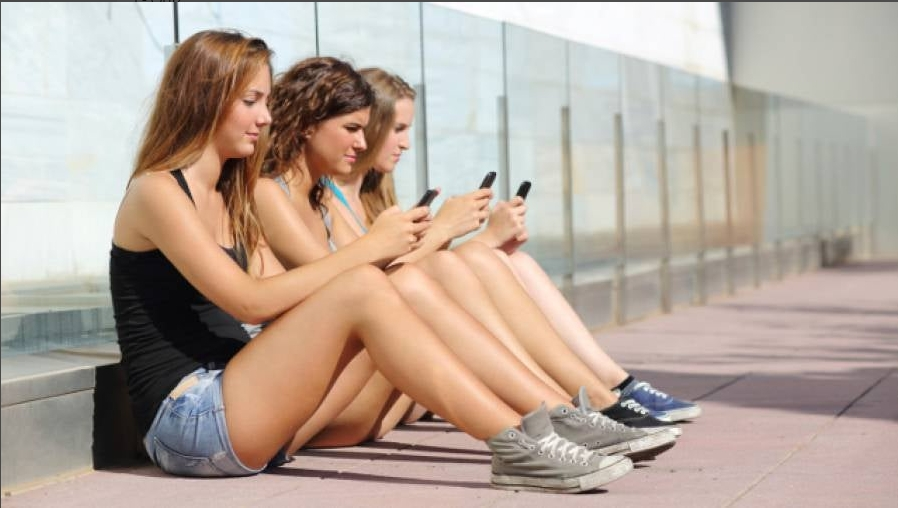 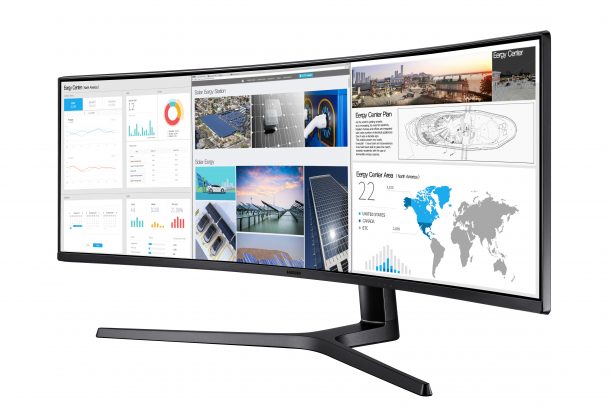 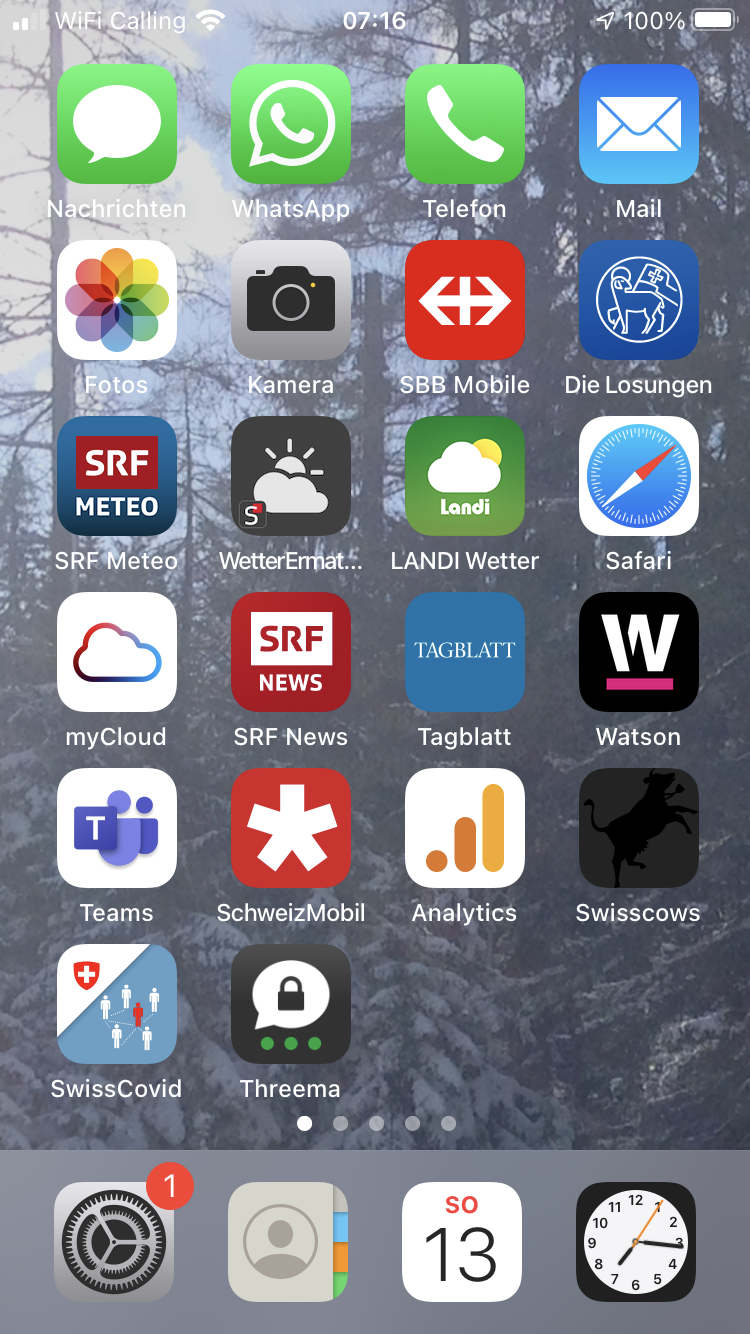